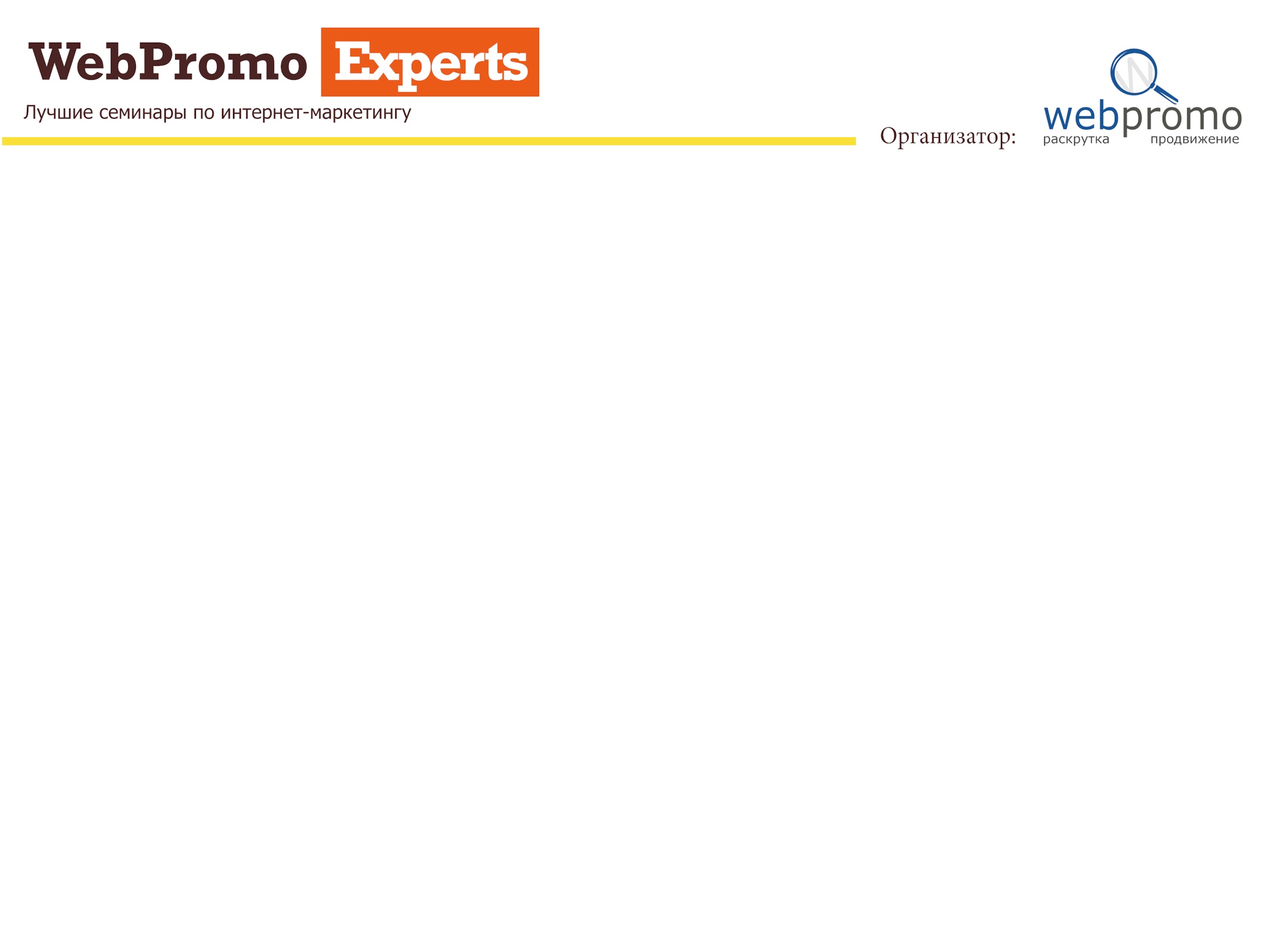 SEO vs Content Marketing


Антон Воронюк,
Артем Гидин
WebPromo
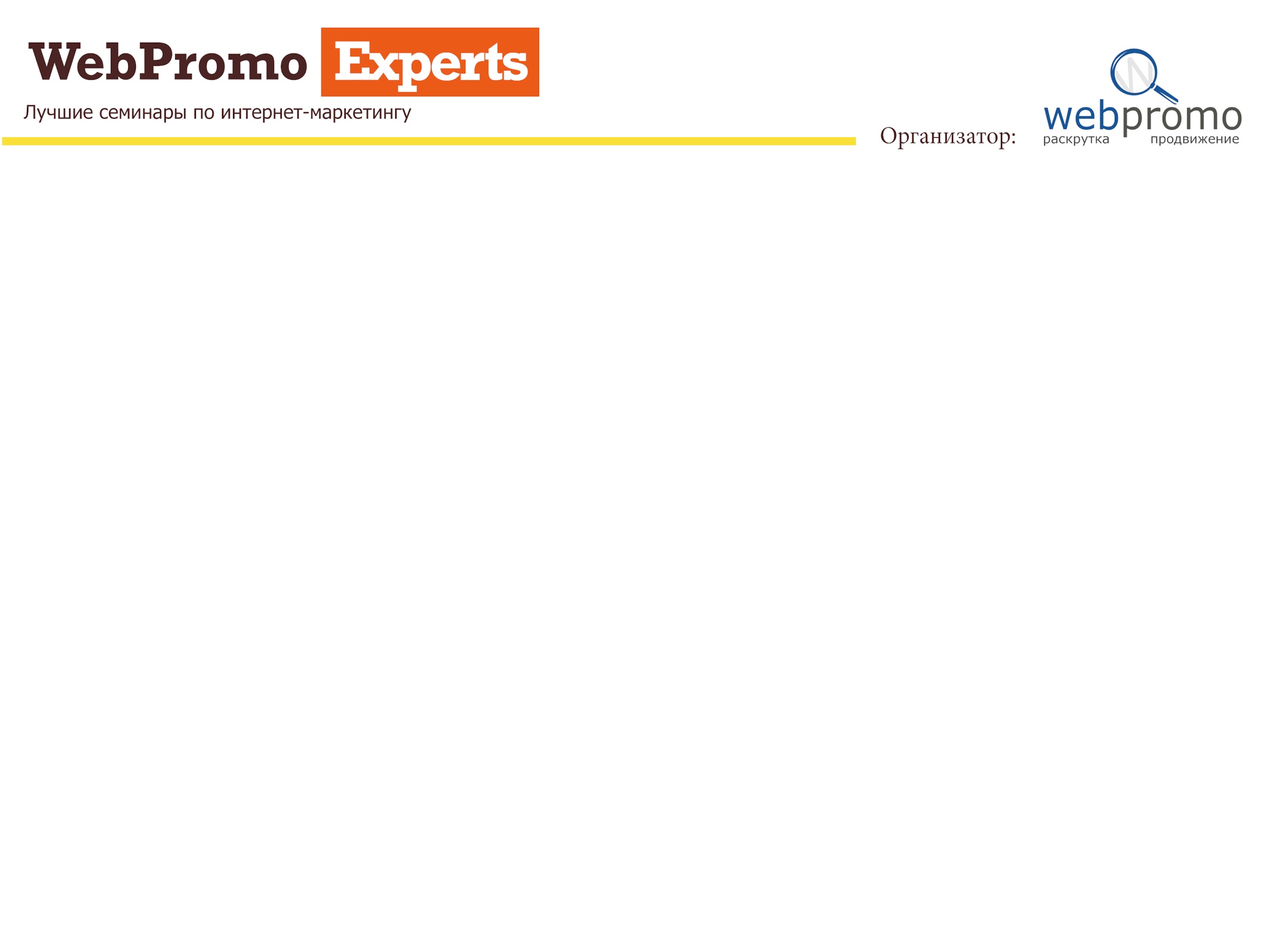 SEO умирает – рождается контент-маркетинг
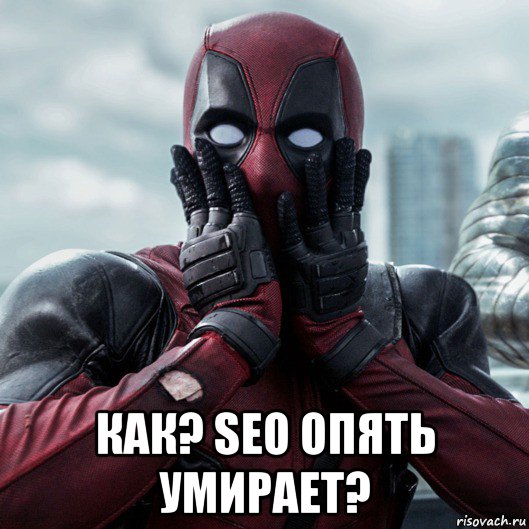 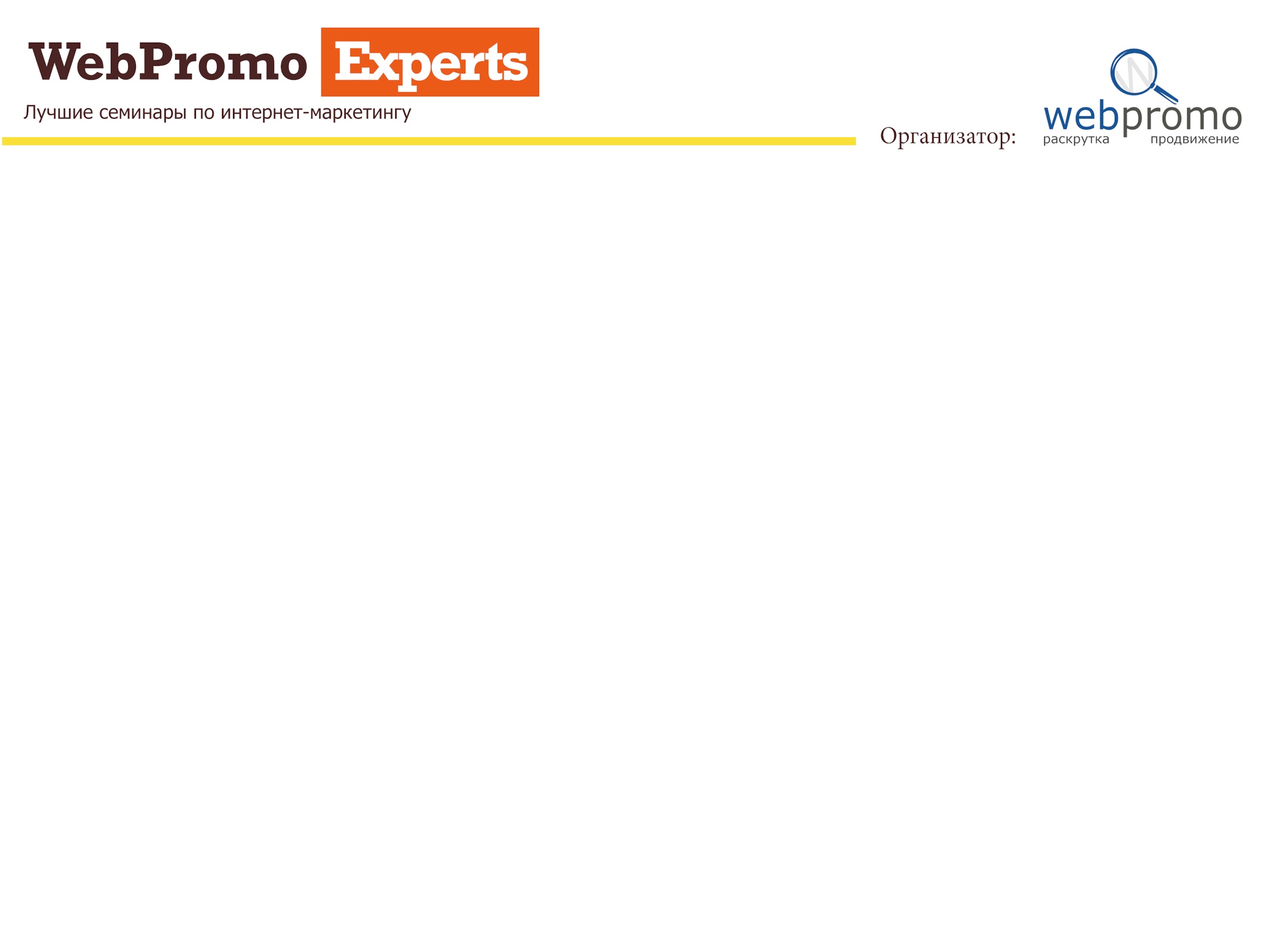 SEOшники в зале
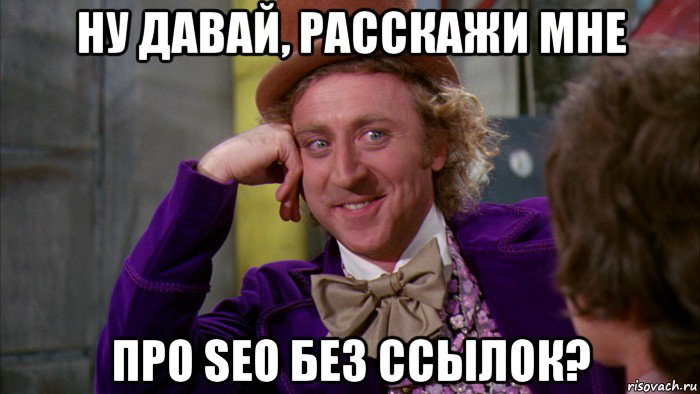 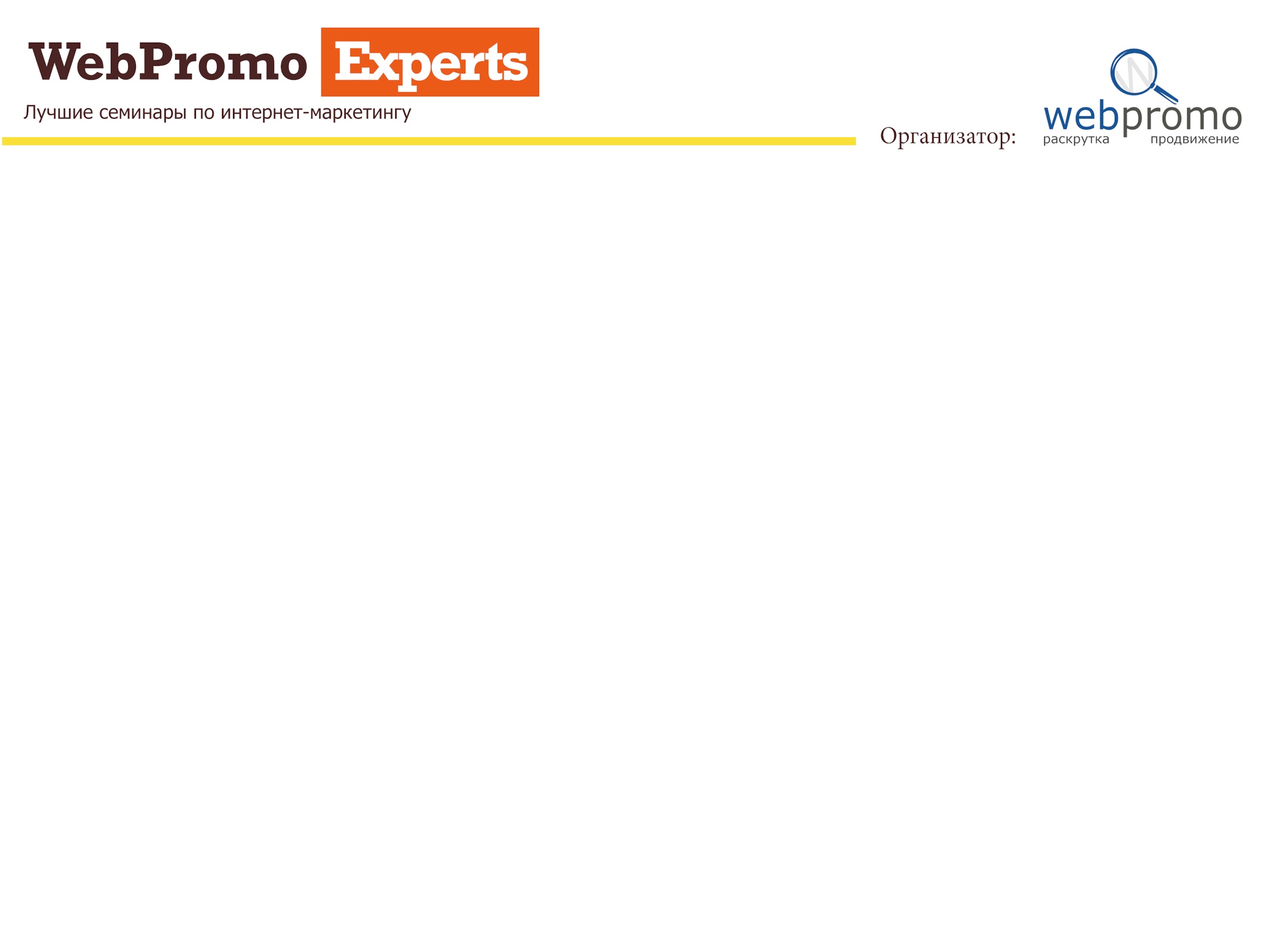 Старые инструменты начали использовать по-новому
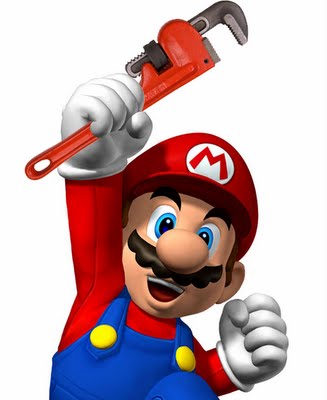 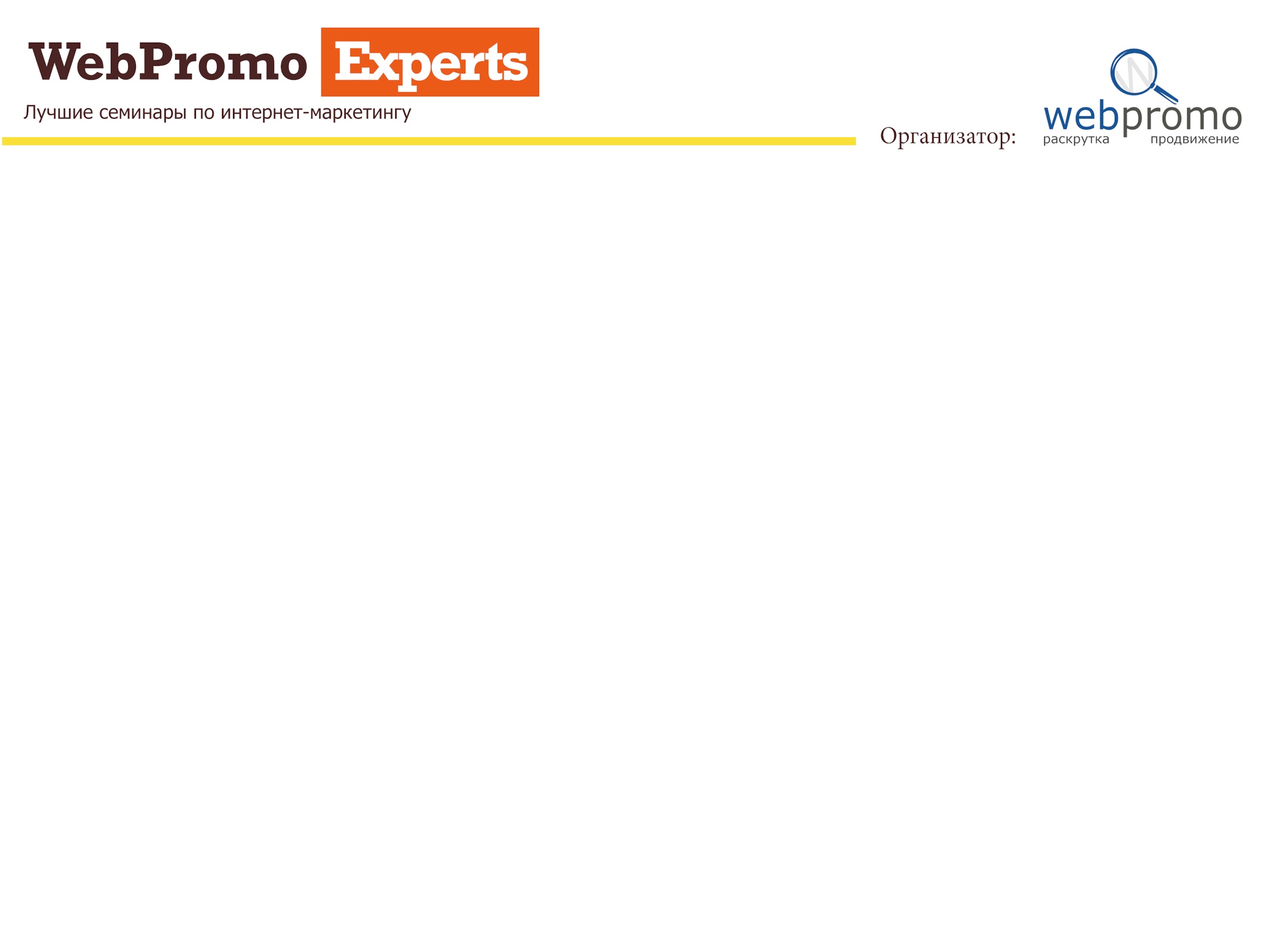 Similarweb.com
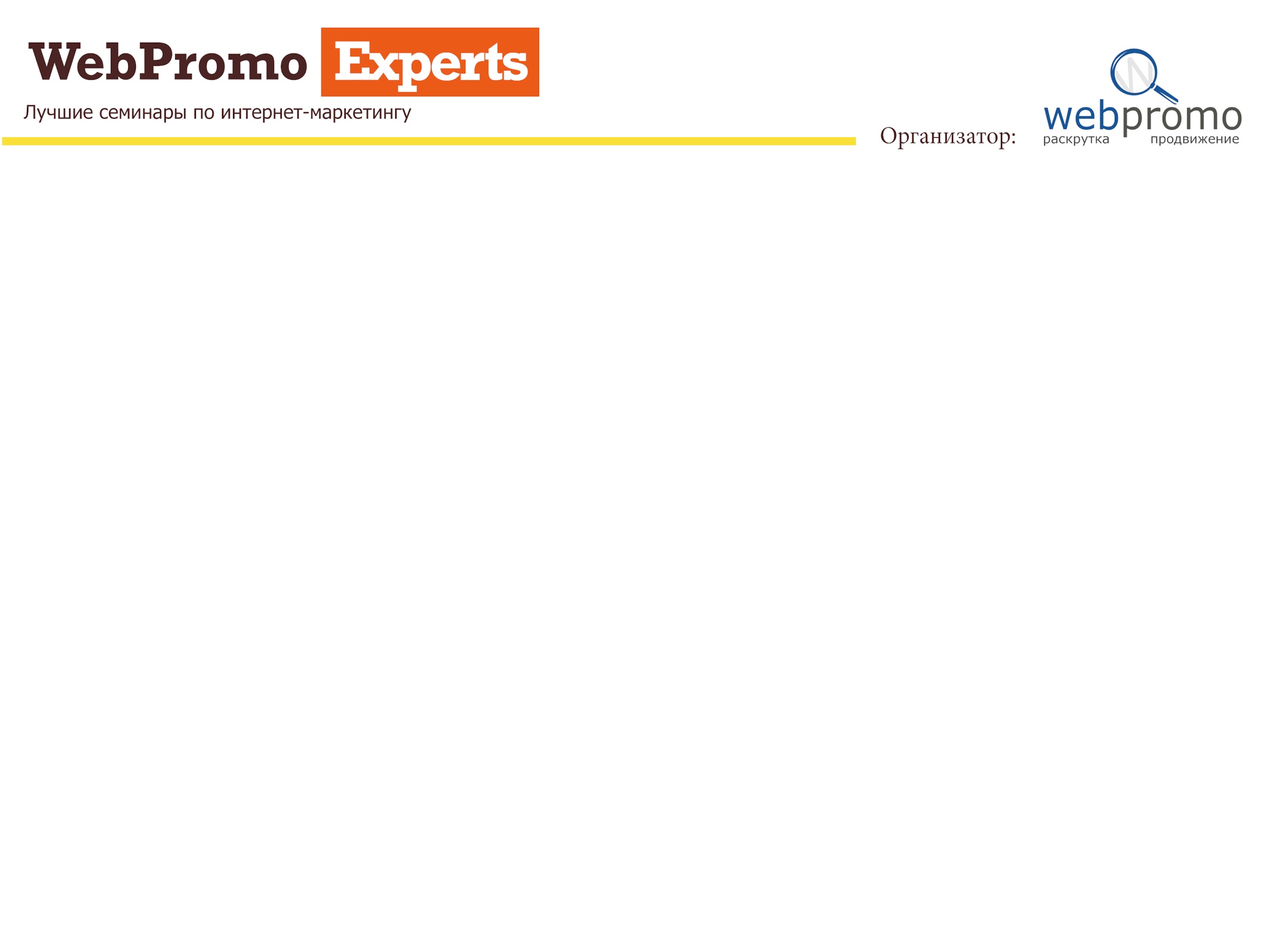 Prodvigator
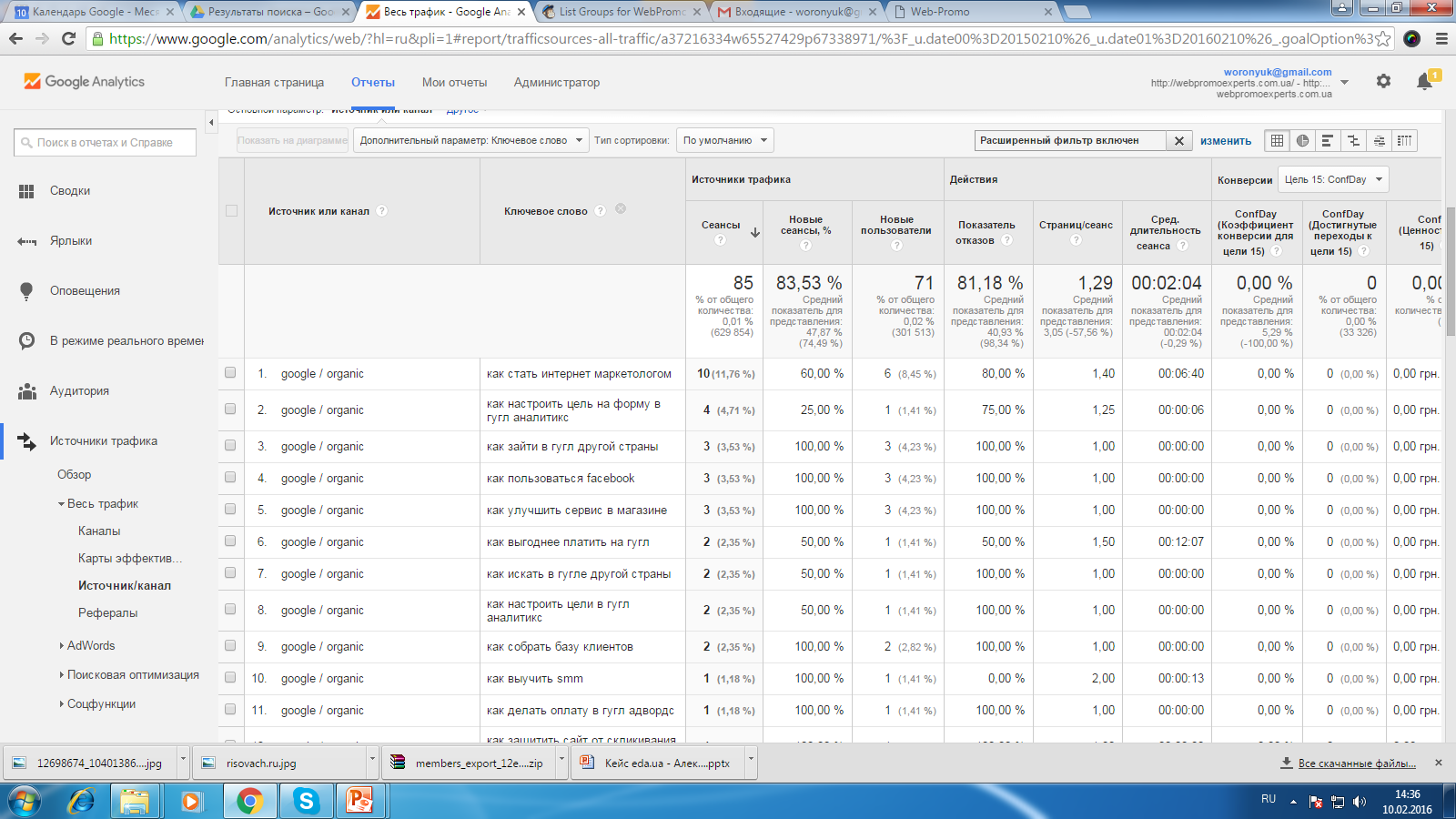 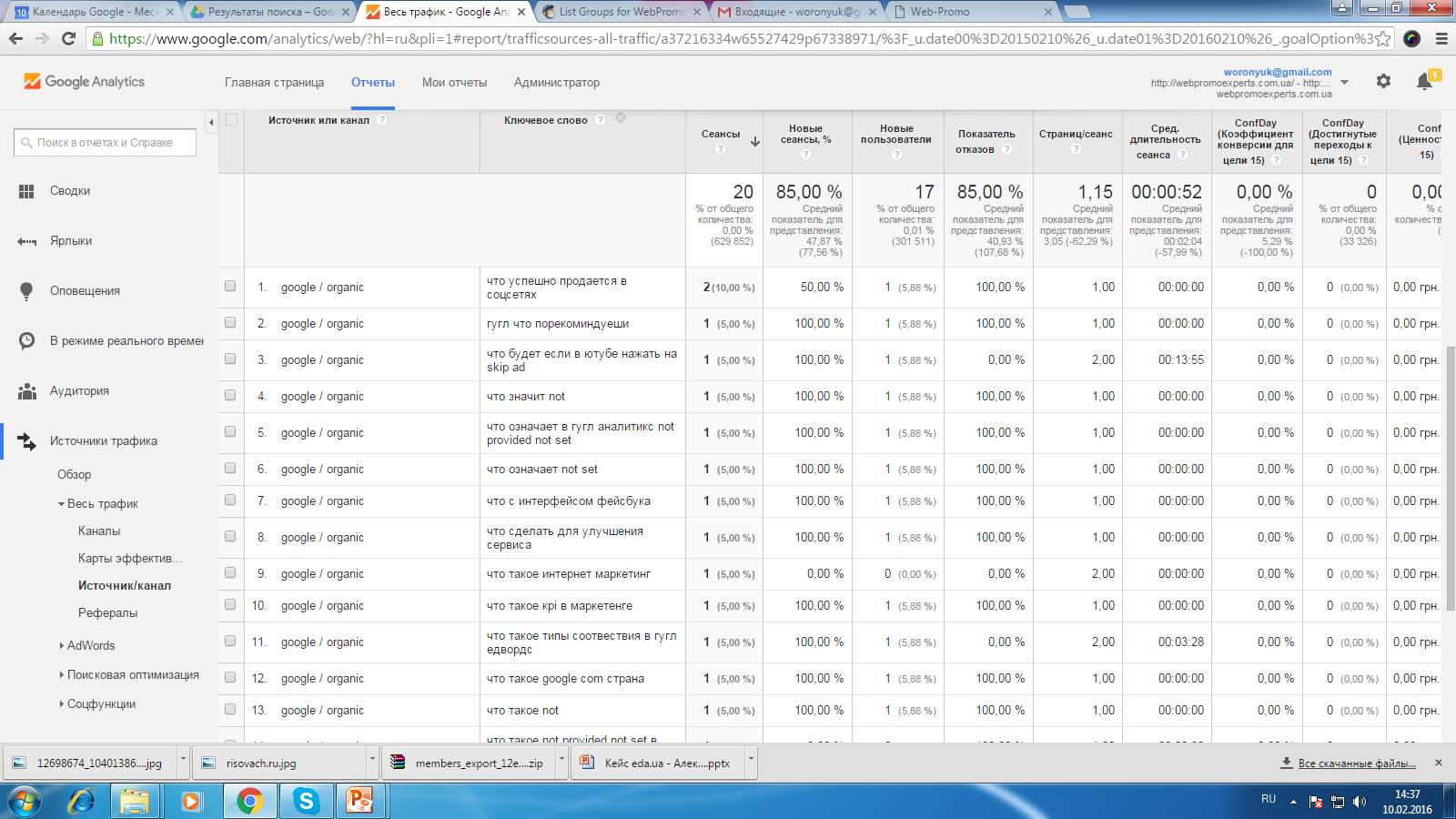 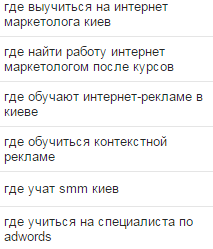 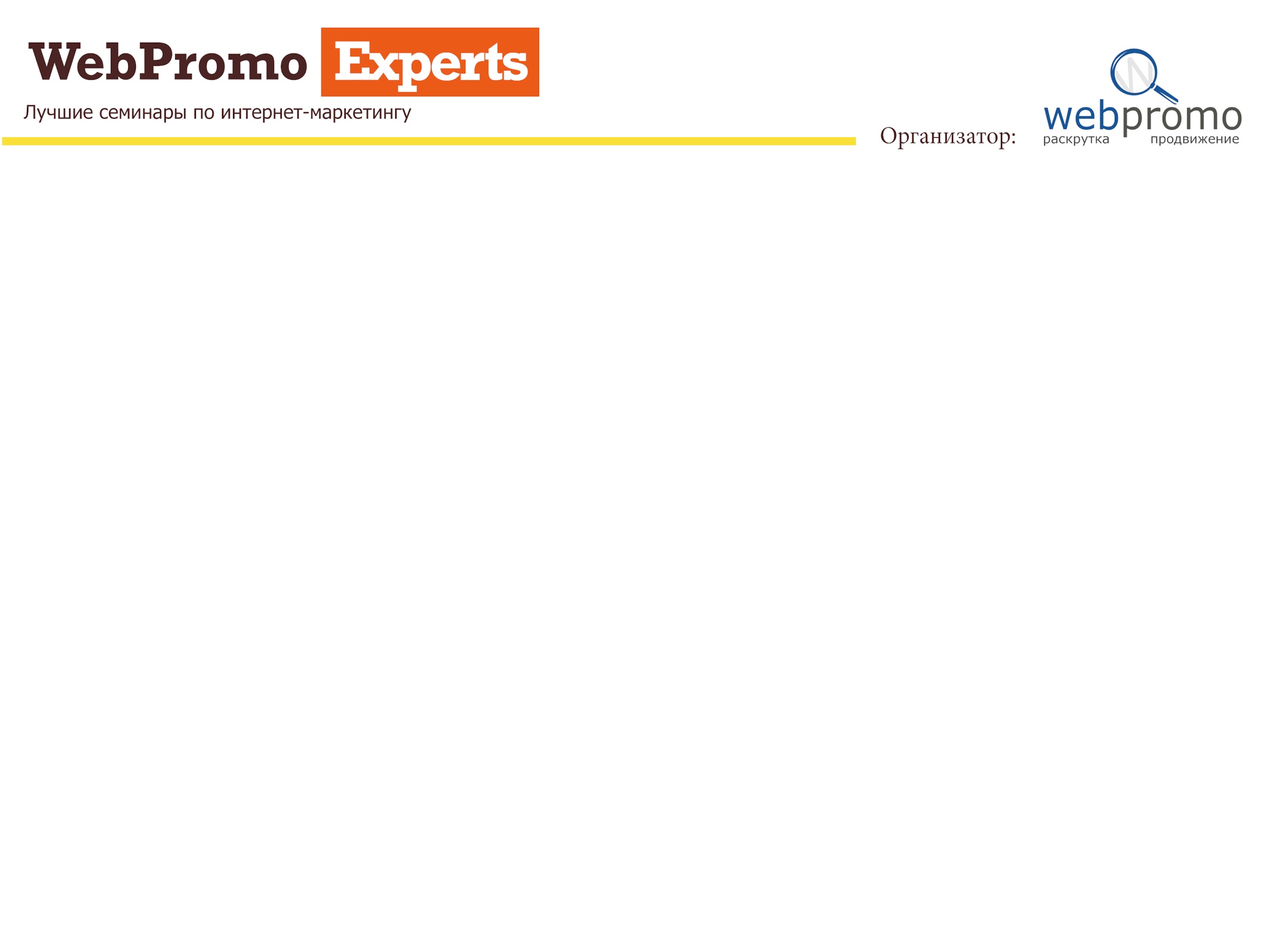 Ahrefs Content Explorer & BuzzSumo
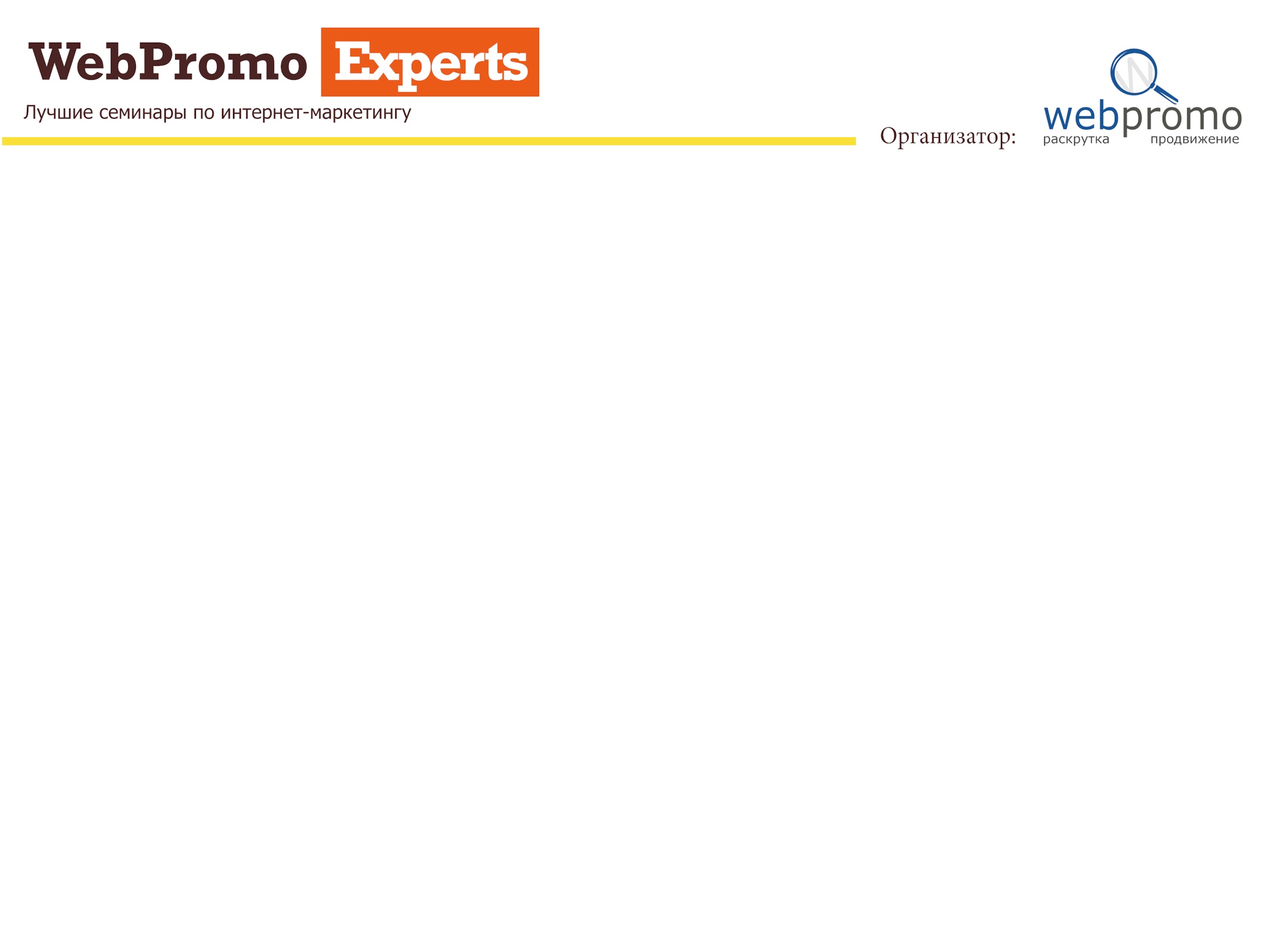 B2blogger
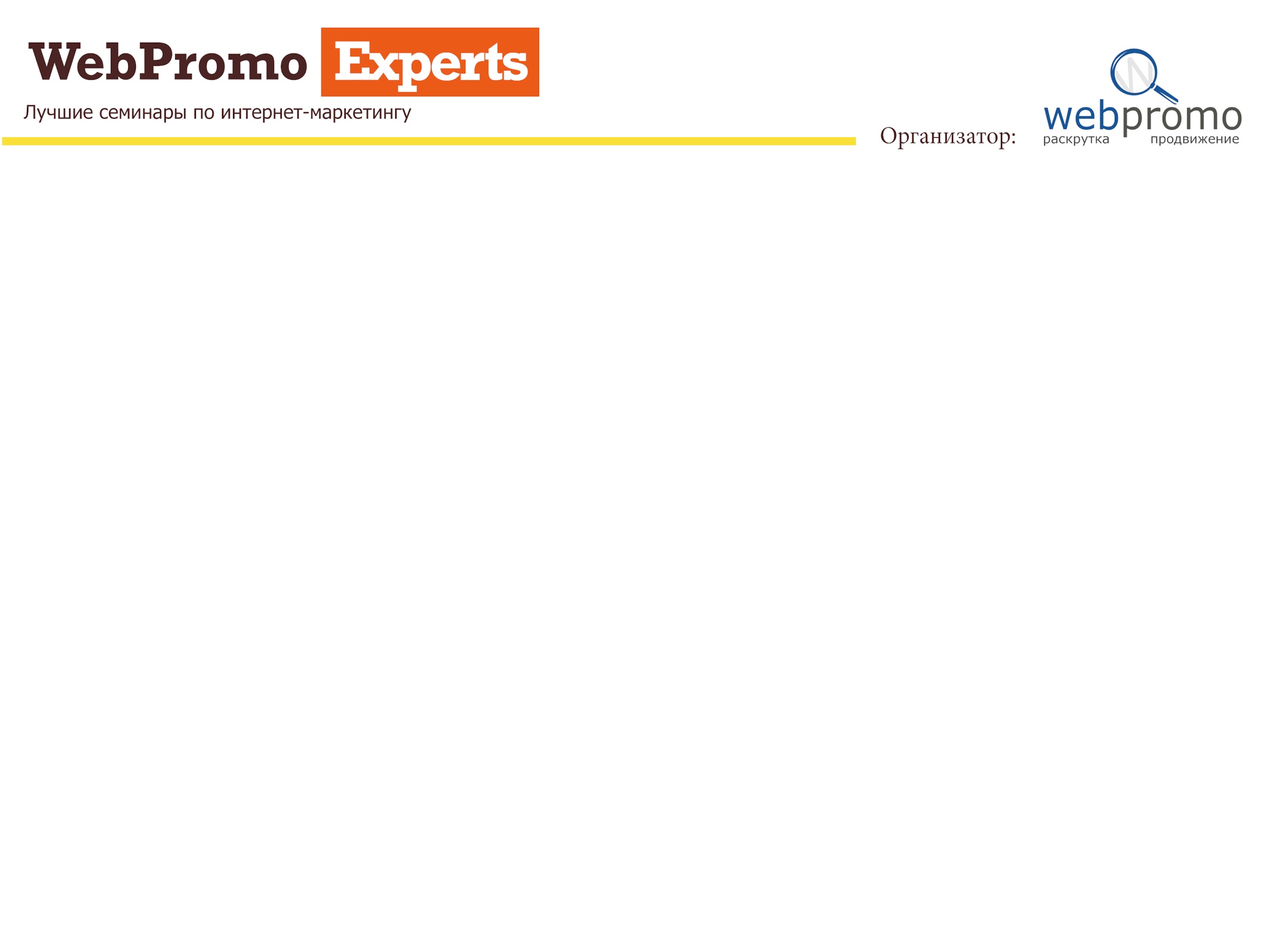 PayWithaPost
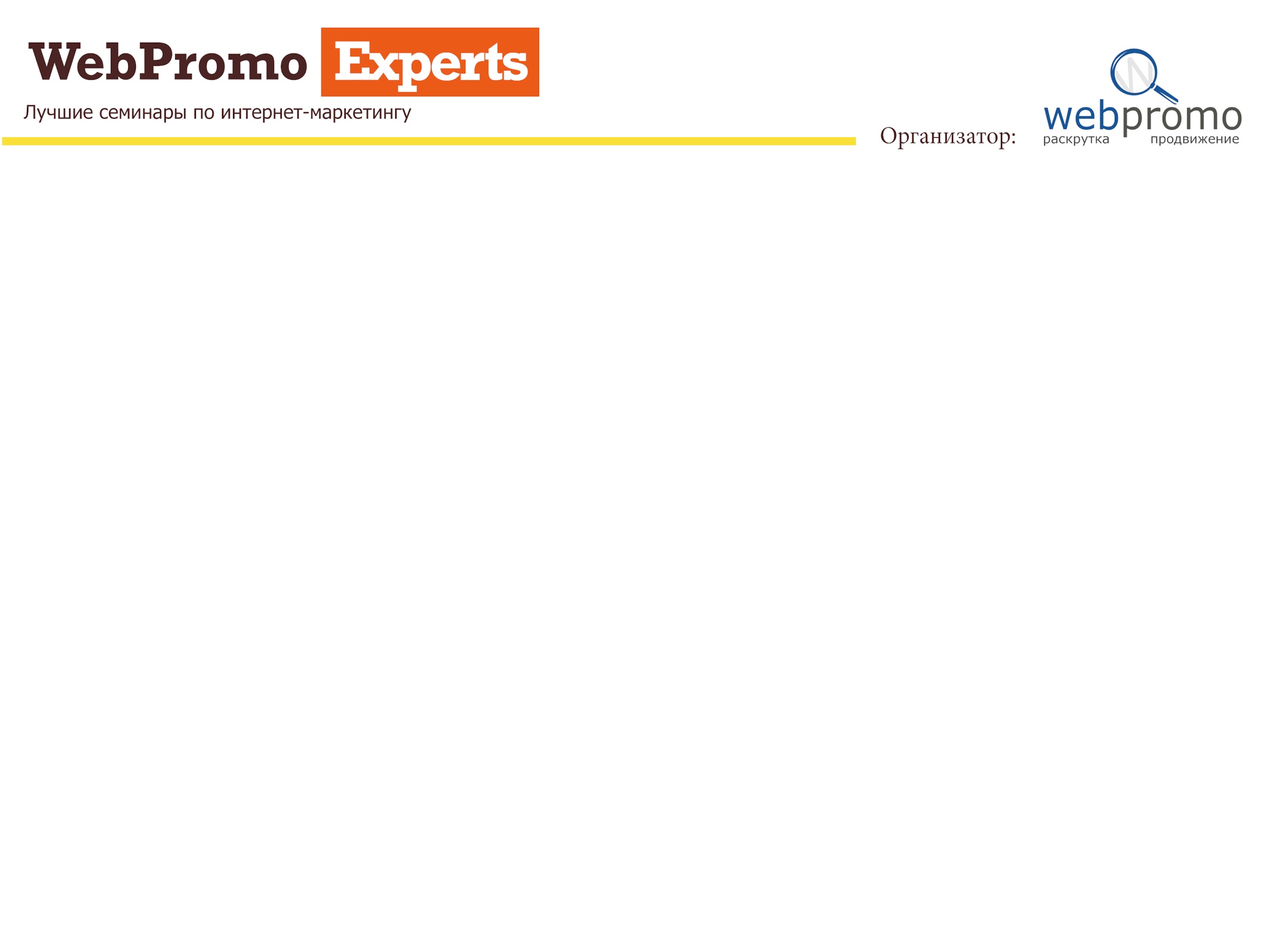 Hangouts on Air
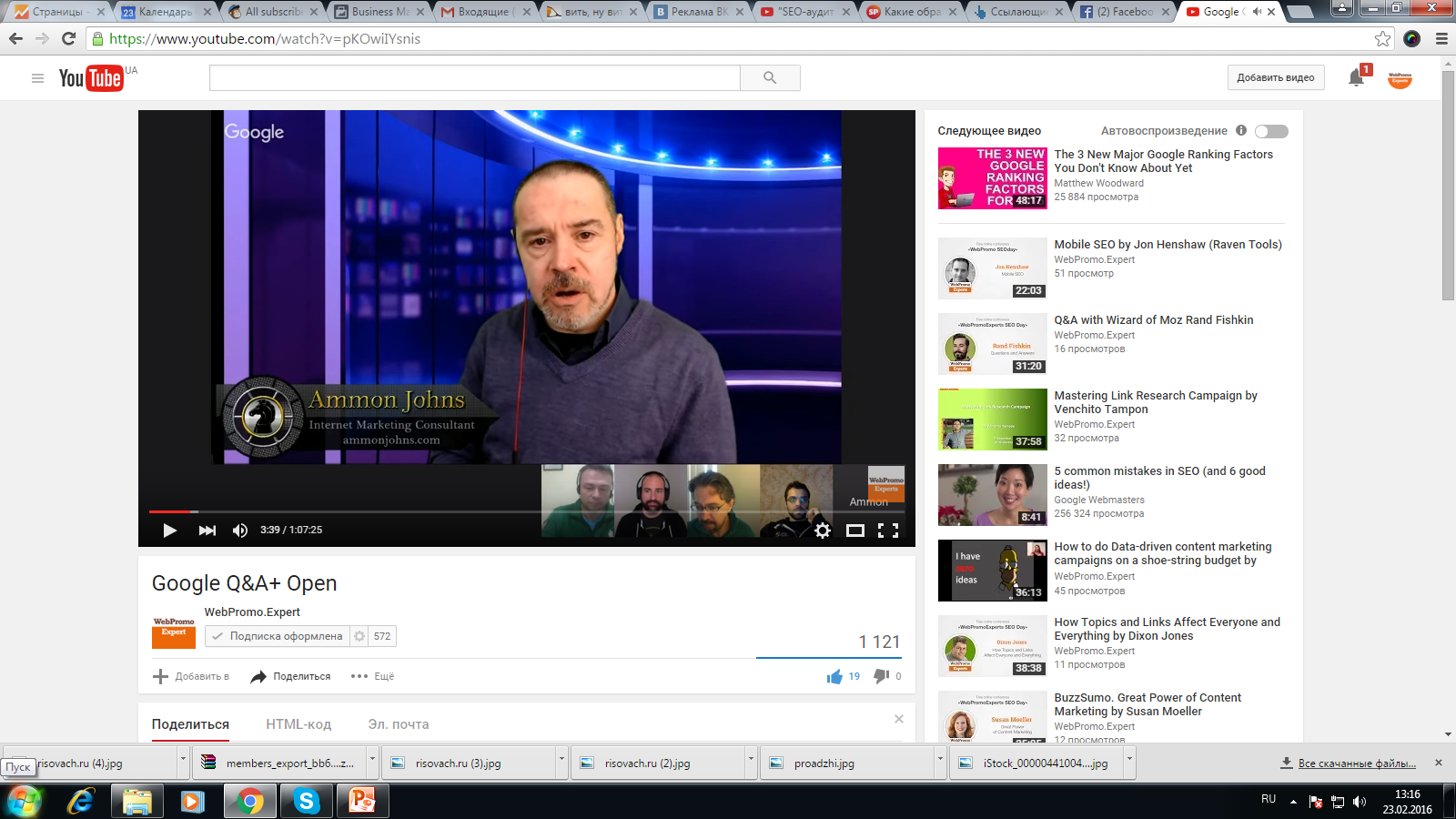 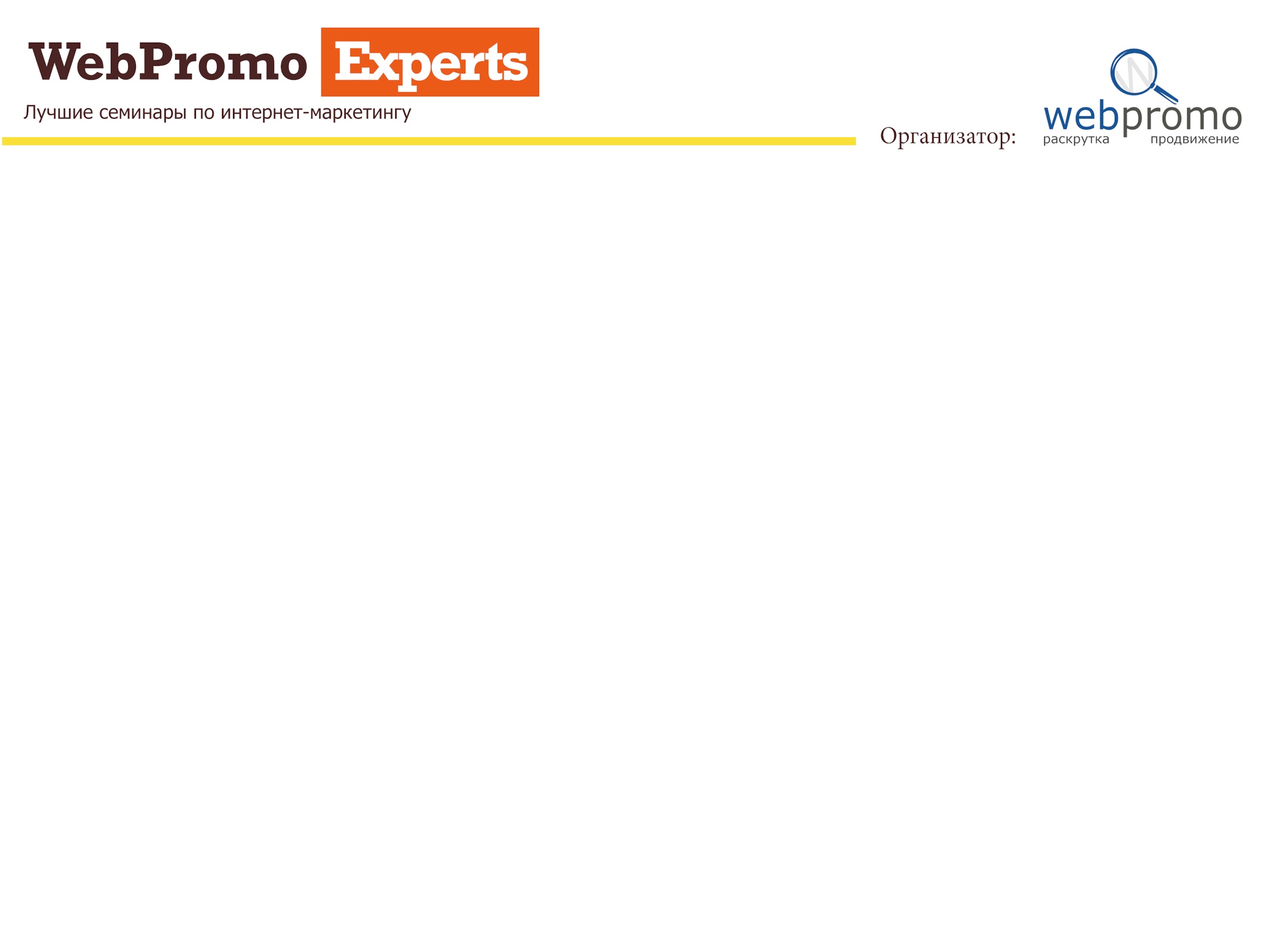 Sendpulse
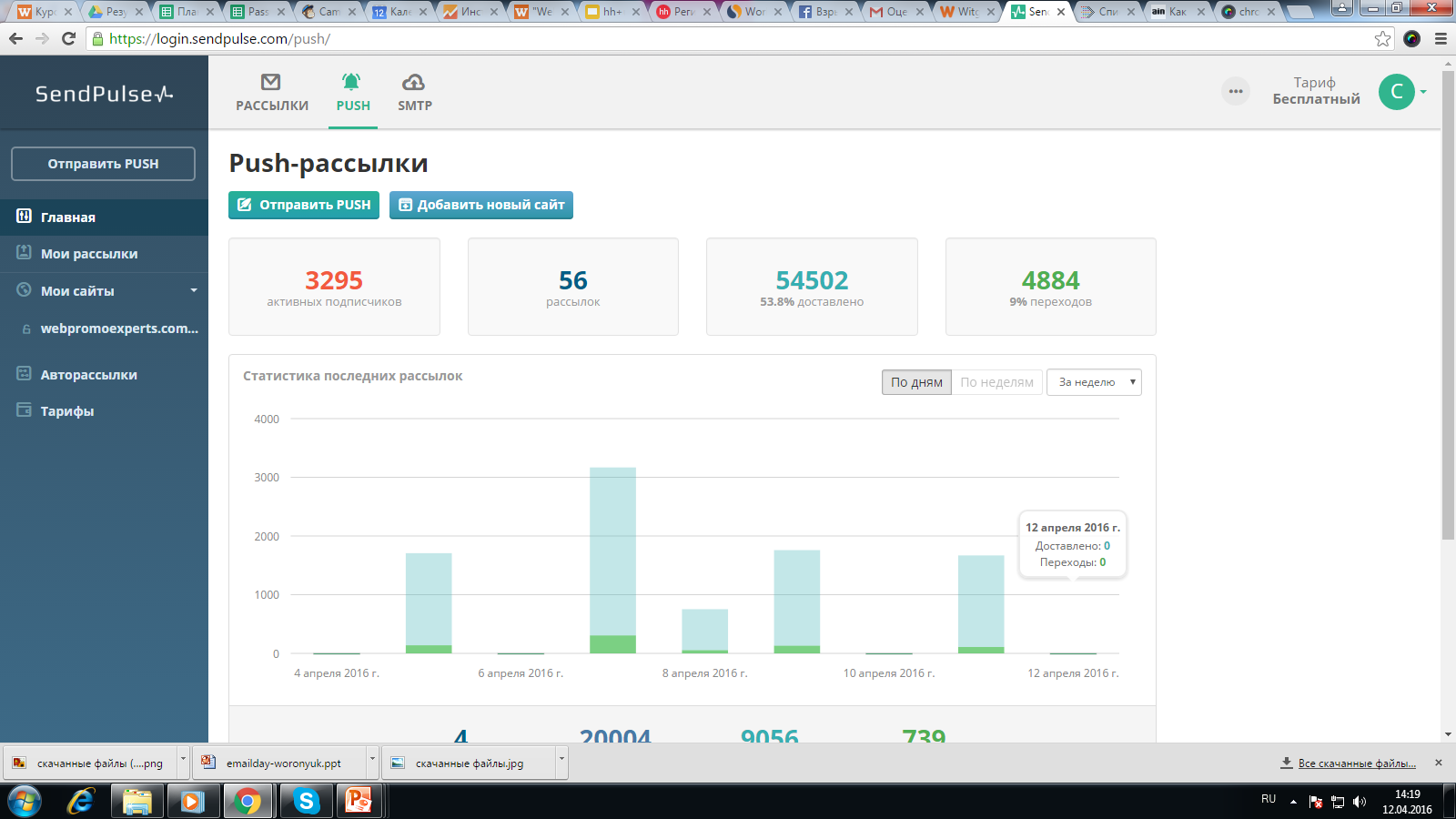 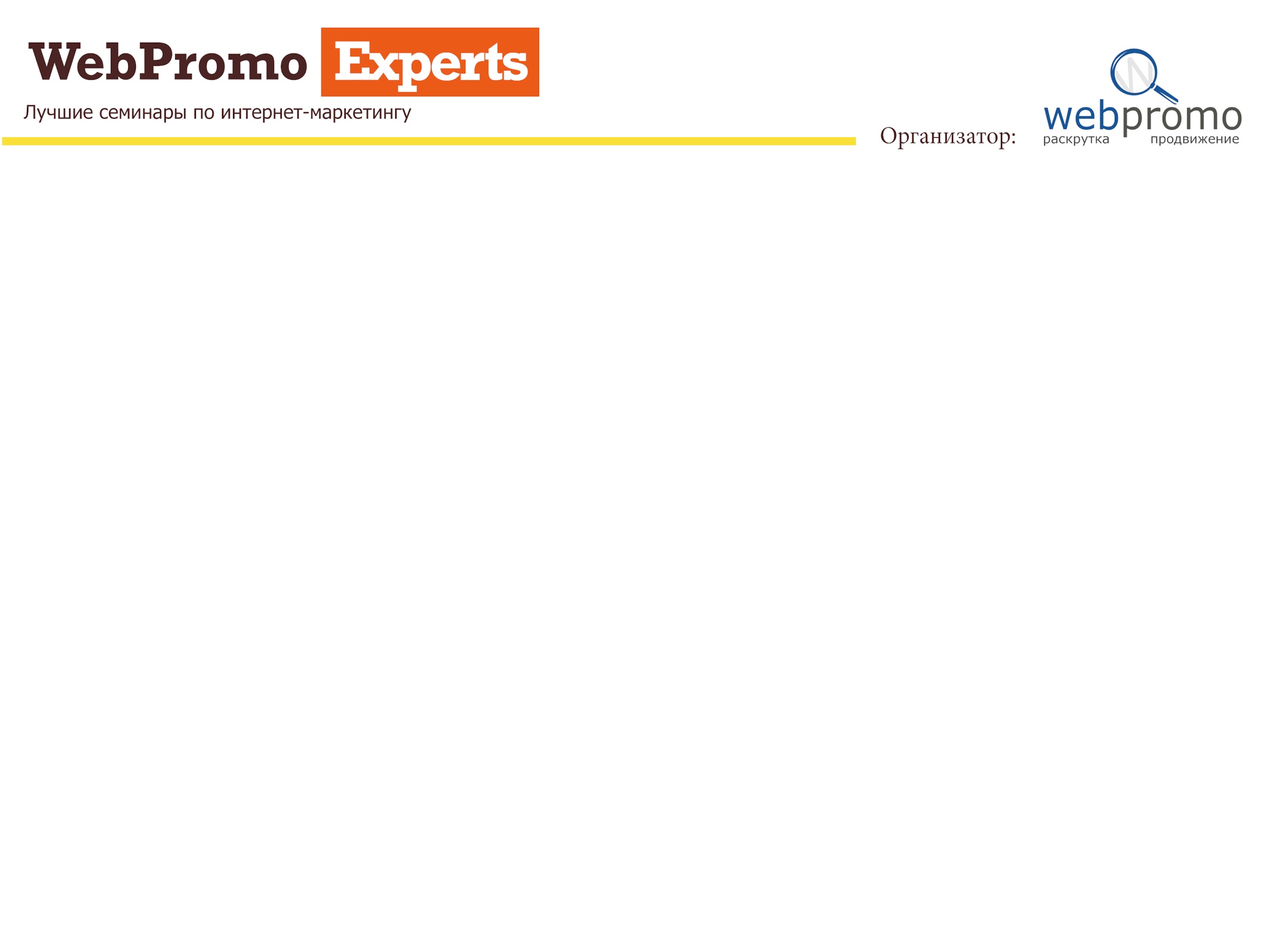 Кейсы
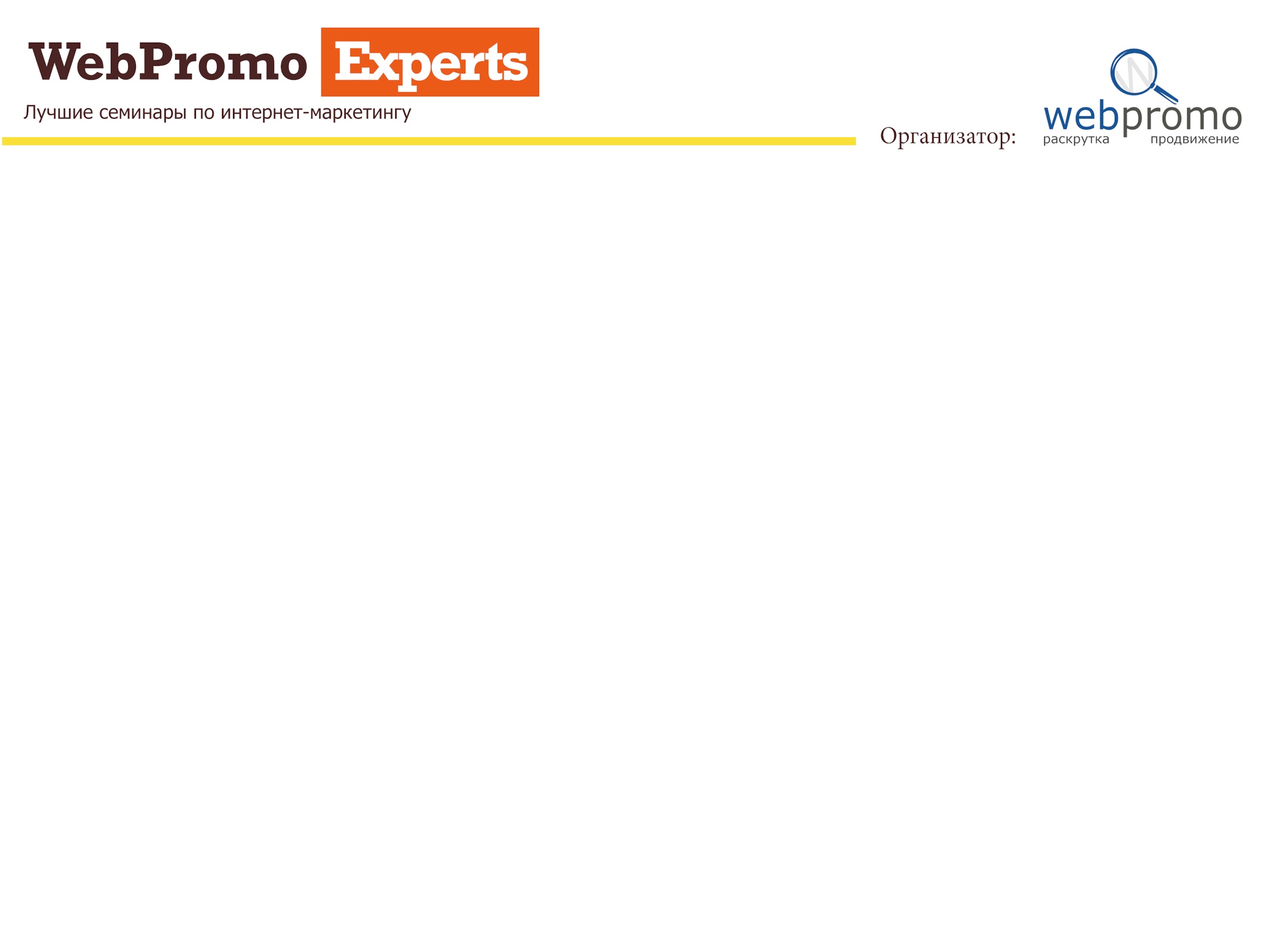 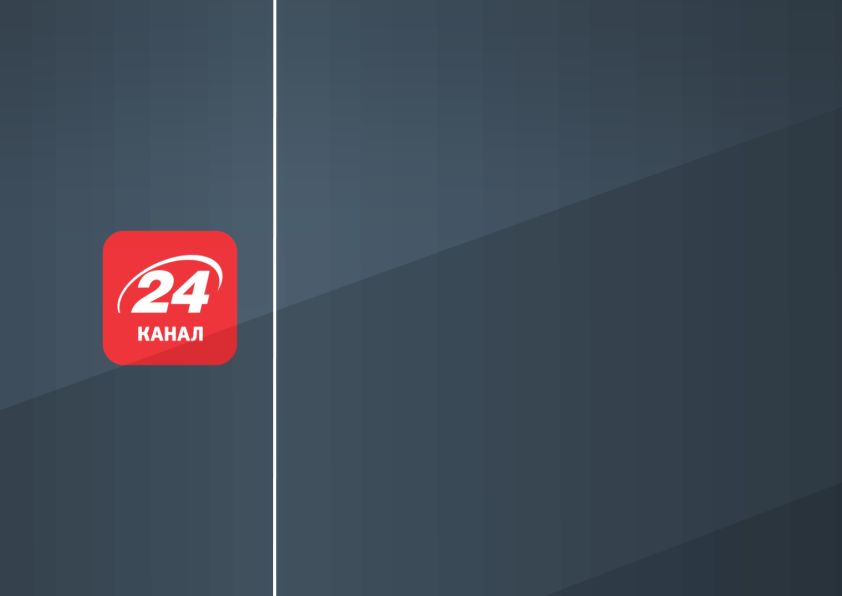 Кейс 24tv.ua
Задачи SEO
Улучшение ранжирования страниц новостей
Улучшение ранжирования страниц разделов
Увеличение доли информационного трафика
Координация правильности технических изменений проекта
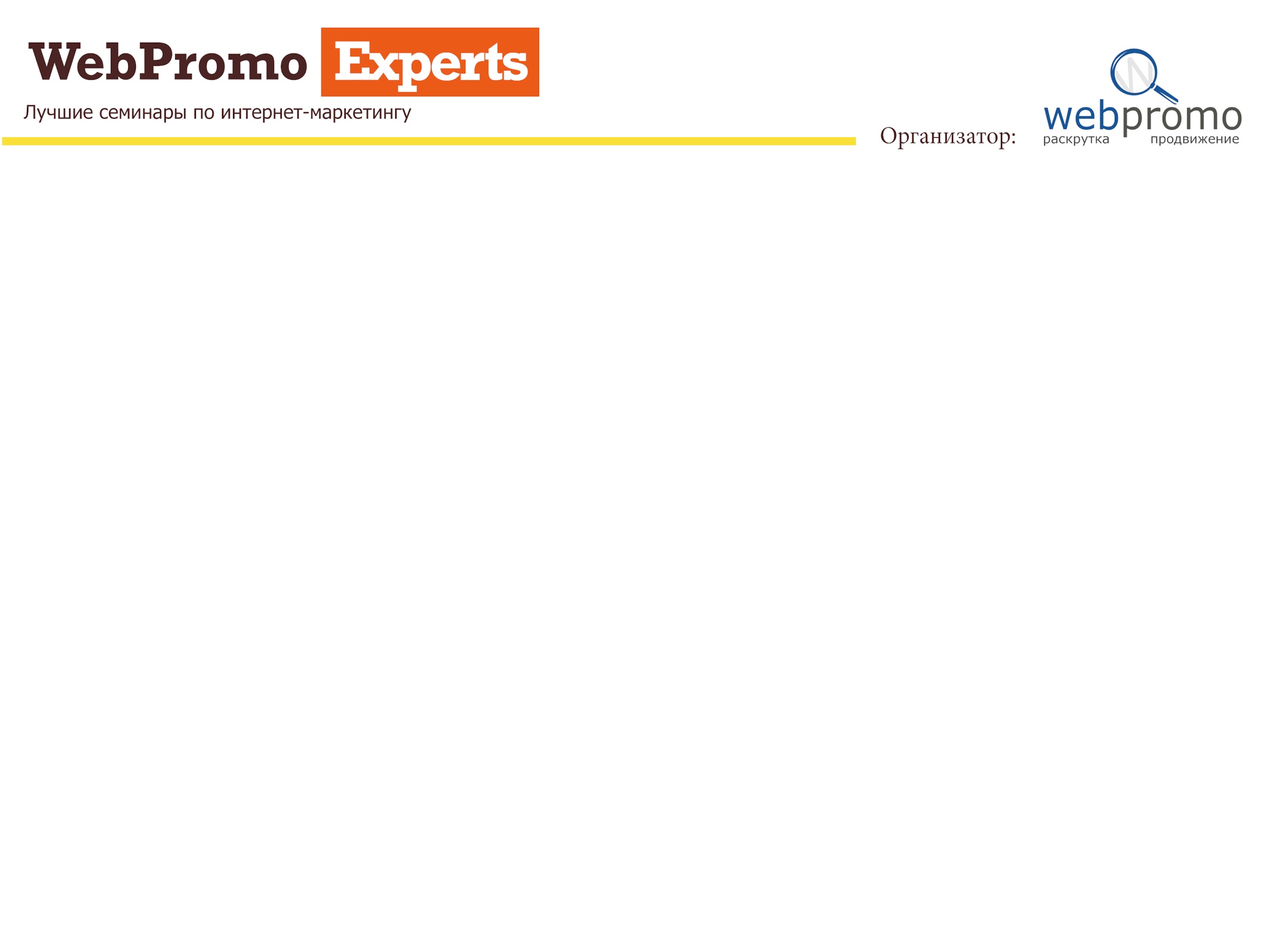 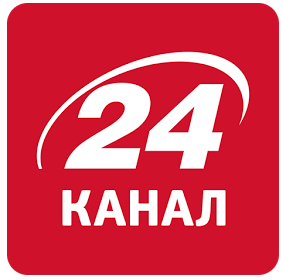 Как решаем задачу
#1 Мобильность и тонкости работы
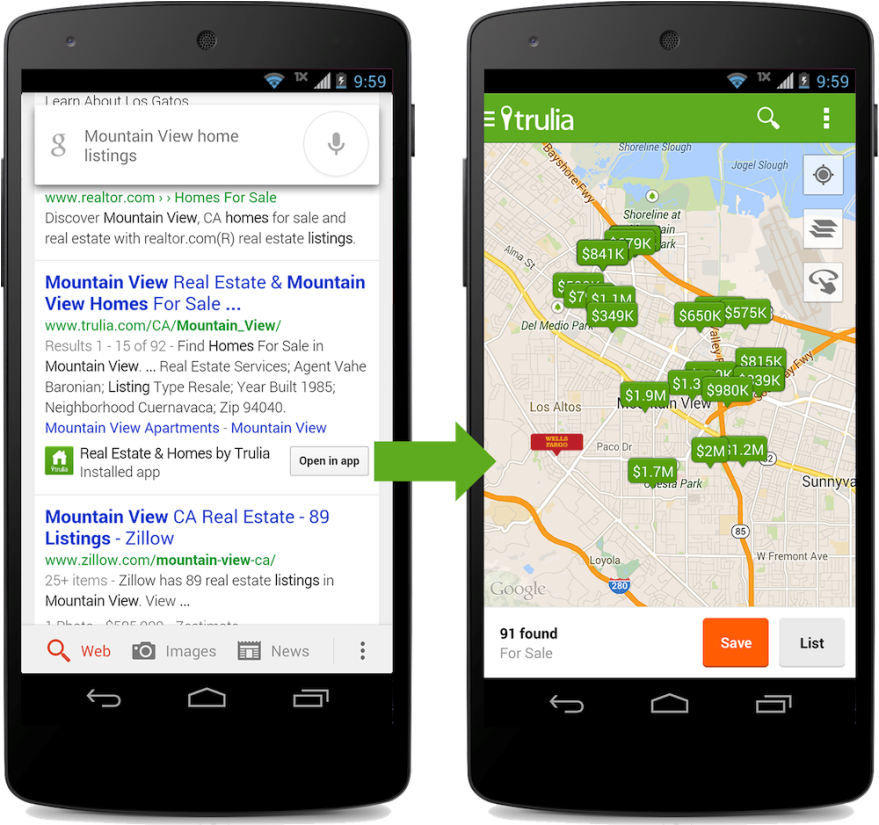 Сайт 
+ 
Качественное 
приложение 
= 
Высокий ТОП
https://developers.google.com/app-indexing/android/publish?hl=ru
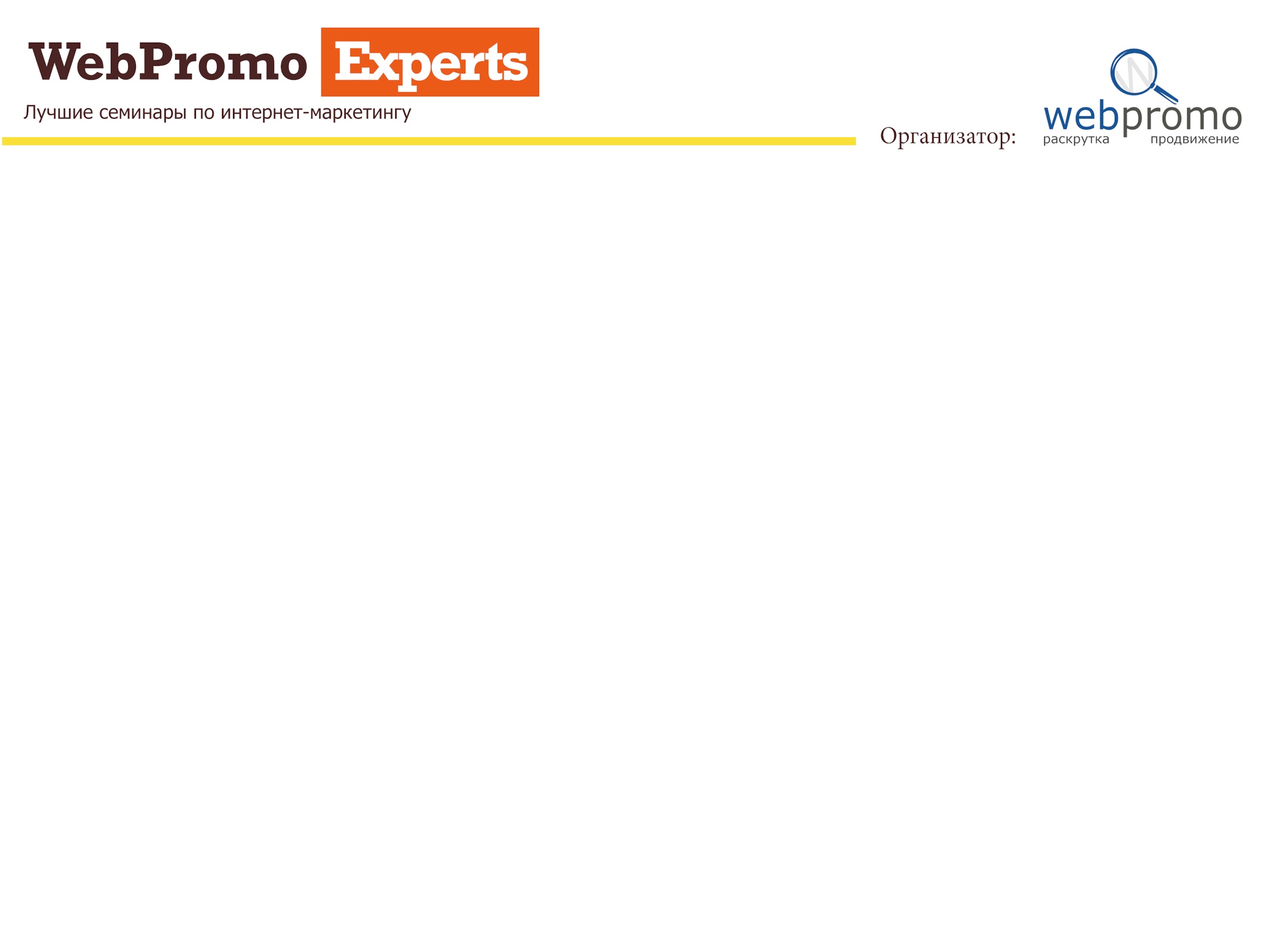 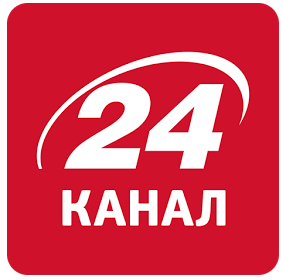 Как решаем задачу
#2. Работы по перелинковке
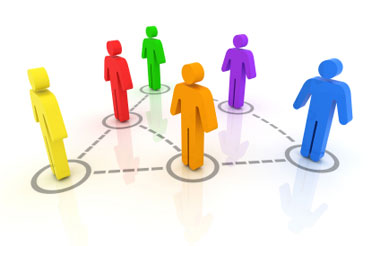 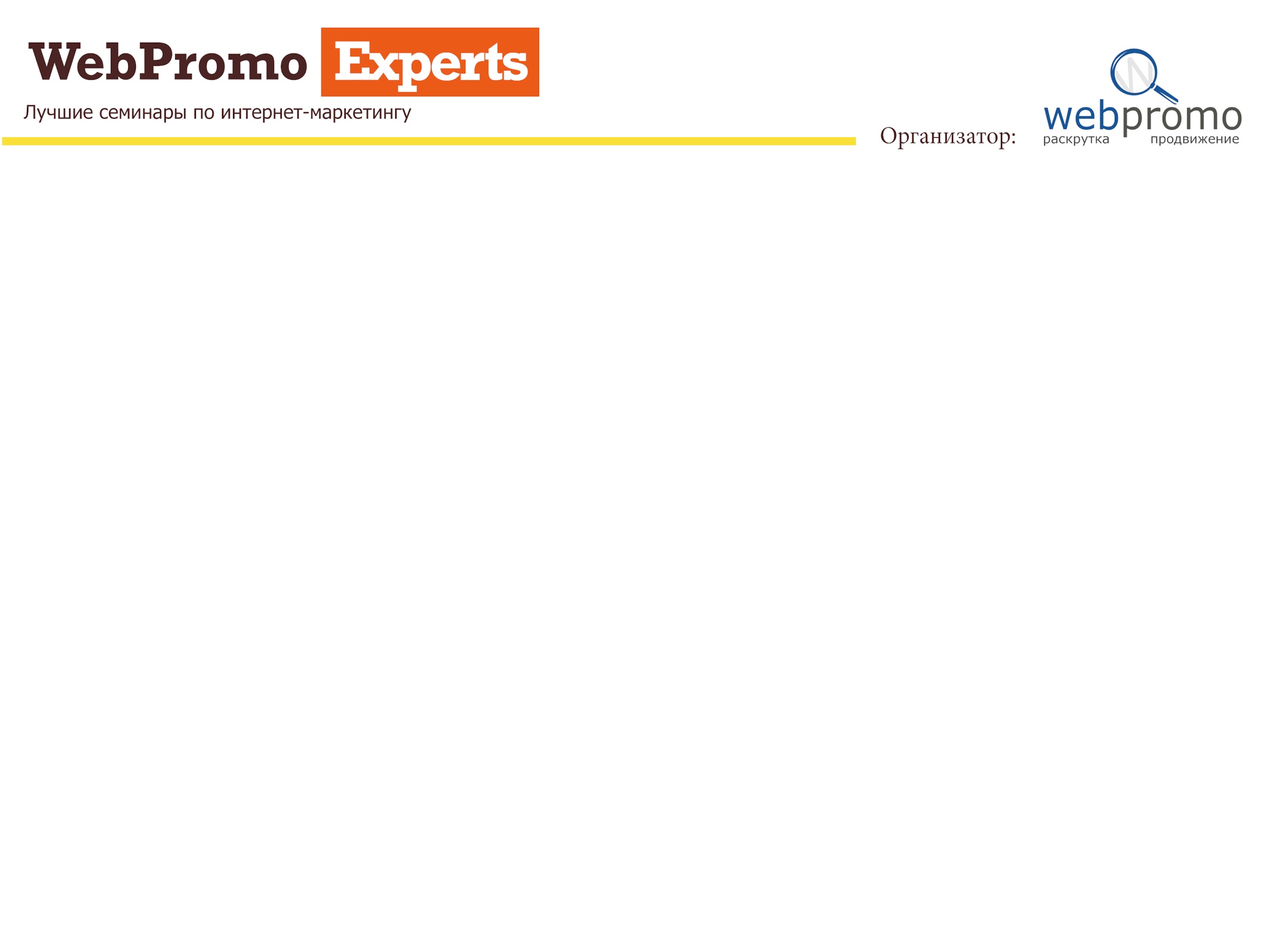 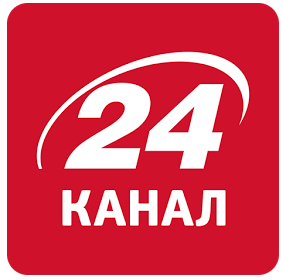 Как решаем задачу
#3. Организация тех правок
1. ЧПУ для страниц новостей и категорий
2. ЧПУ для языковых версий и разметка
3. Организация перелинковки страниц тегов
4. Настройка пагинации
5. Устранение 404 ошибок
6. Организация многоуровневой карты сайта
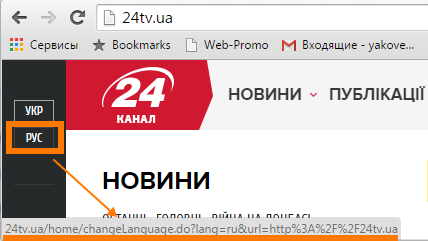 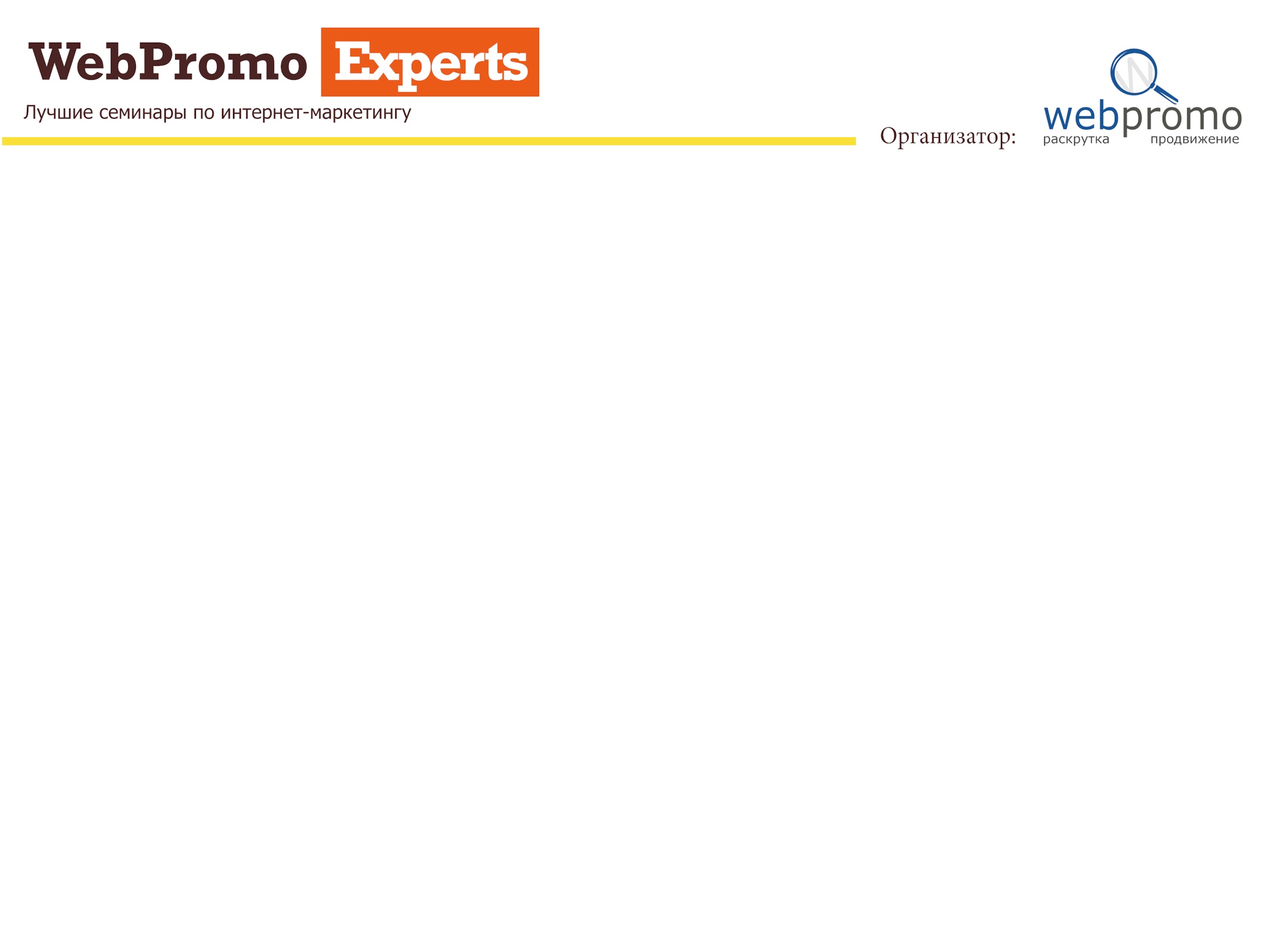 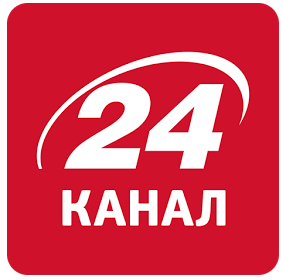 Как решаем задачу
#4. Организация внешнего веса
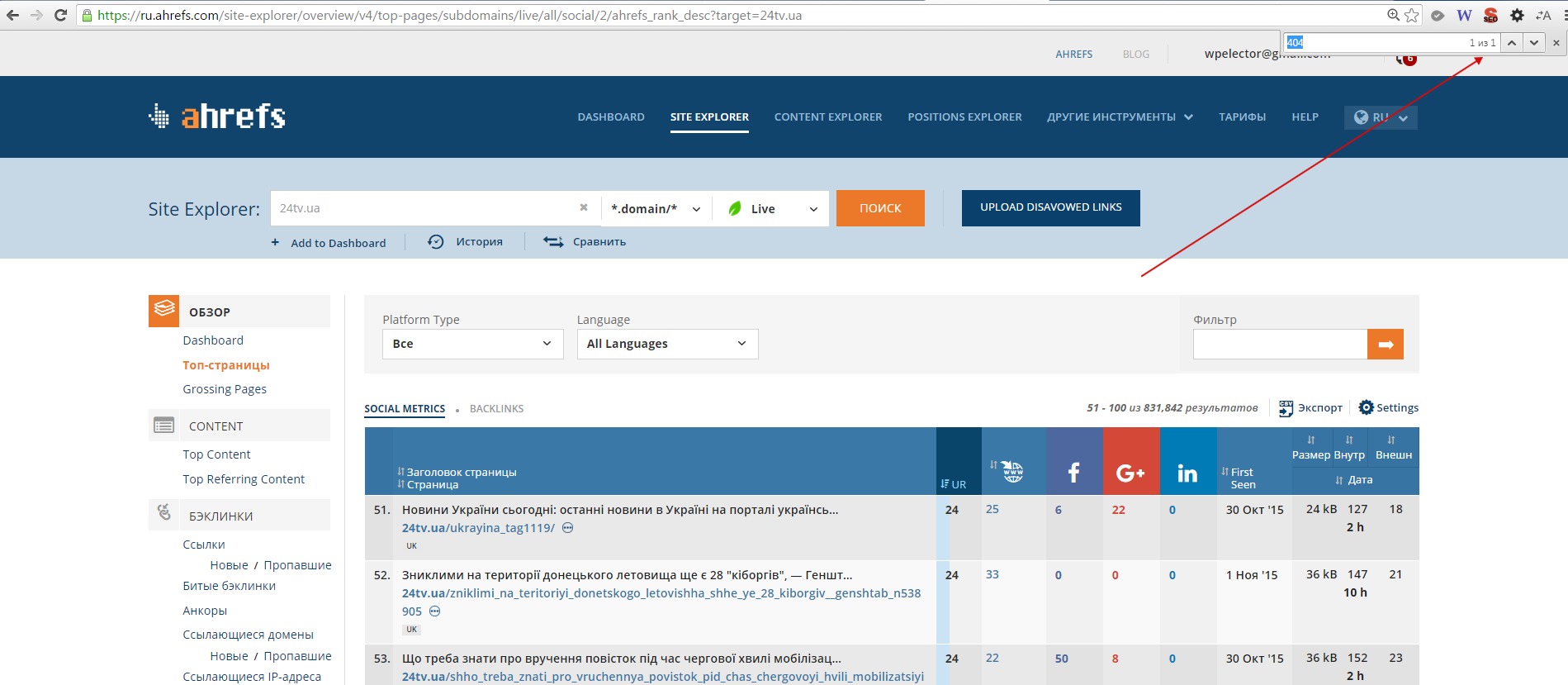 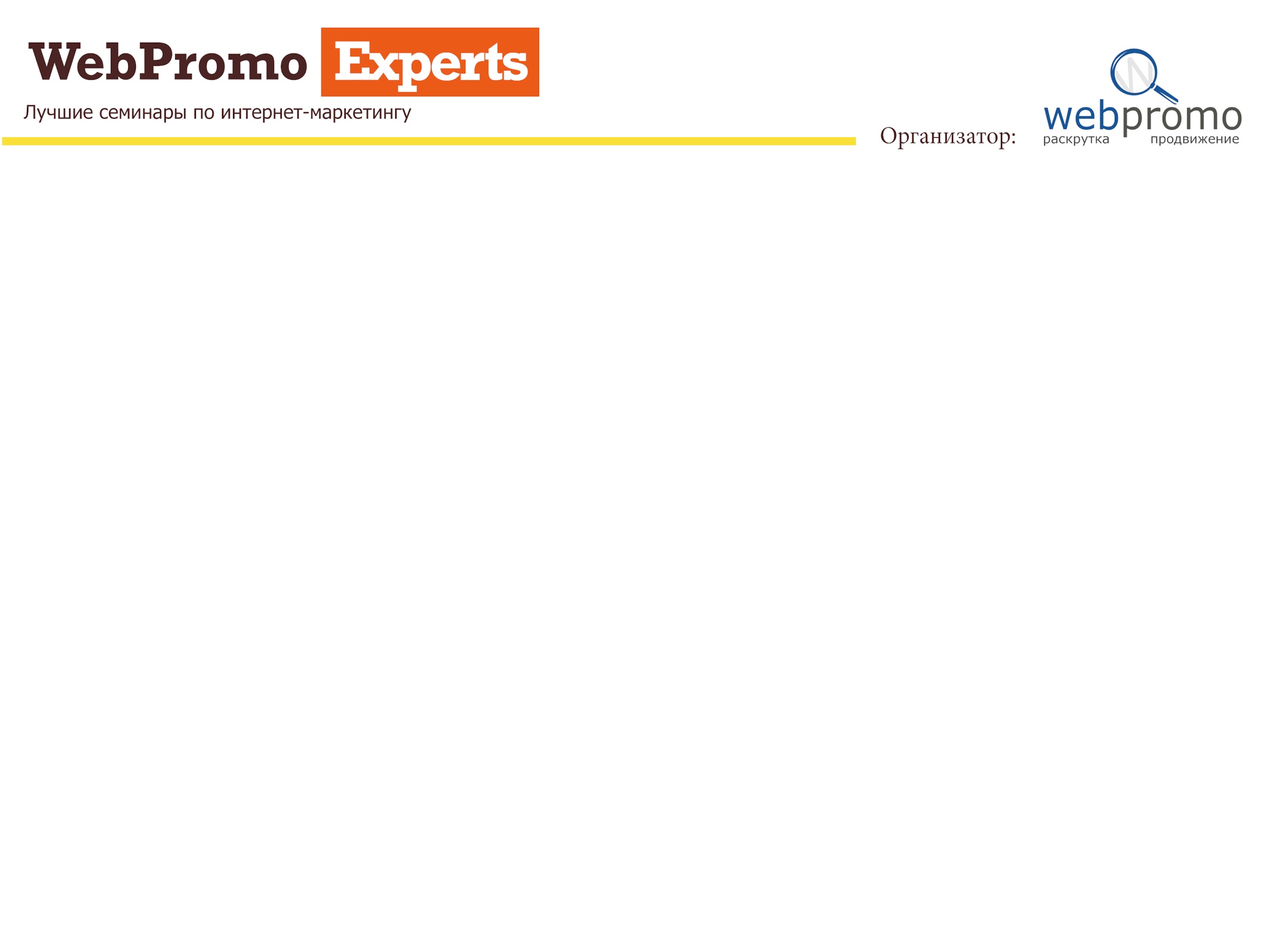 Что получаем
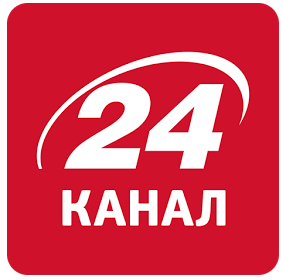 Улучшение интерактивности и рост моб трафика
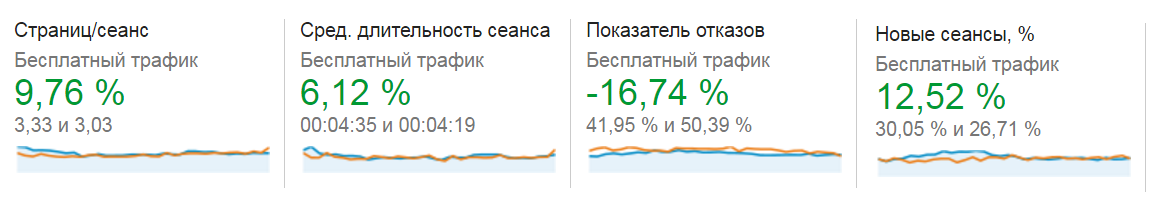 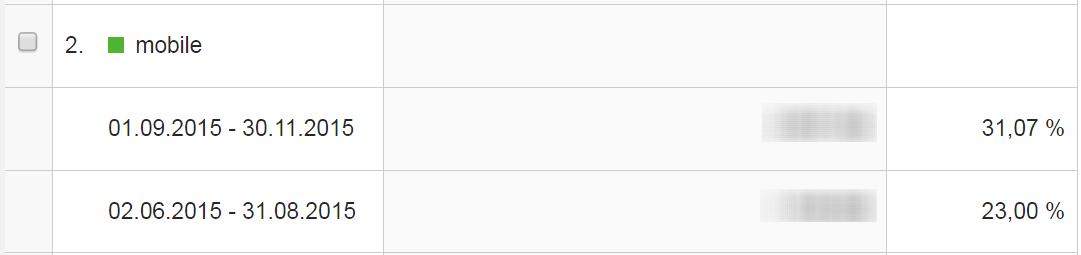 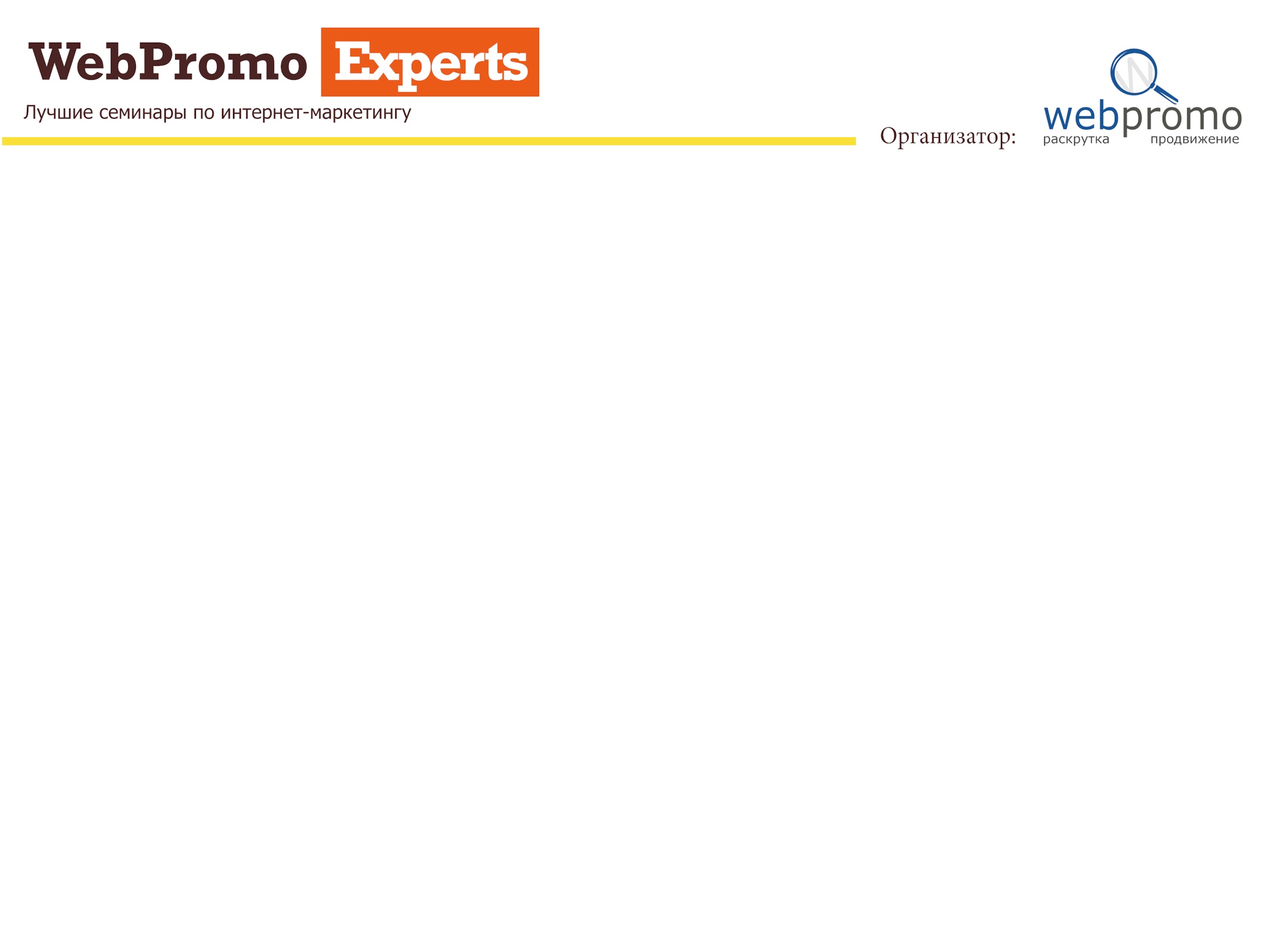 Что получаем
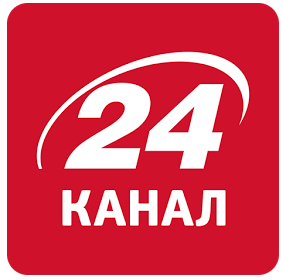 Увеличение без брендового трафика
pro.similarweb.com
Кейс HeadHunter
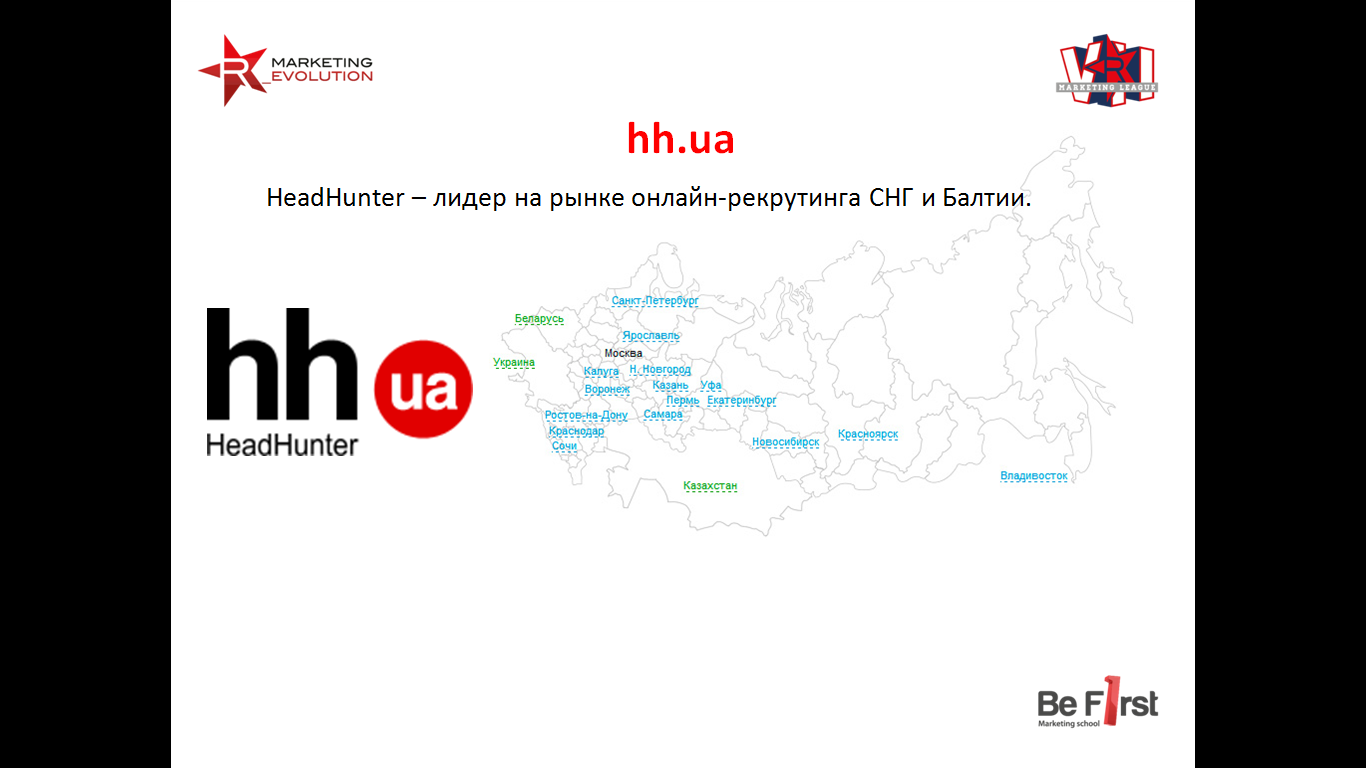 Для чего?
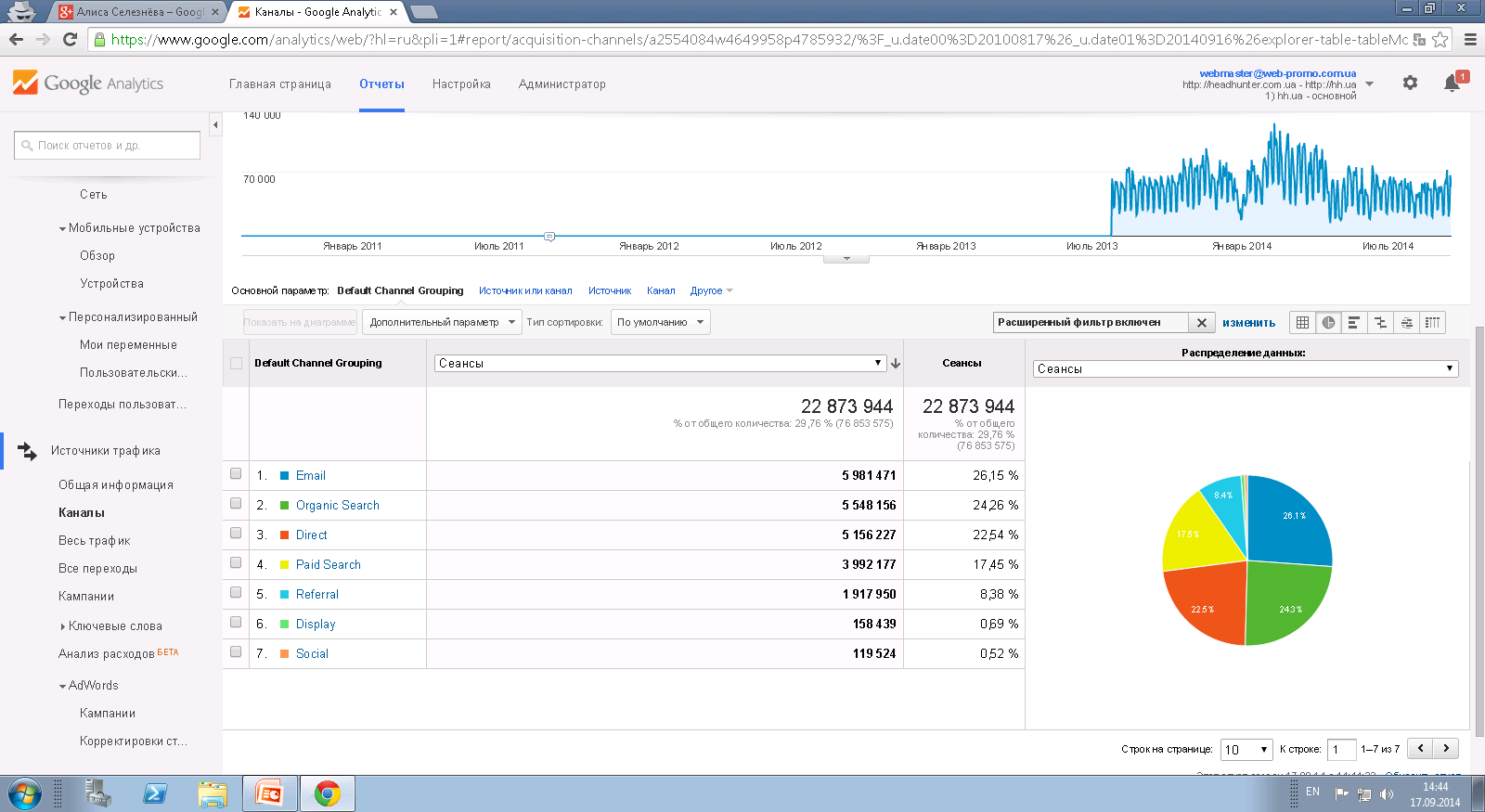 В основе понимание аудитории
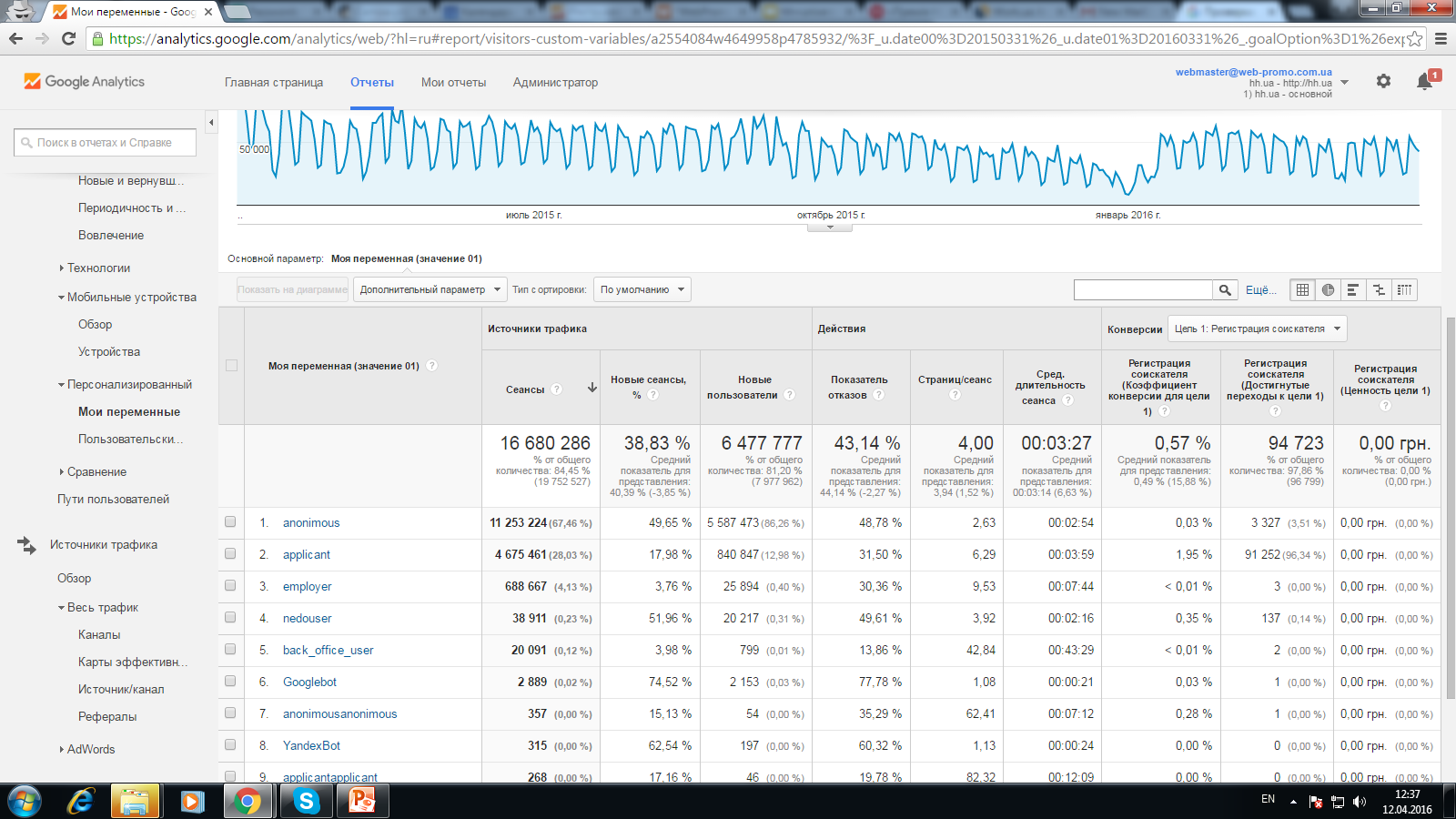 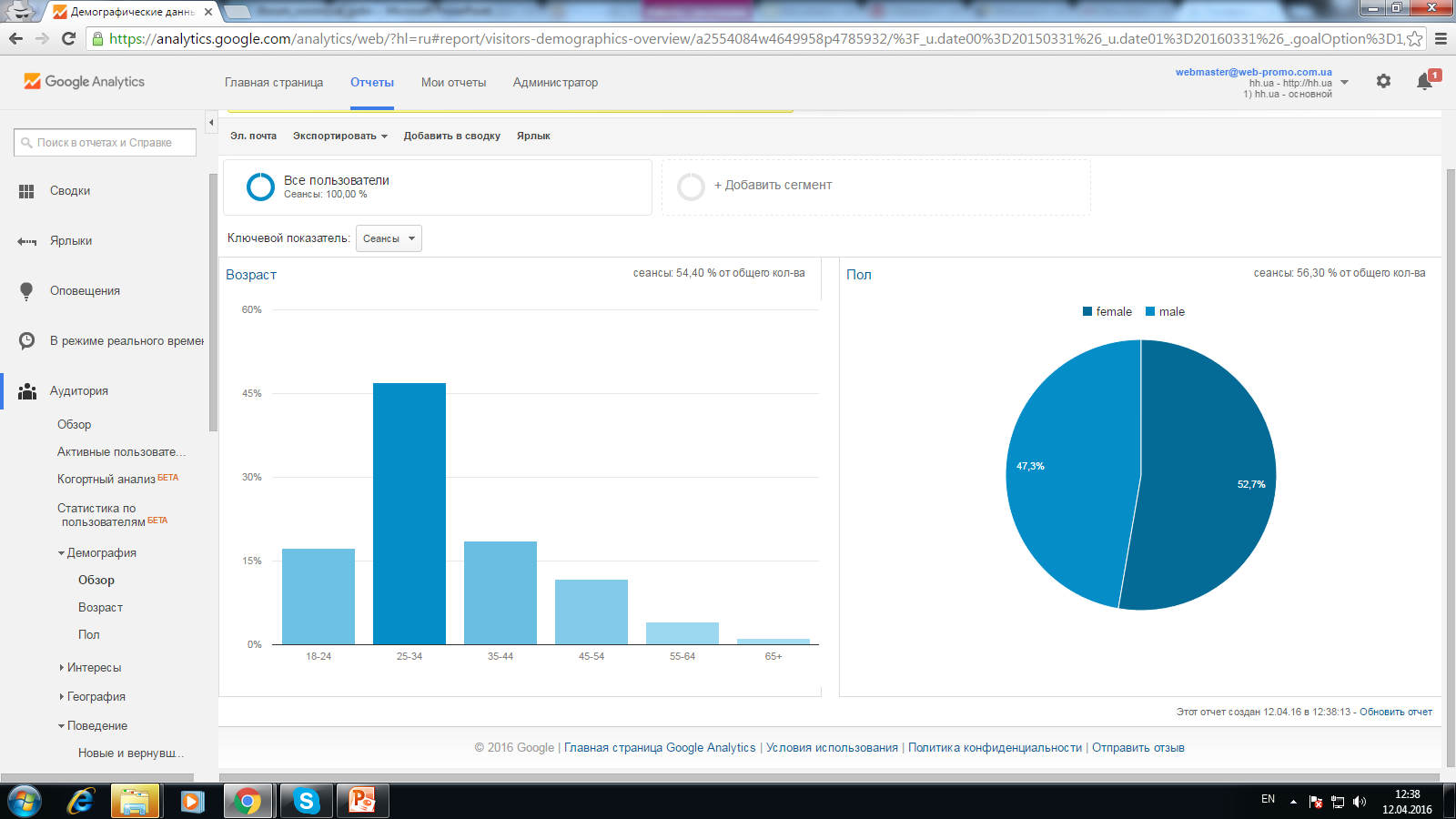 Что делаем?
исследования
 прогнозы
 опросы
 лайфхаки
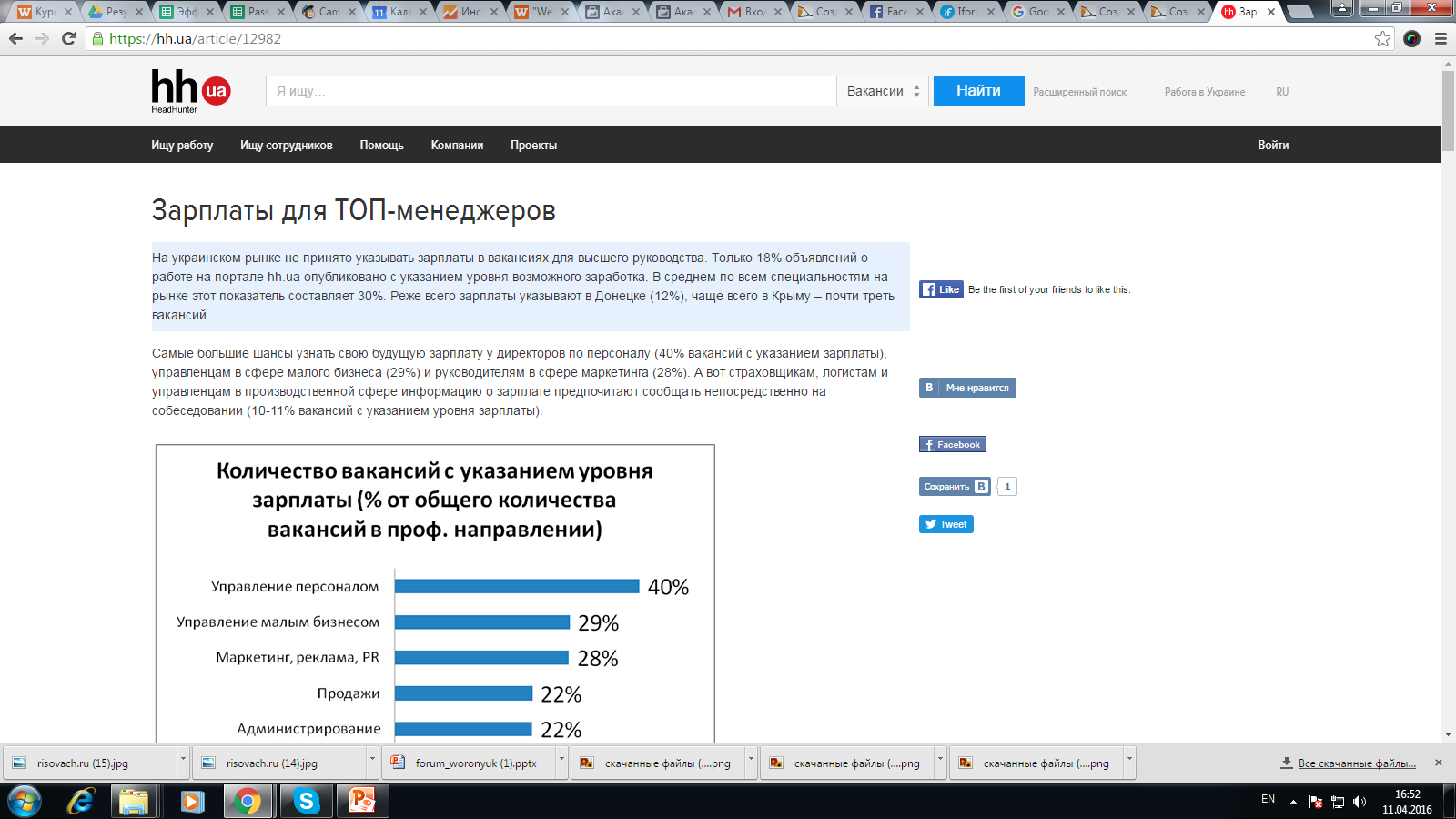 Откуда ссылки?
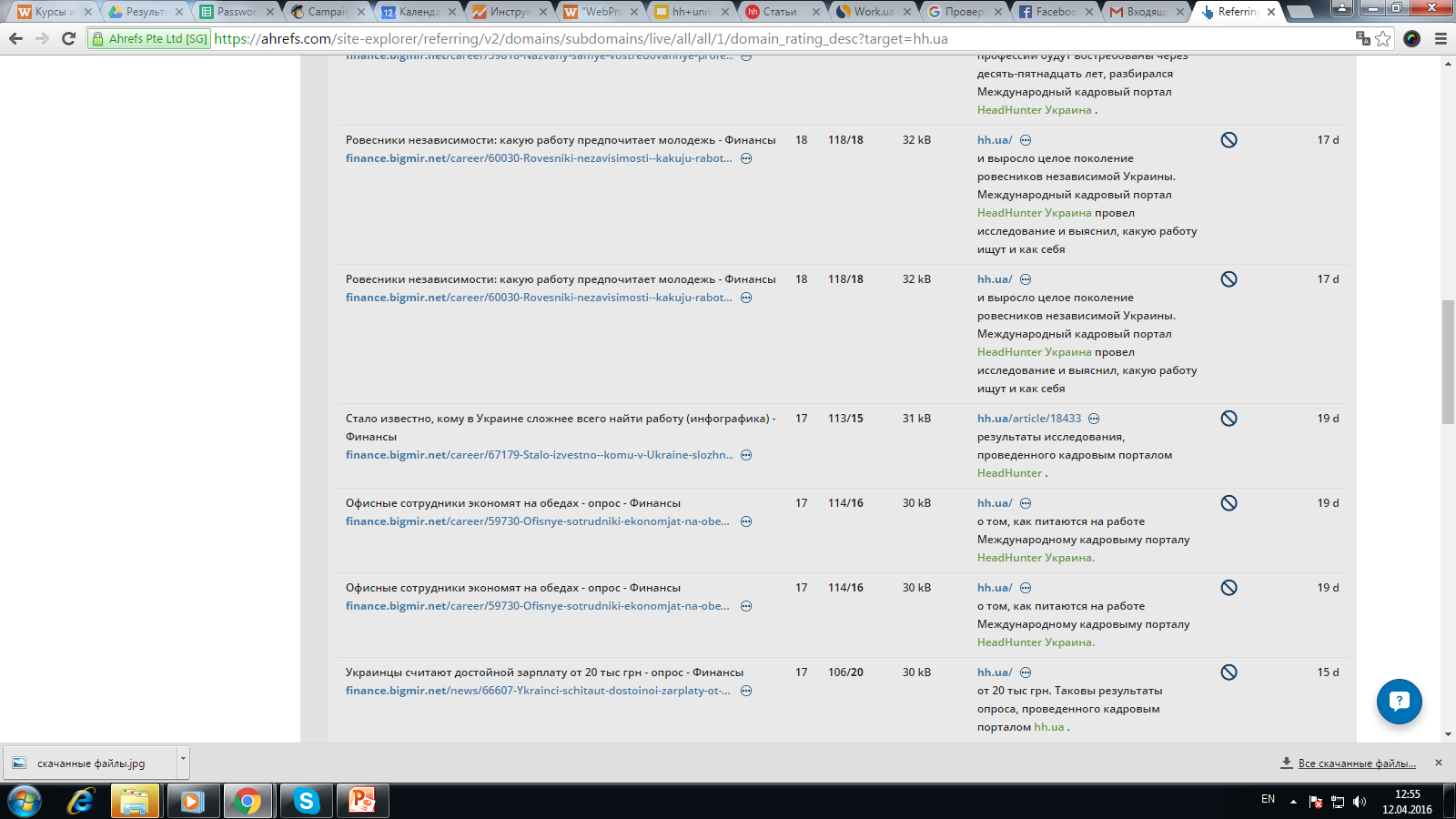 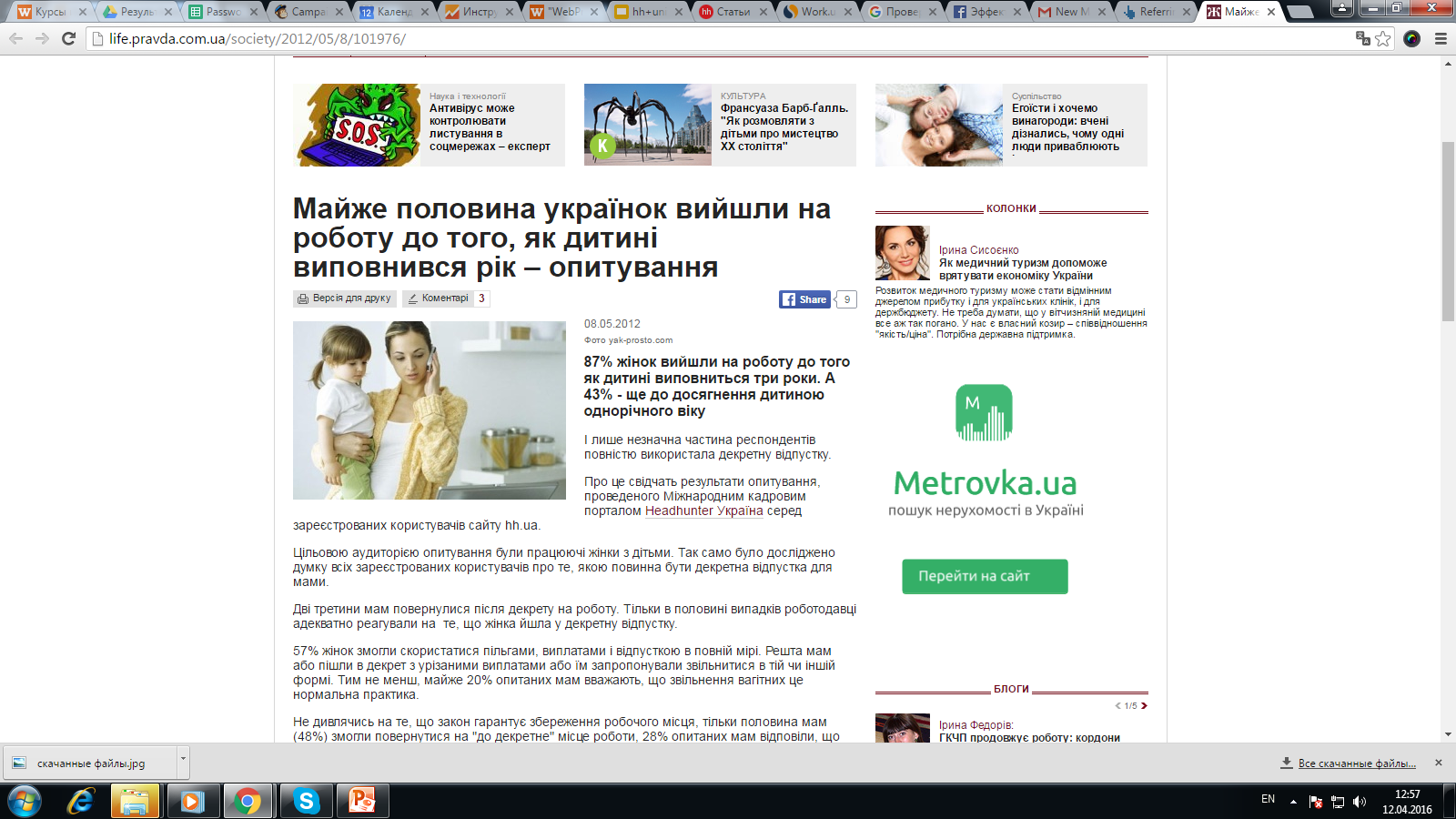 Что получаем?
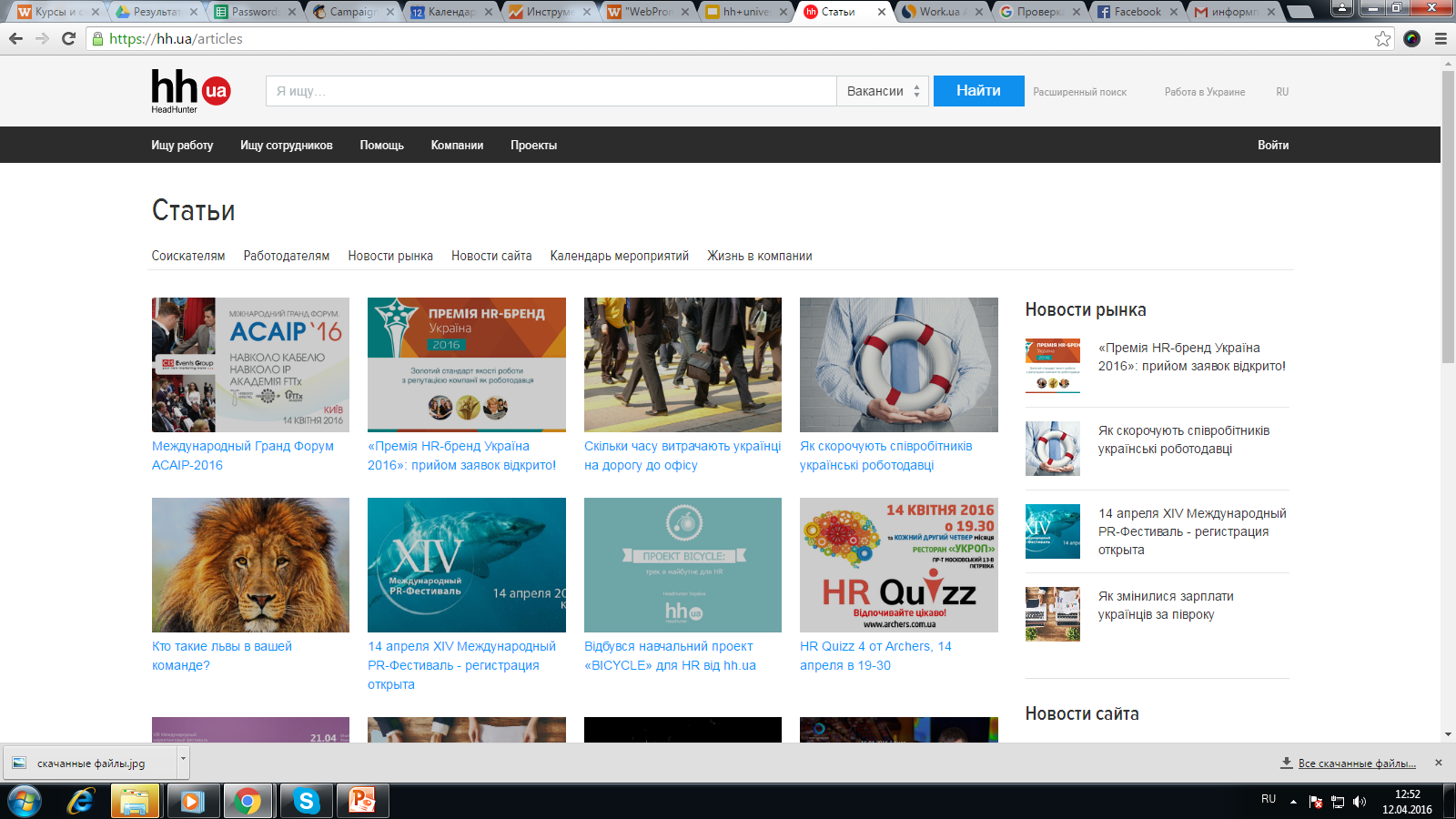 25% рост поискового
трафика
На контентном разделе со
статьями и исследованиями
Контент под мобильные рулит
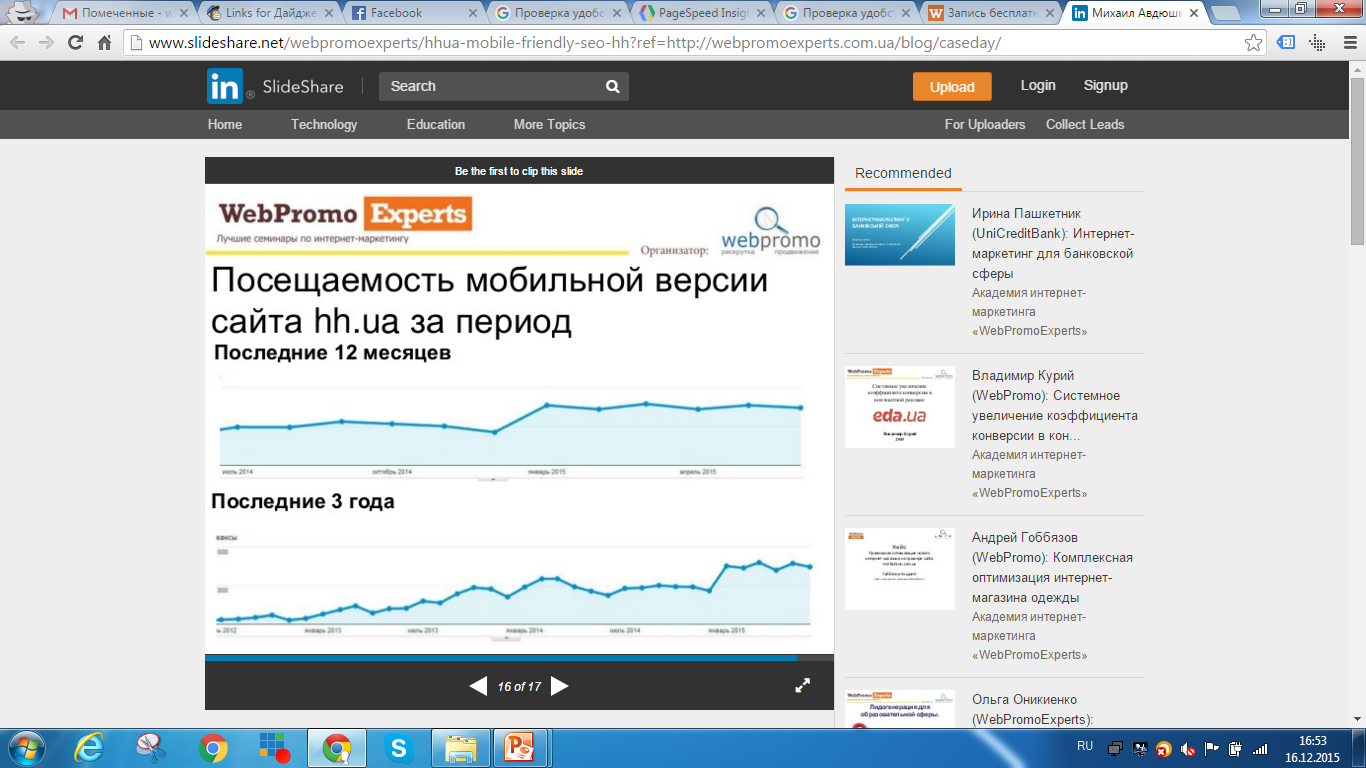 Мобильная конверсия
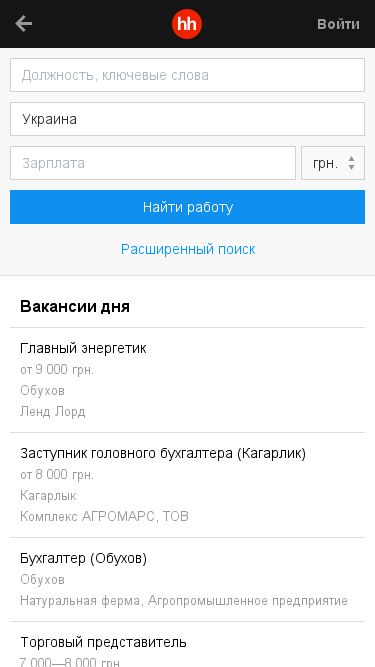 в 1,5 раза
Рост конверсии 
в соискателя с 
мобильного трафика
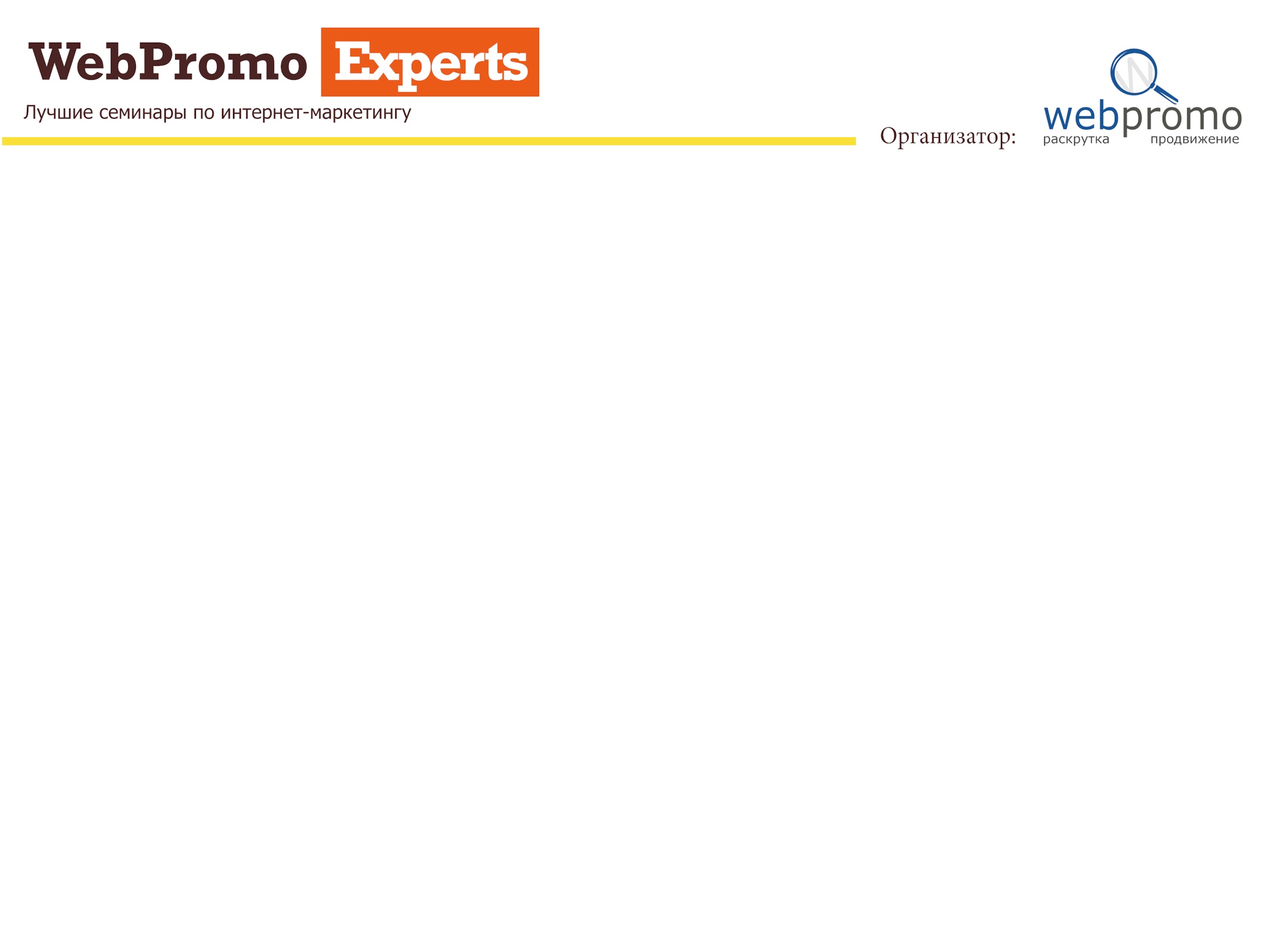 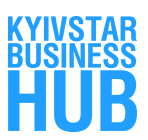 Кейс hub.kyivstar.ua
Задачи SEO
Грамотная техническая оптимизация
Получение позиций по коммерческим и брендовым фразам
Получение дополнительного коммерческого трафика
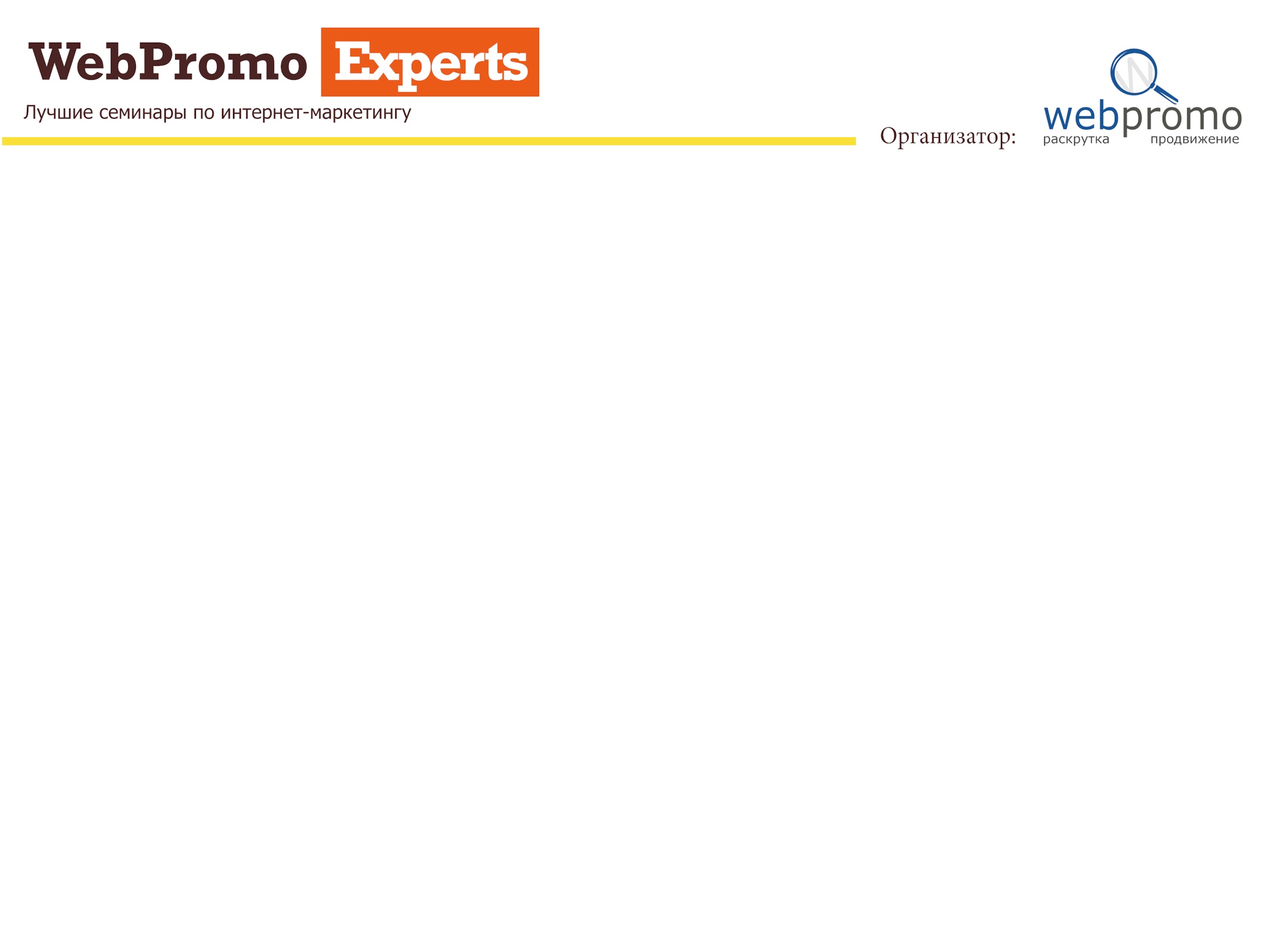 Как решаем задачу
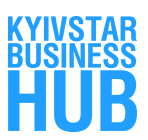 Индивидуальные рекомендации по контенту
Поисковая уникальность
Смысловая уникальность
Релевантность контента запросам пользователей
Читабельность текста
Структурированность контента. Заголовки h1-h4
Оптимизация по тегам Title и Description
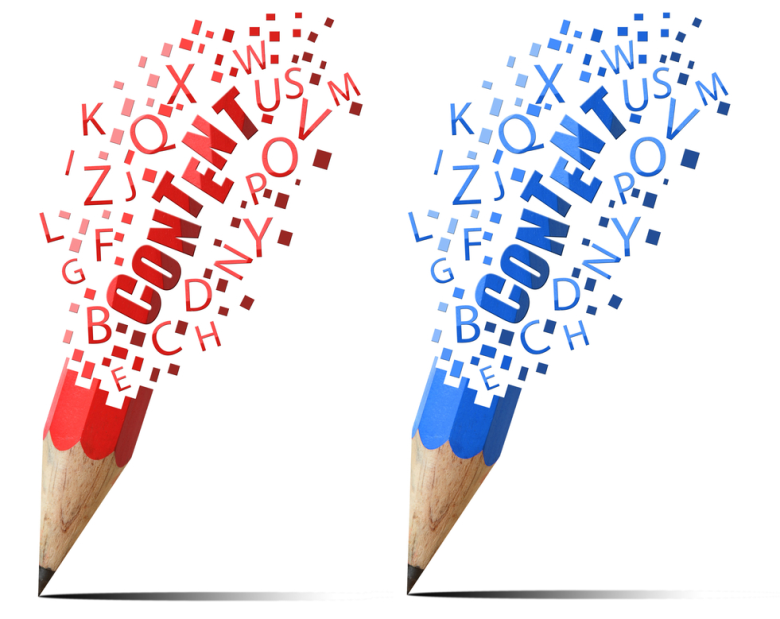 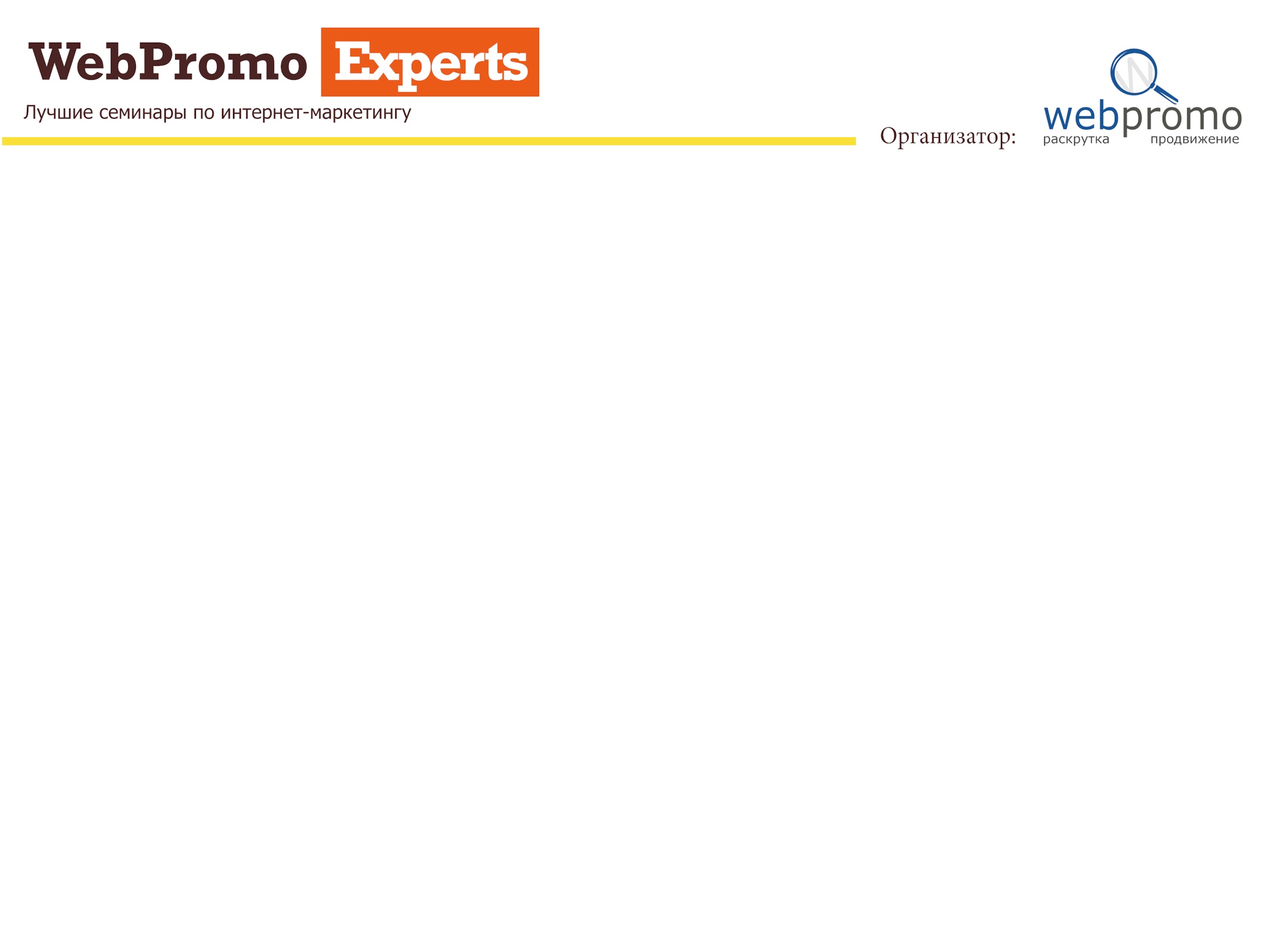 Как решаем задачу
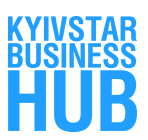 Формирование микроформатов и разметки
Навигационная цепочка
Ссылки на социальные сети
Мероприятия
Разметка статей
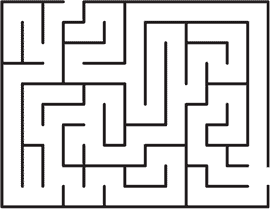 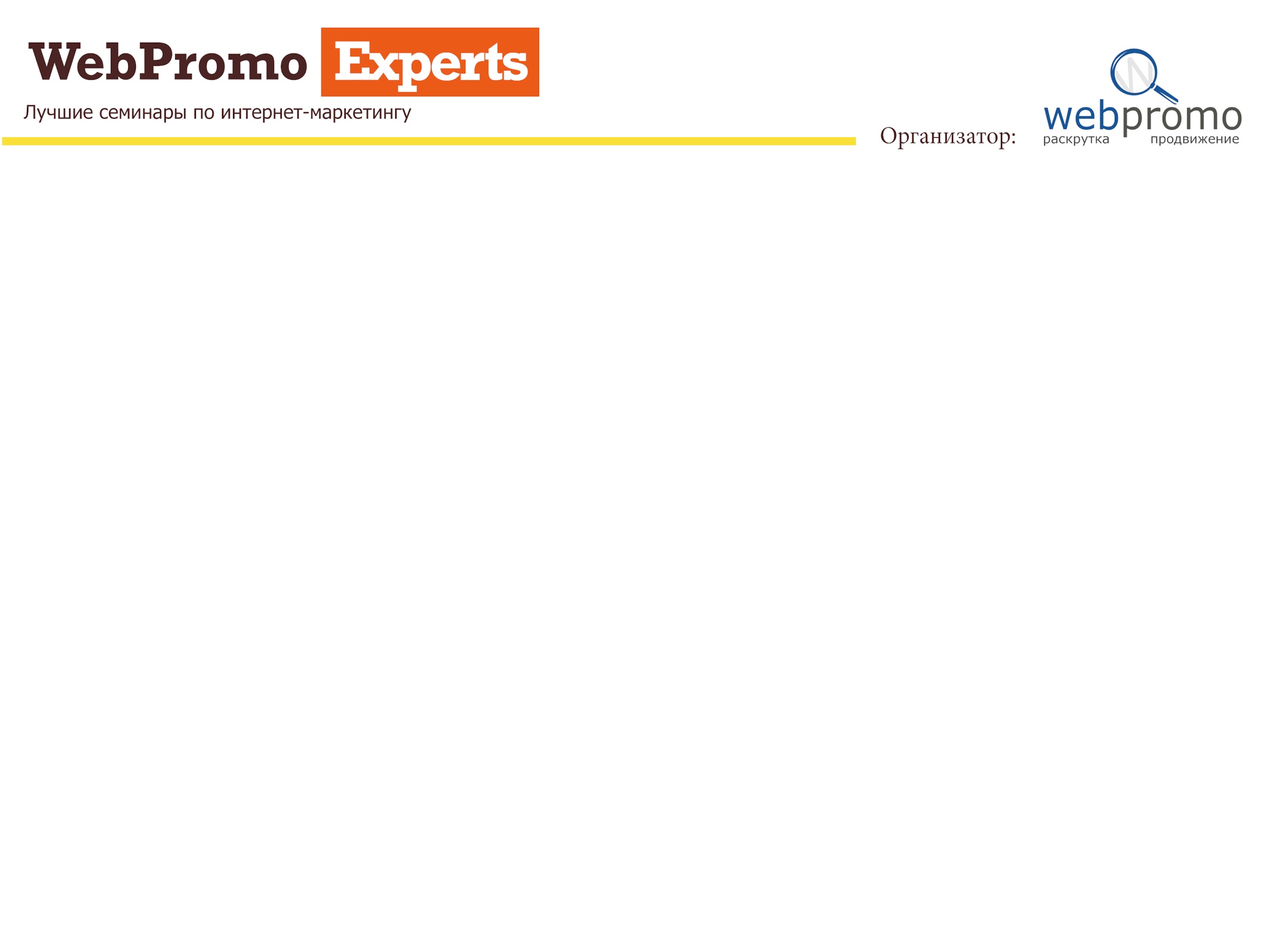 Как решаем задачу
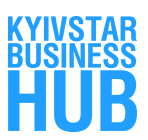 Формирование технических рекомендаций
Настройка статических URL-адресов
Настройка редиректов 301
Настройка языковых URL 
Рекомендации по пагинации
Карта сайта html и xml
Оптимизация картинок 
Оптимизация скорости загрузки
Оптимизация под Mobile
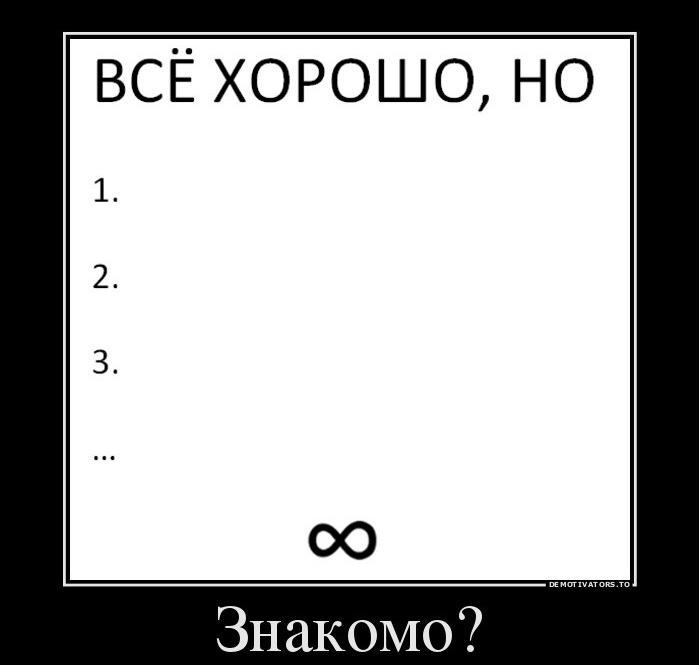 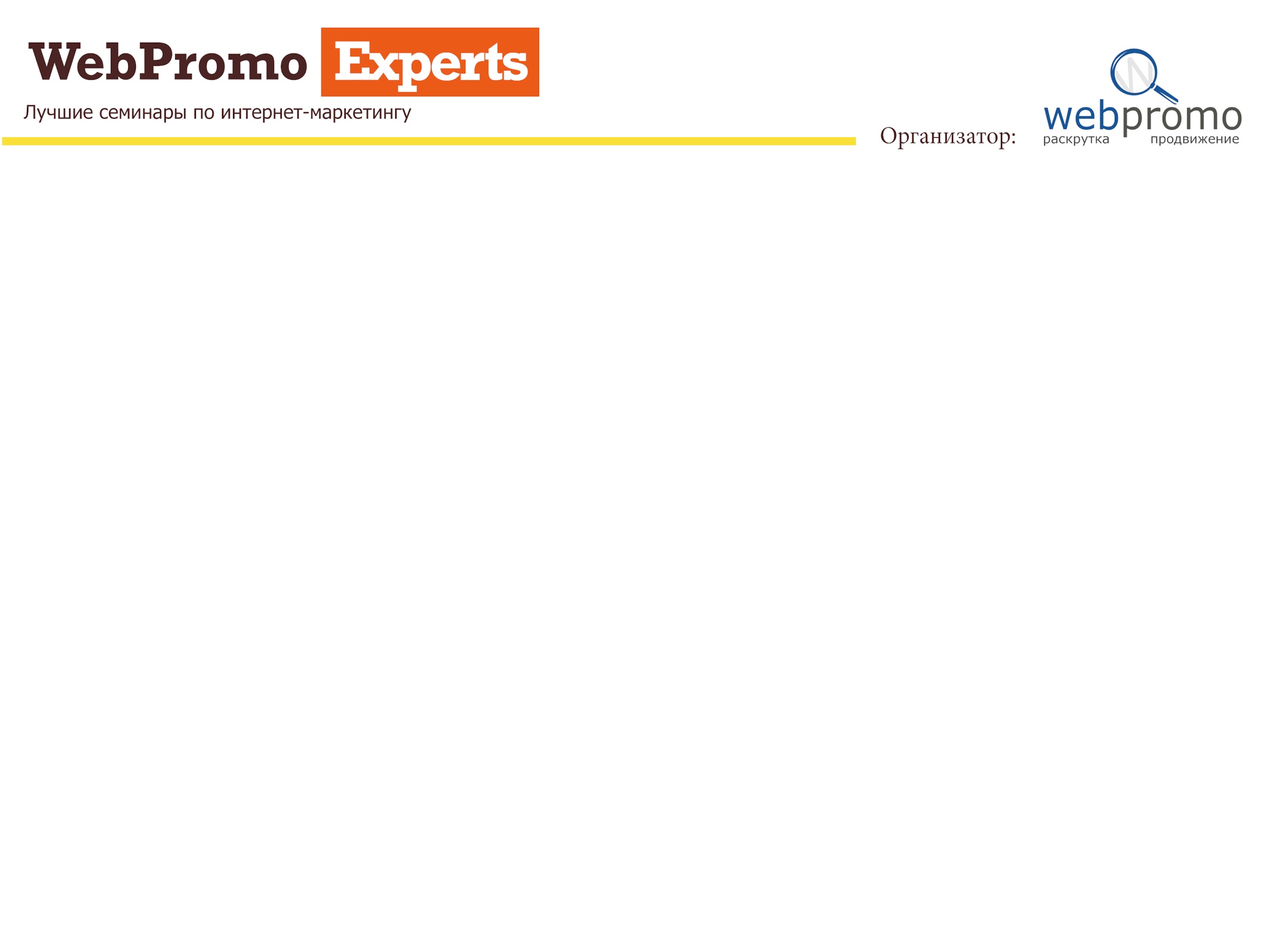 Что получаем
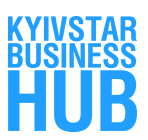 Рост целевого трафика
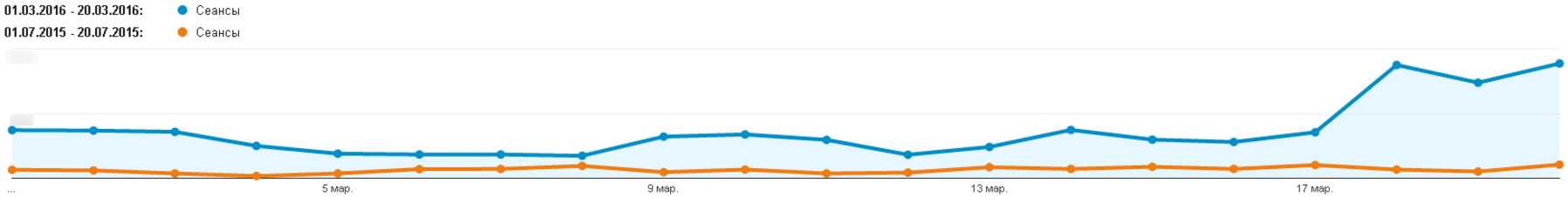 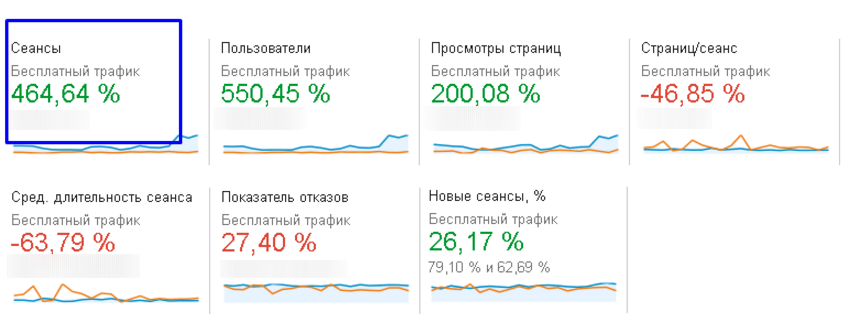 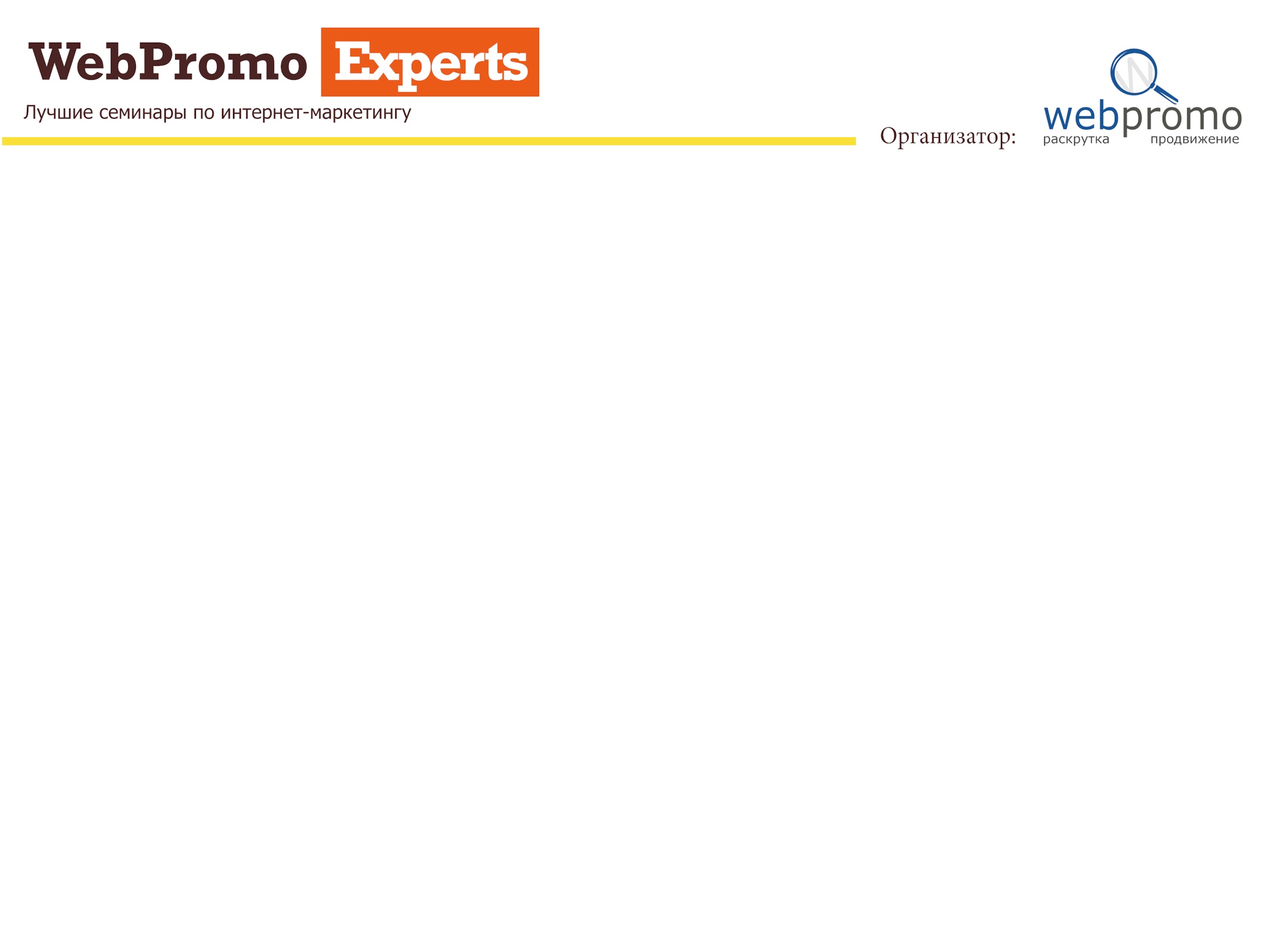 Что получаем
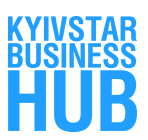 Улучшение видимости
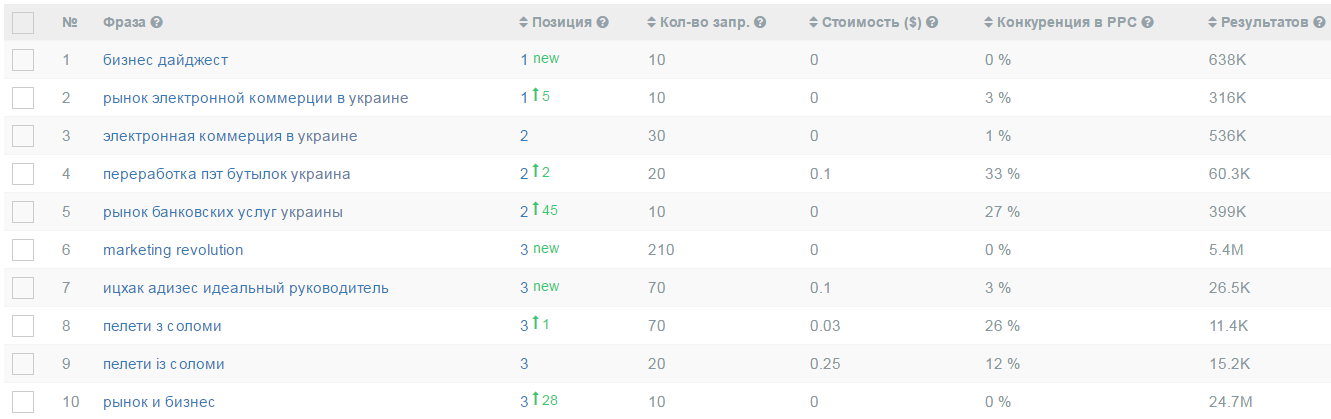 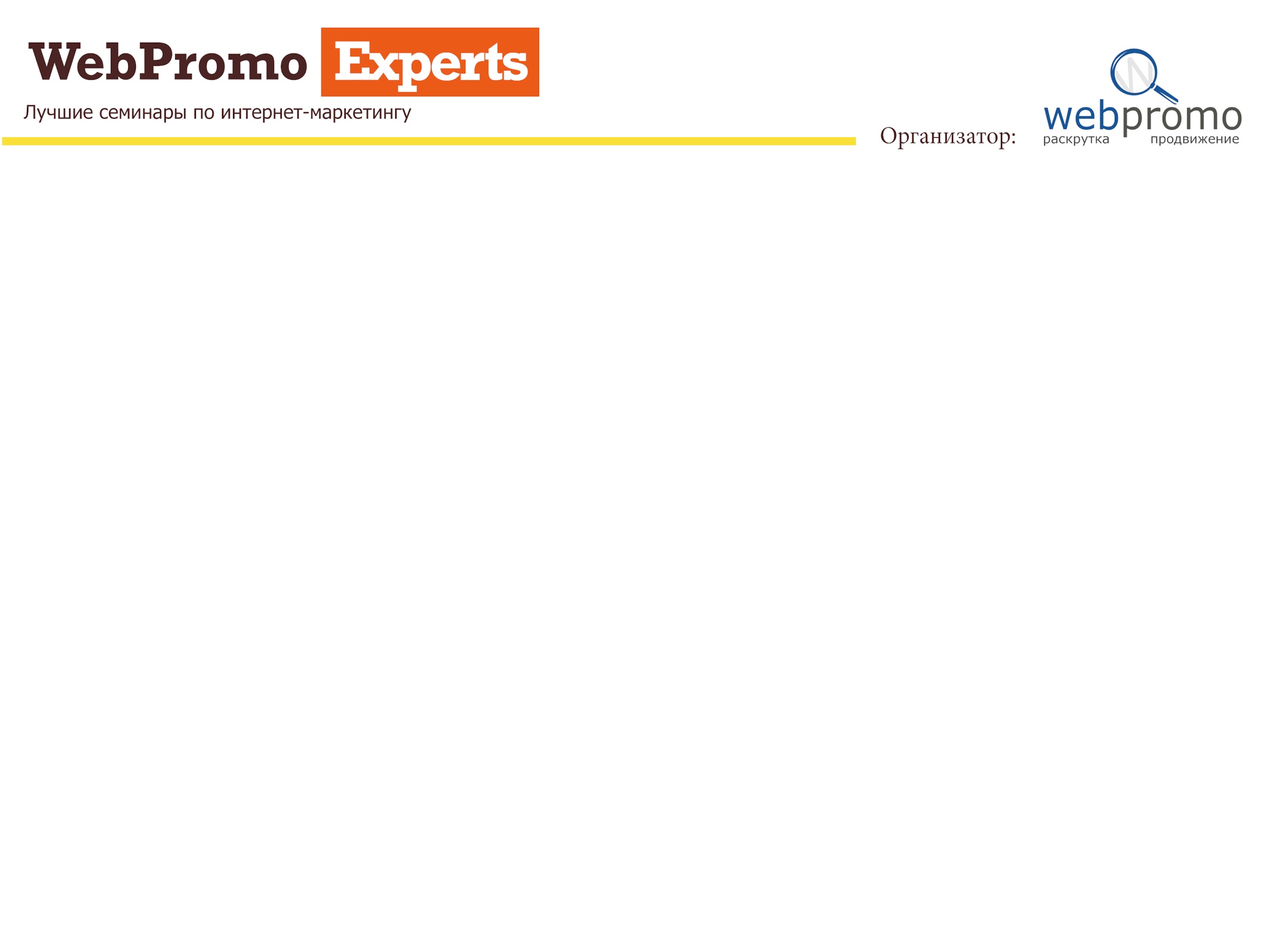 Кейс WebPromoExperts
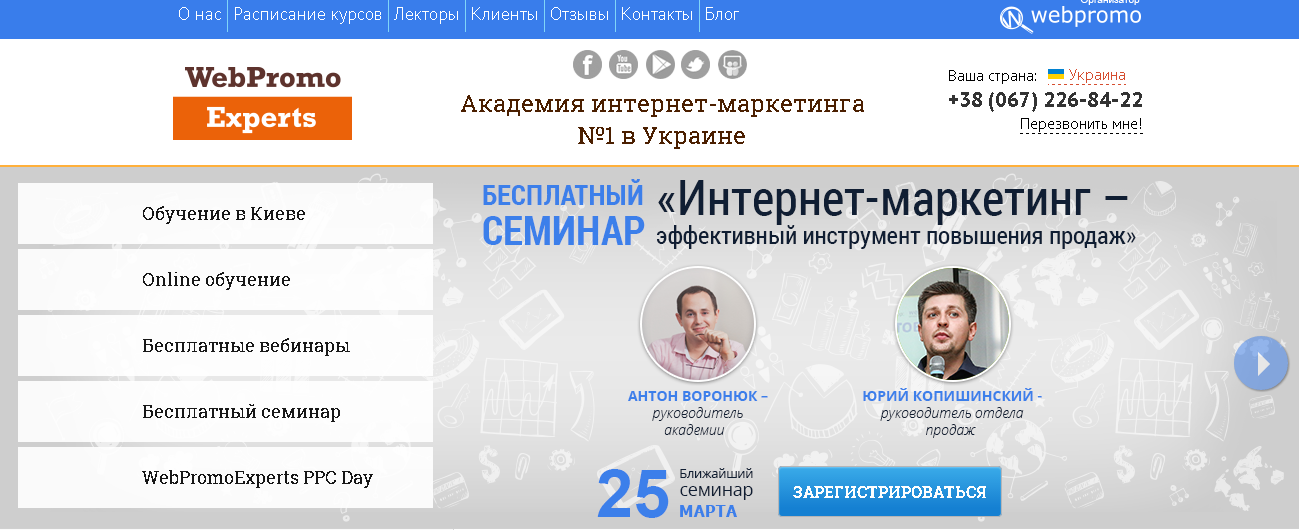 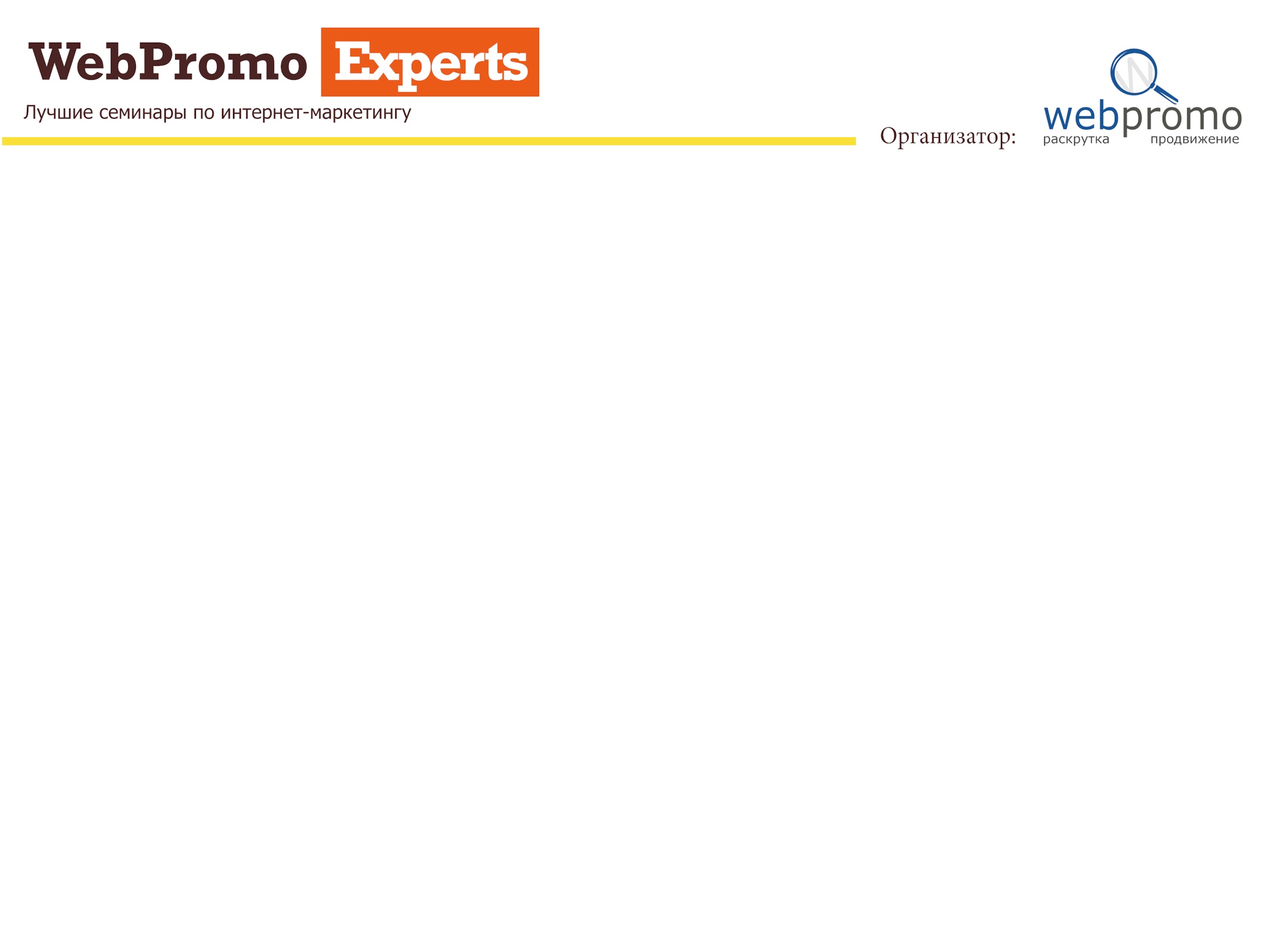 В основе контент
блог;
вебинары;
онлайн-конференции;
WebPromoExperts.TV;
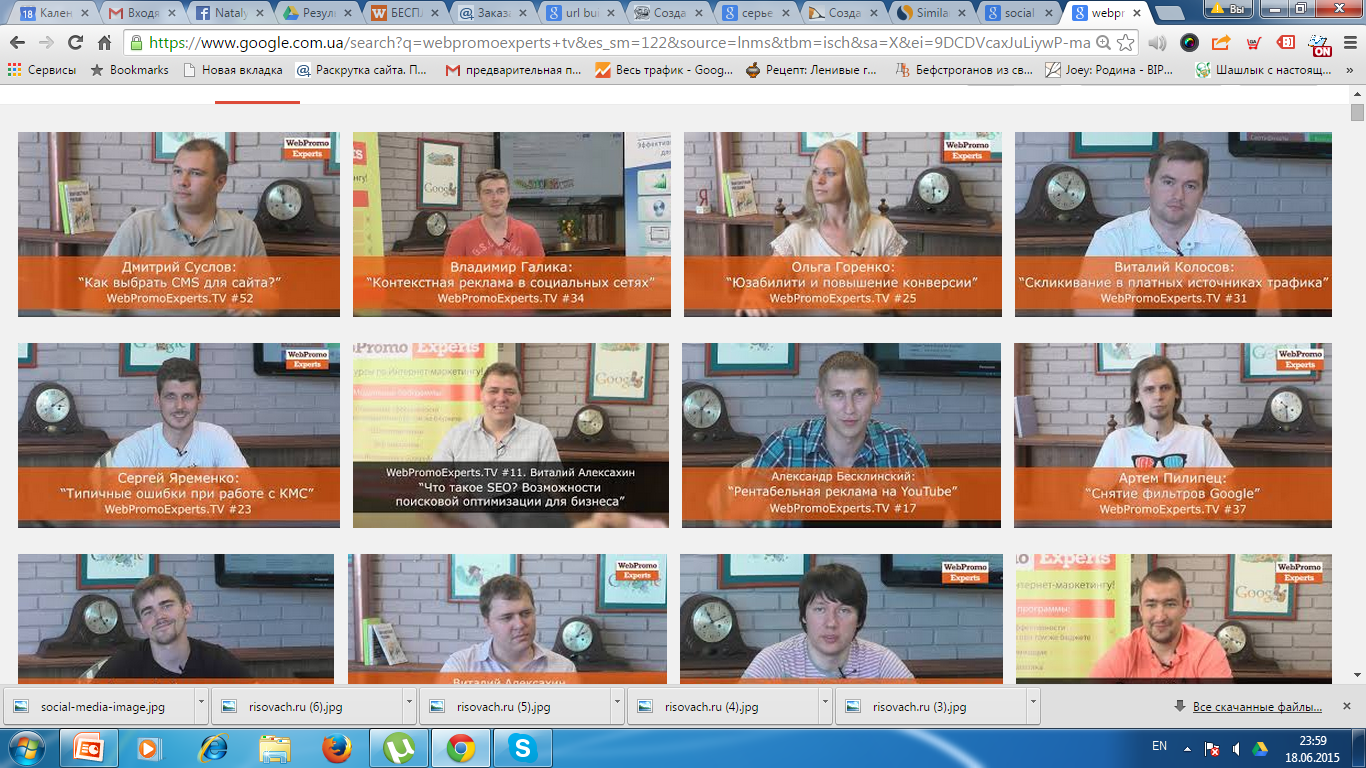 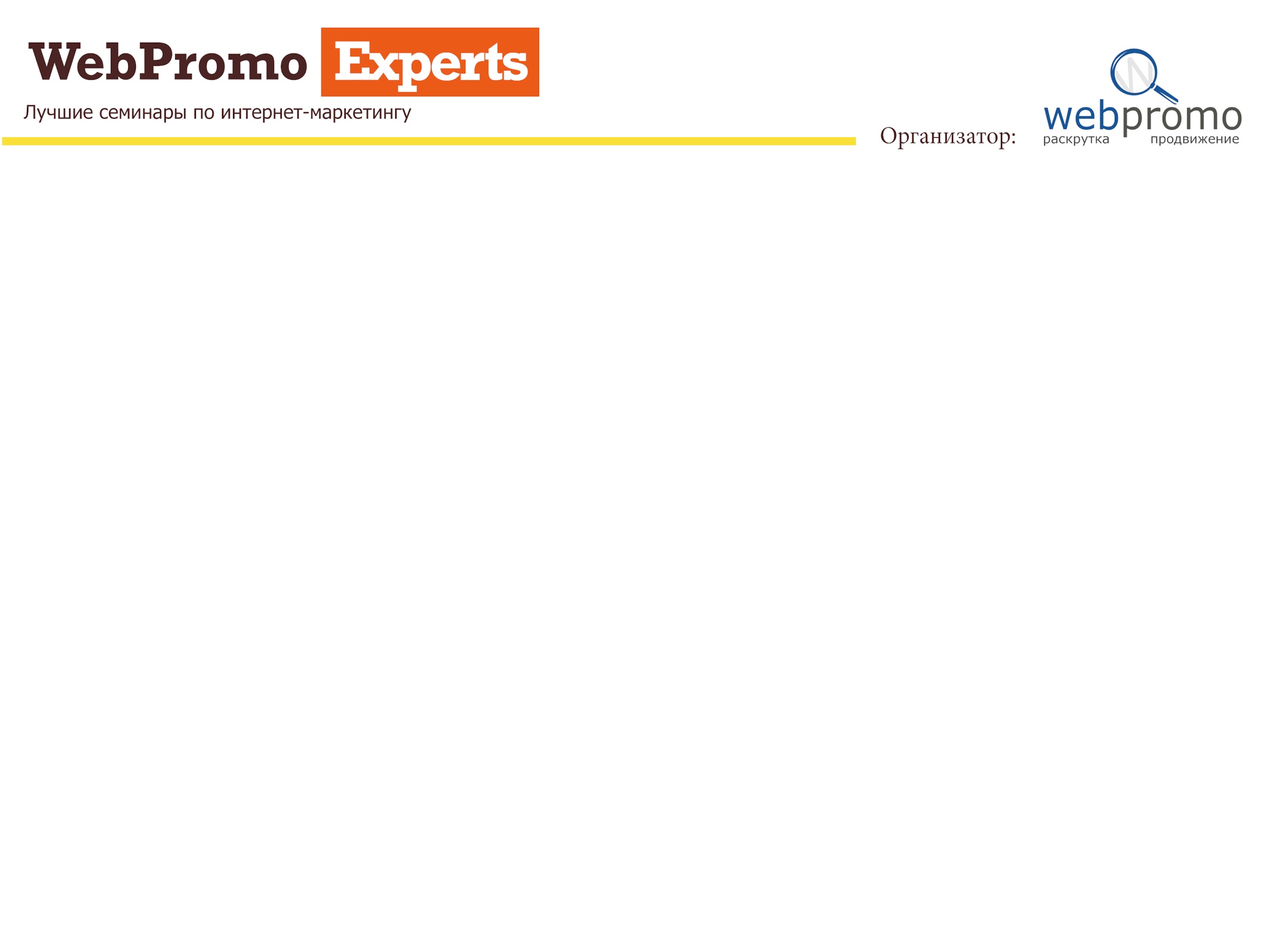 Боремся за крутые ссылки
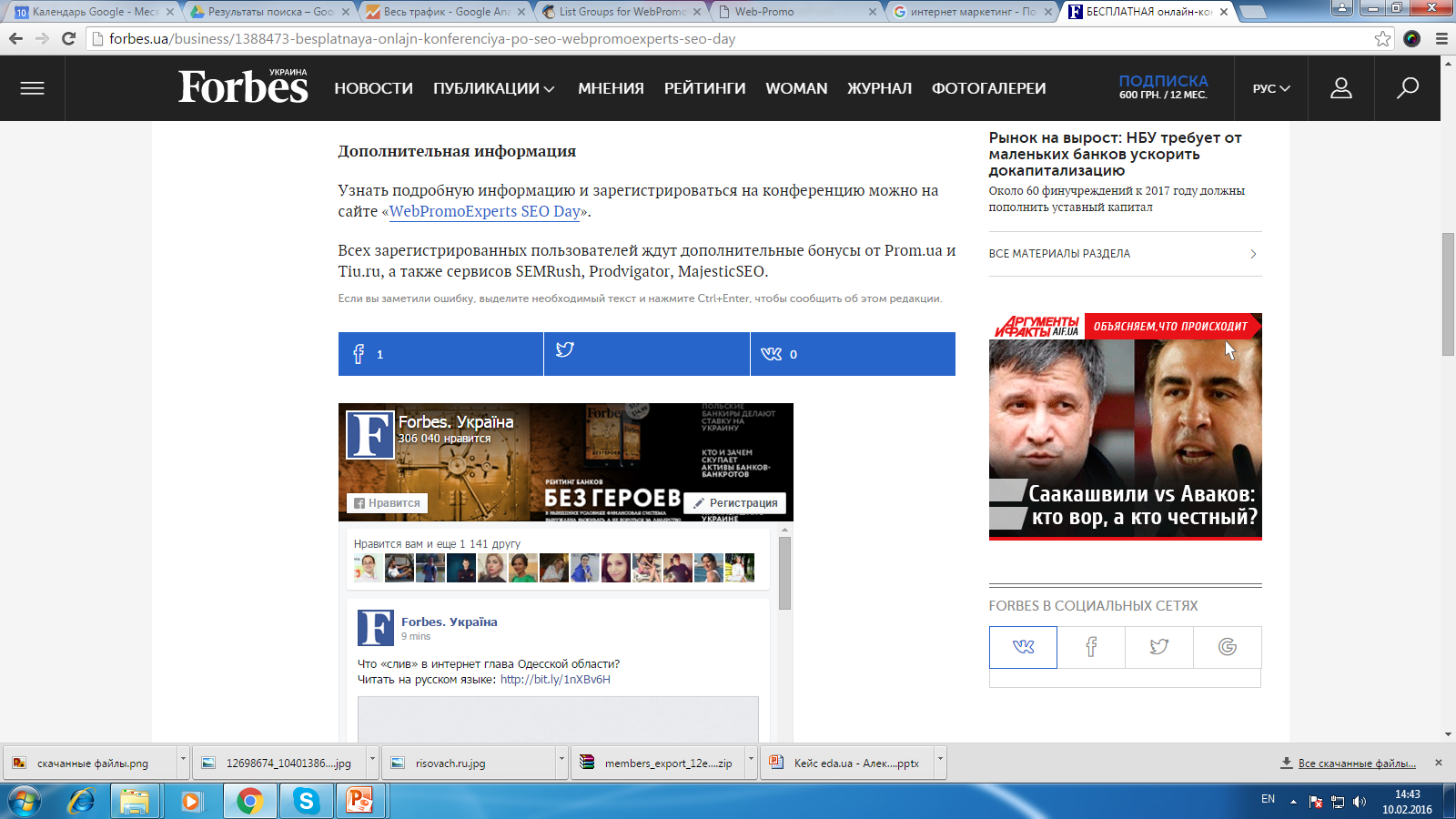 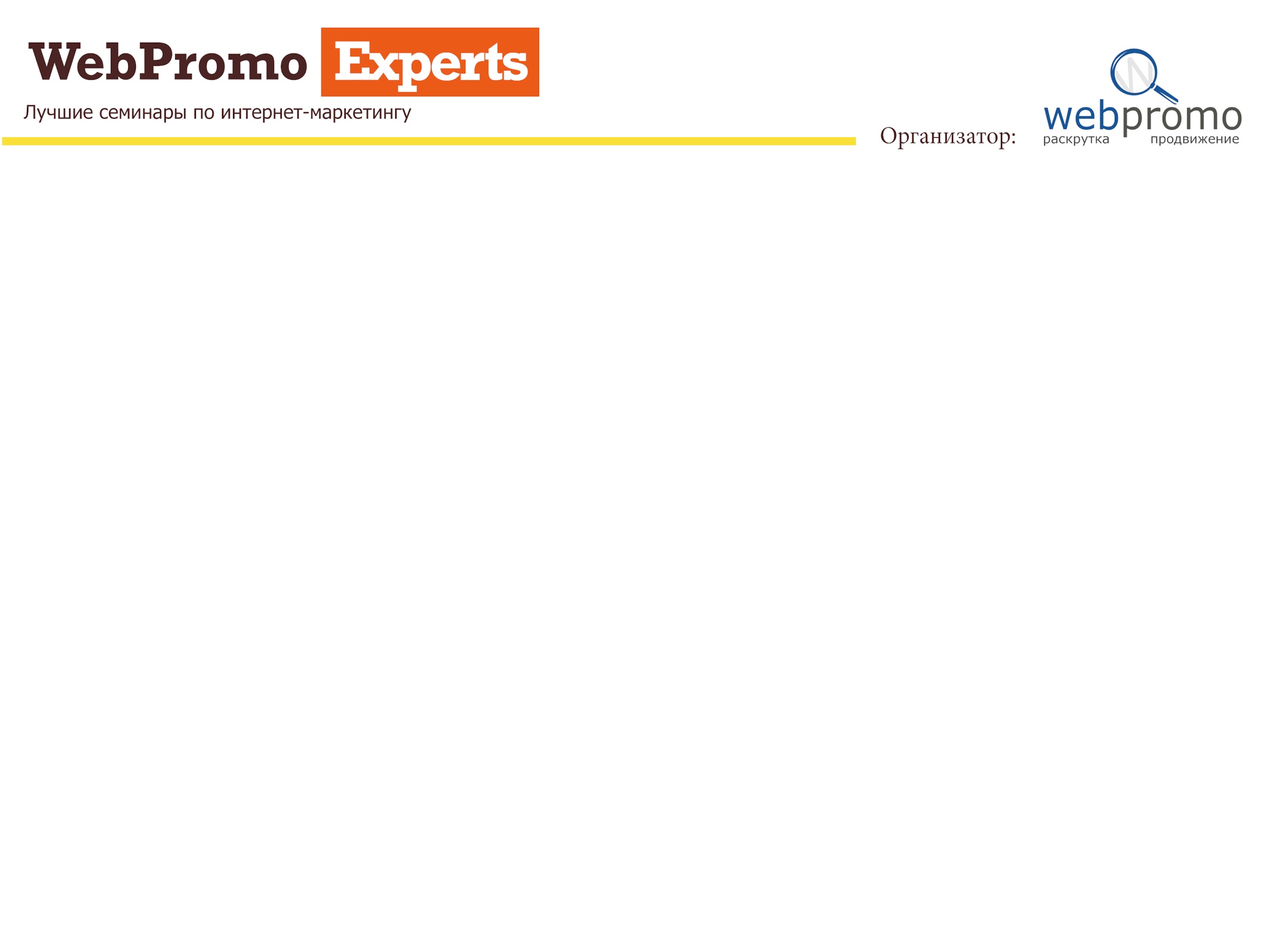 Работаем над социальной активностью
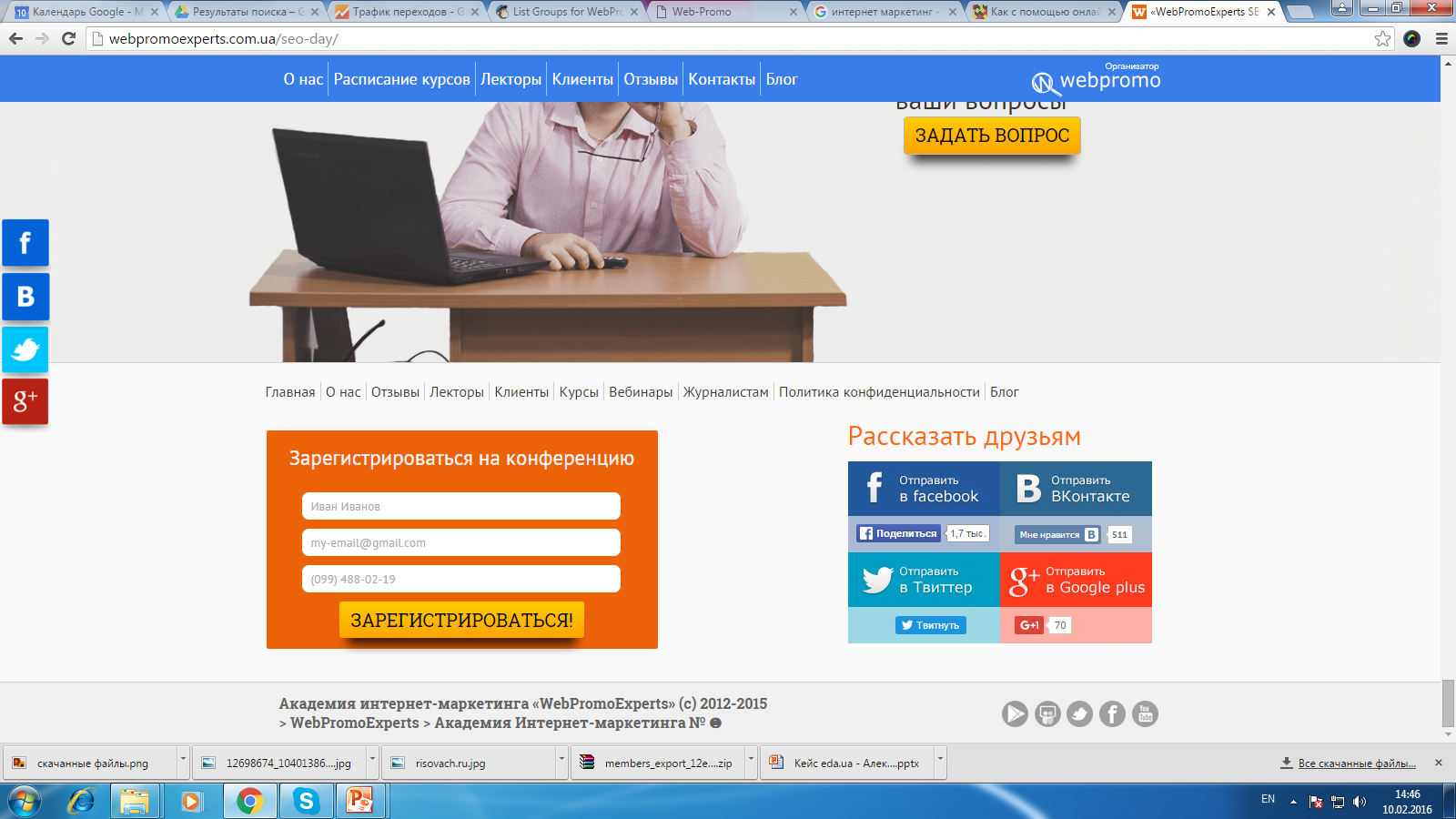 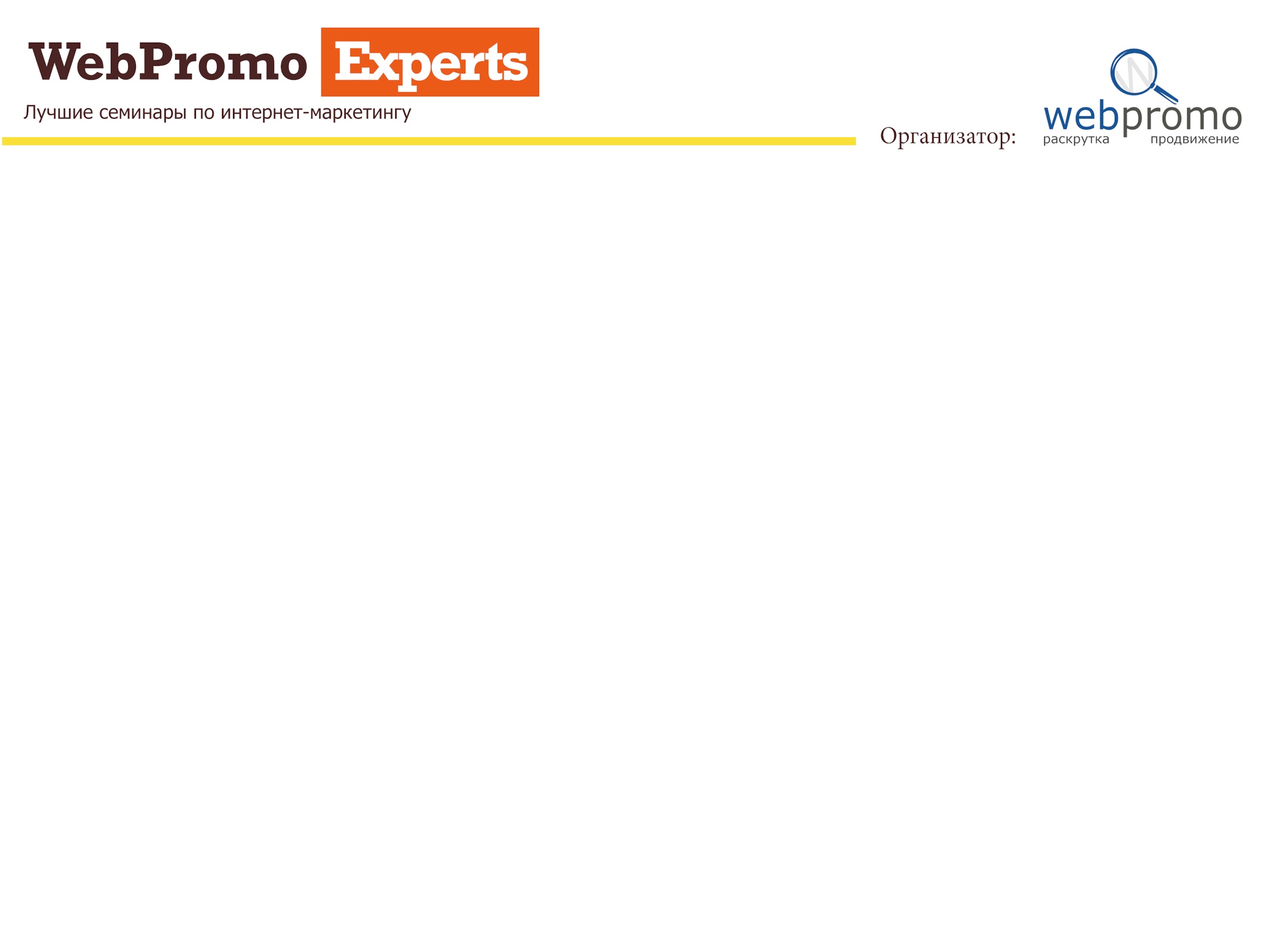 Улучшаем поведенческие
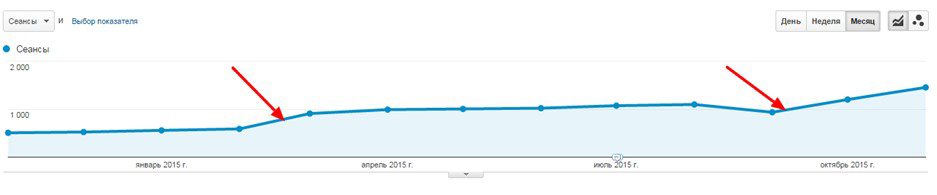 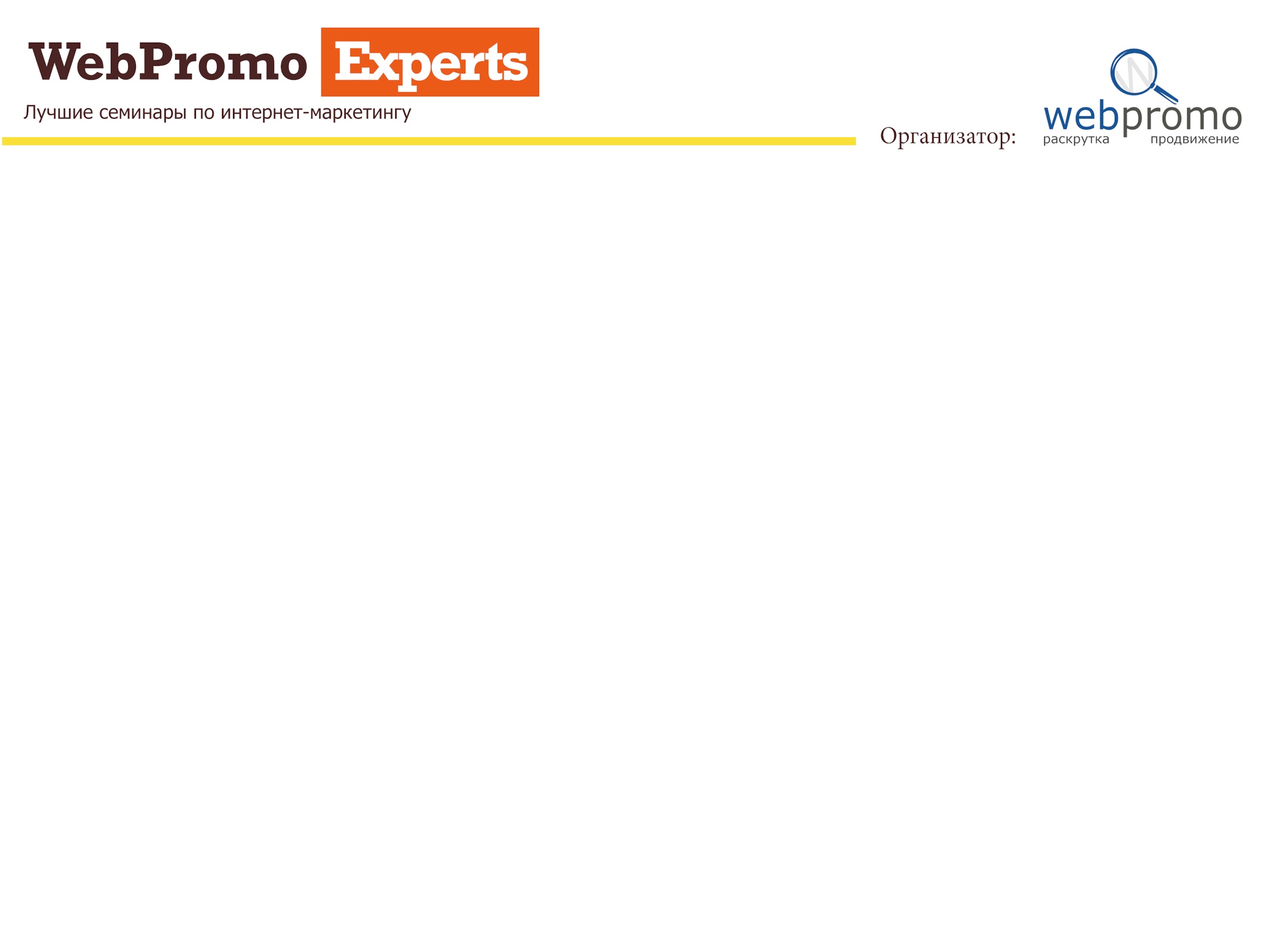 Что получилось?
30 000 подписчиков в рассылке
14 000 фанов на Facebook
12 000 подписчиков на YouTube
550 тыс. просмотров на YouTube
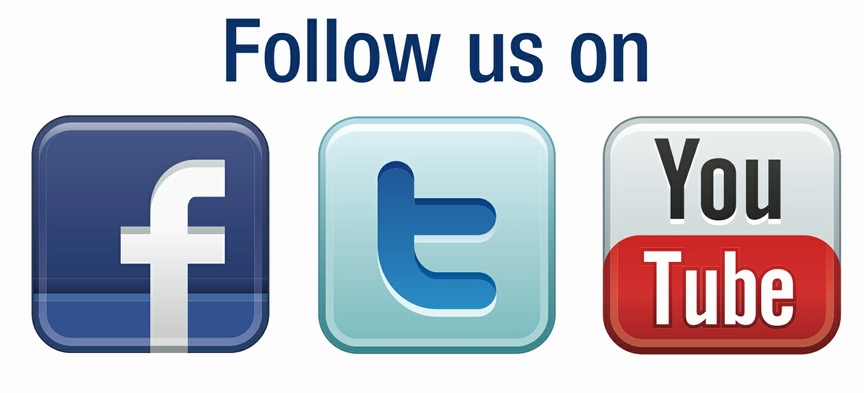 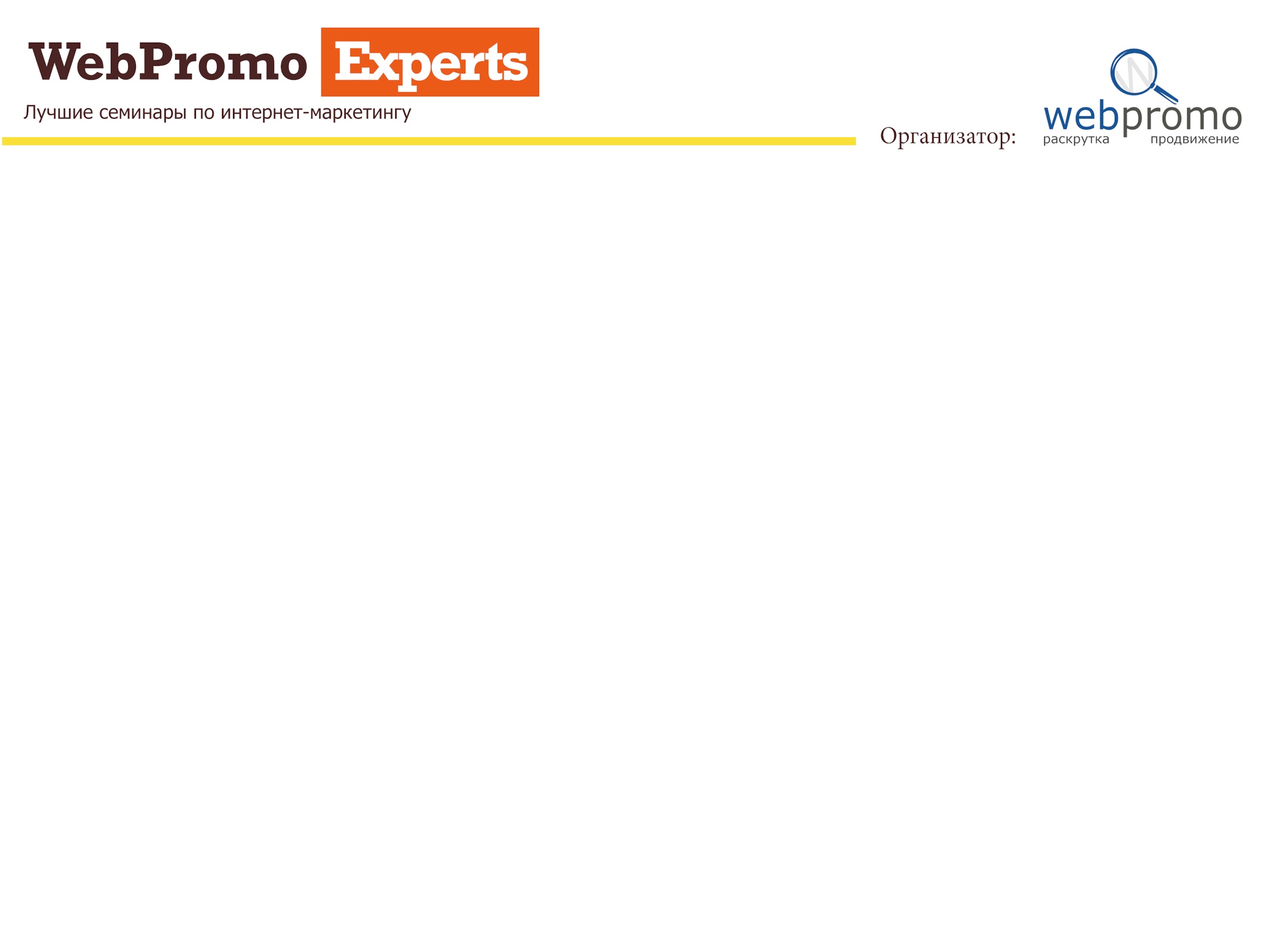 Трафик и продажи растут!
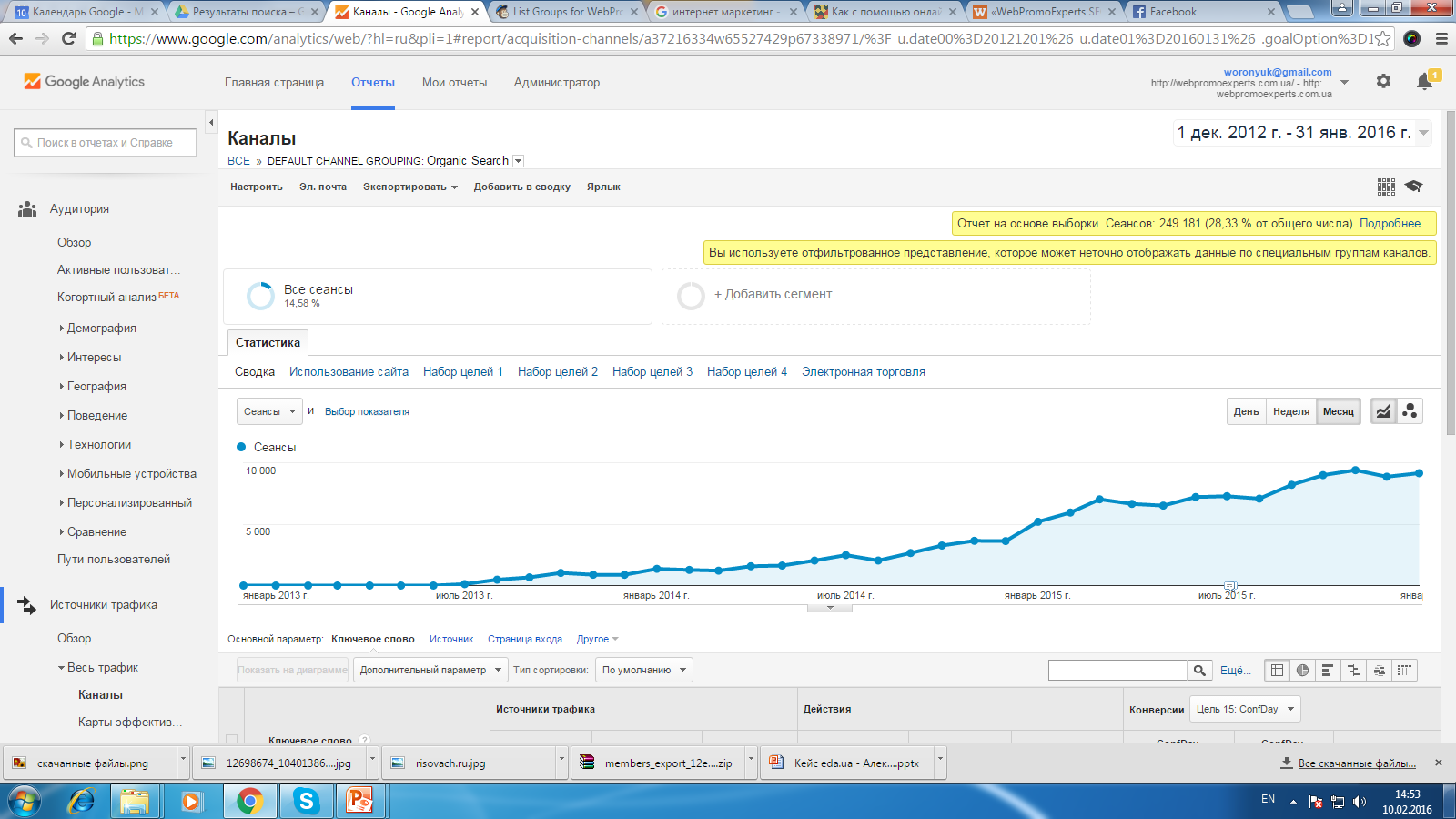 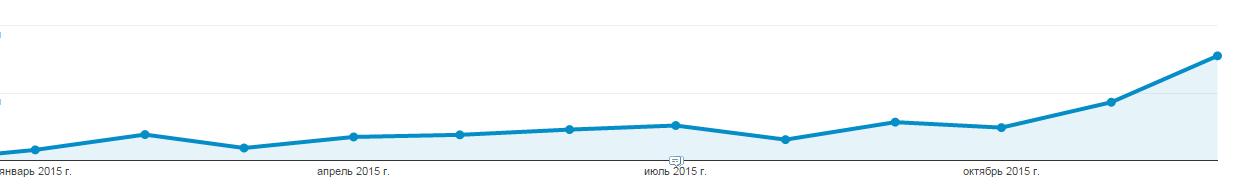 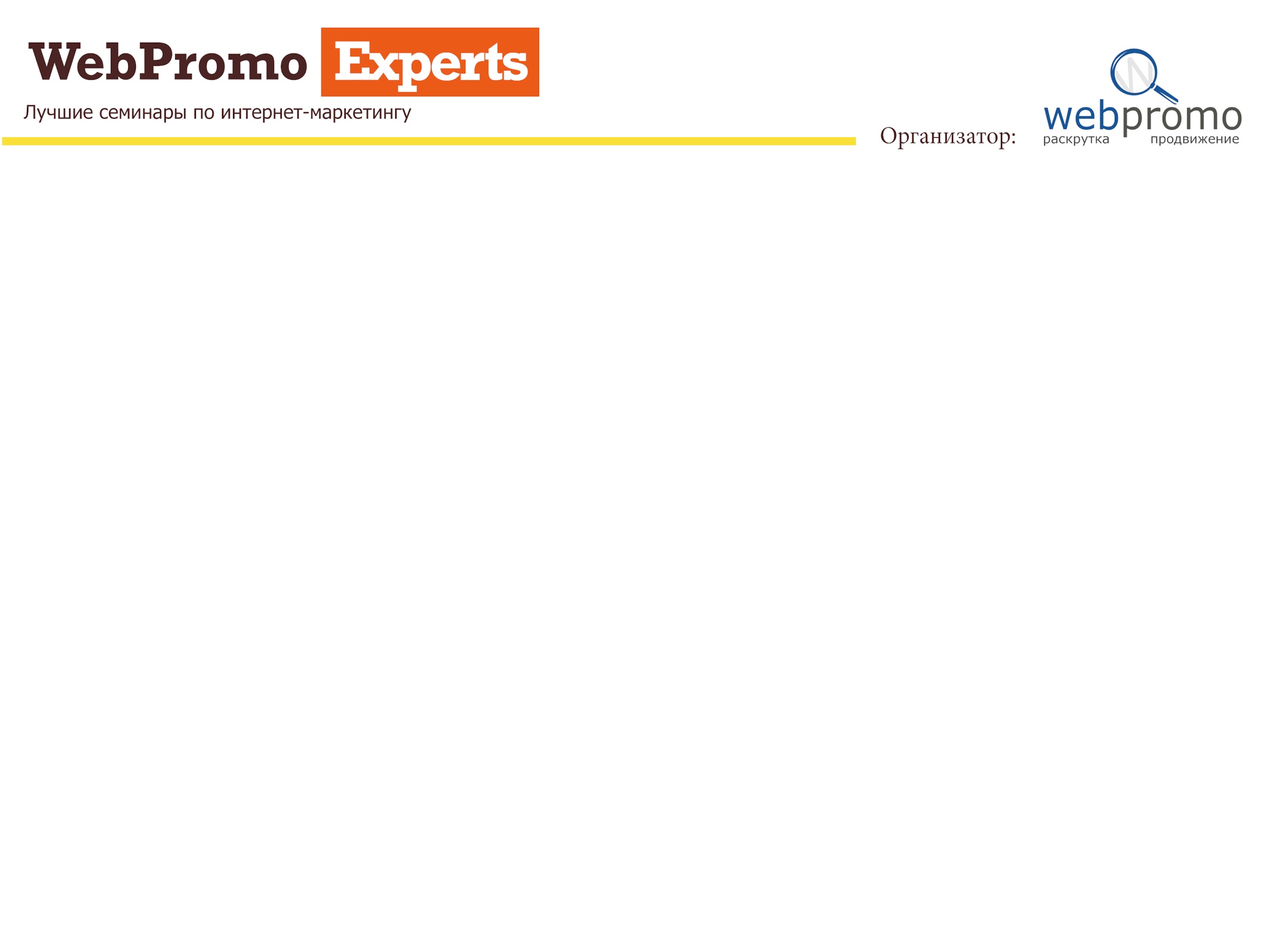 Кейс WebPromo.Expert
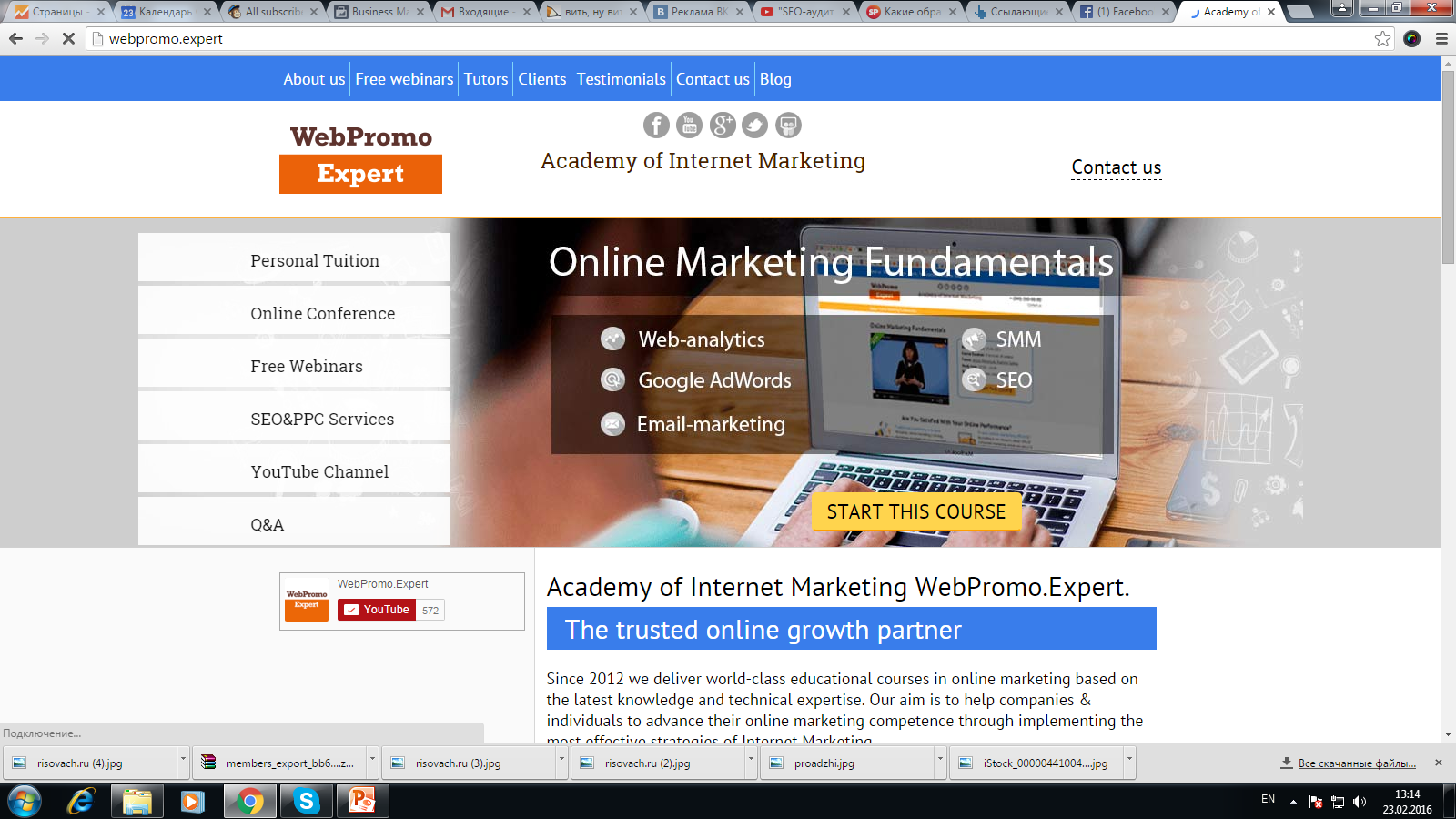 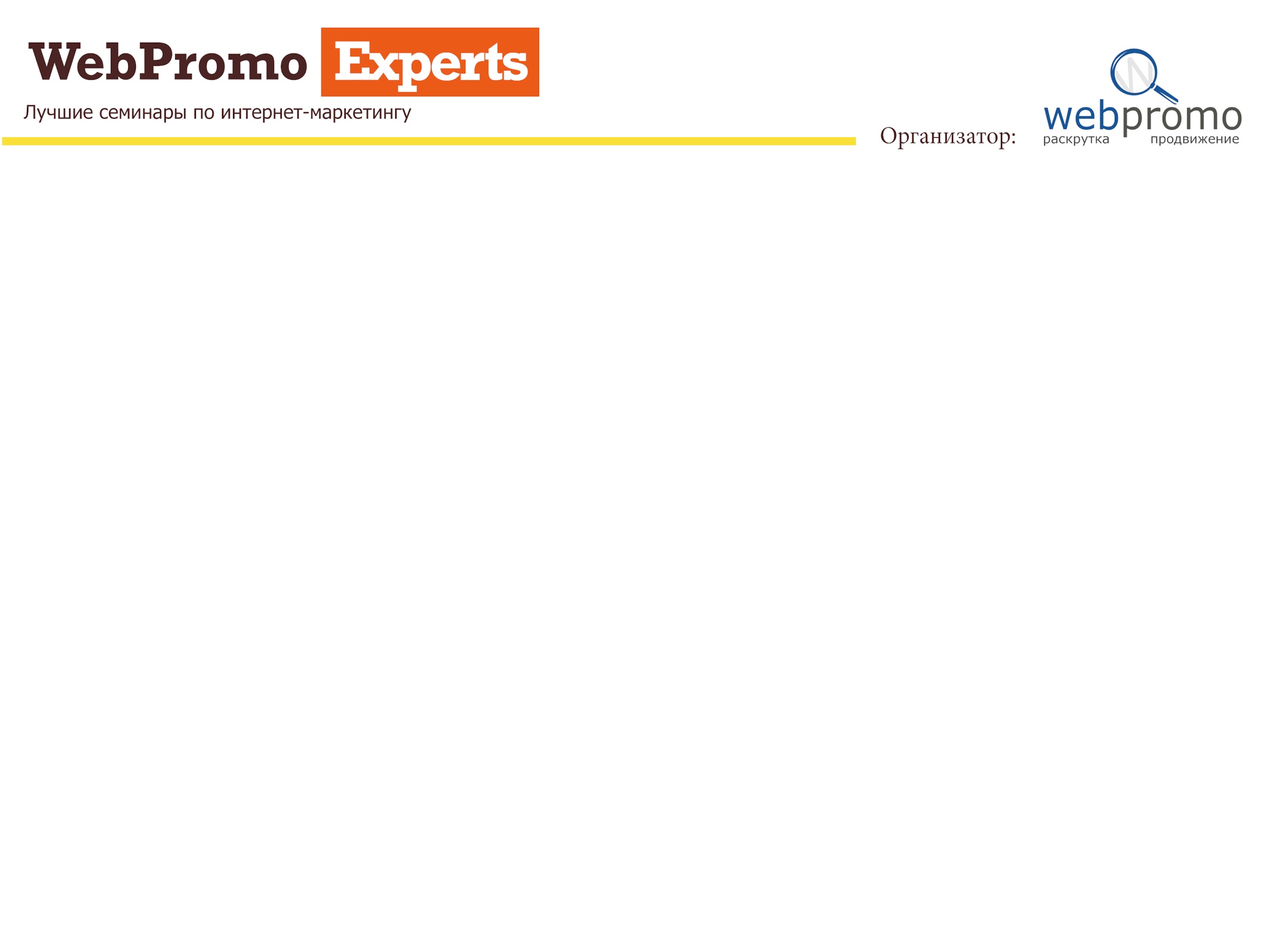 Вебинары – очень медленно!
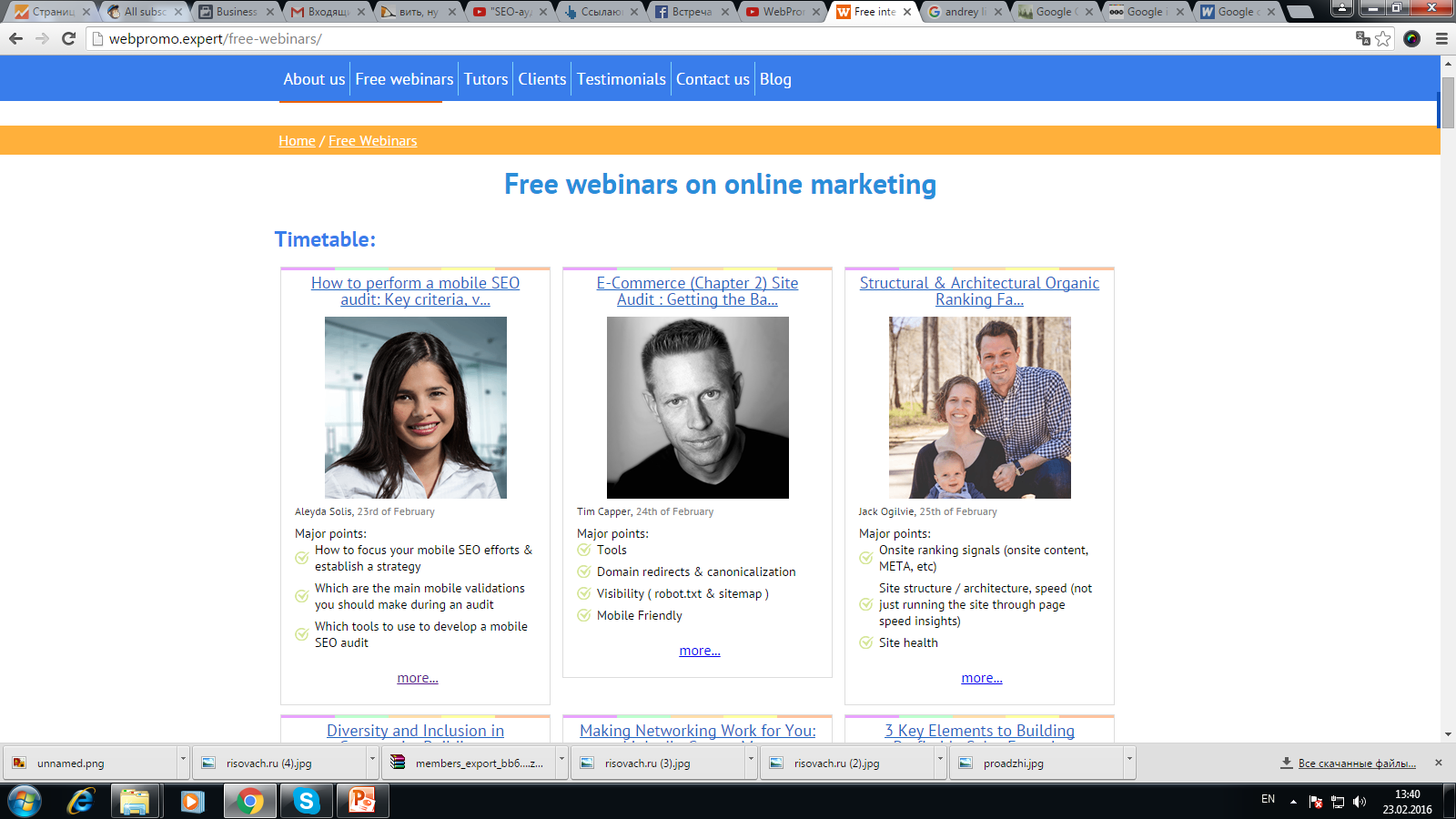 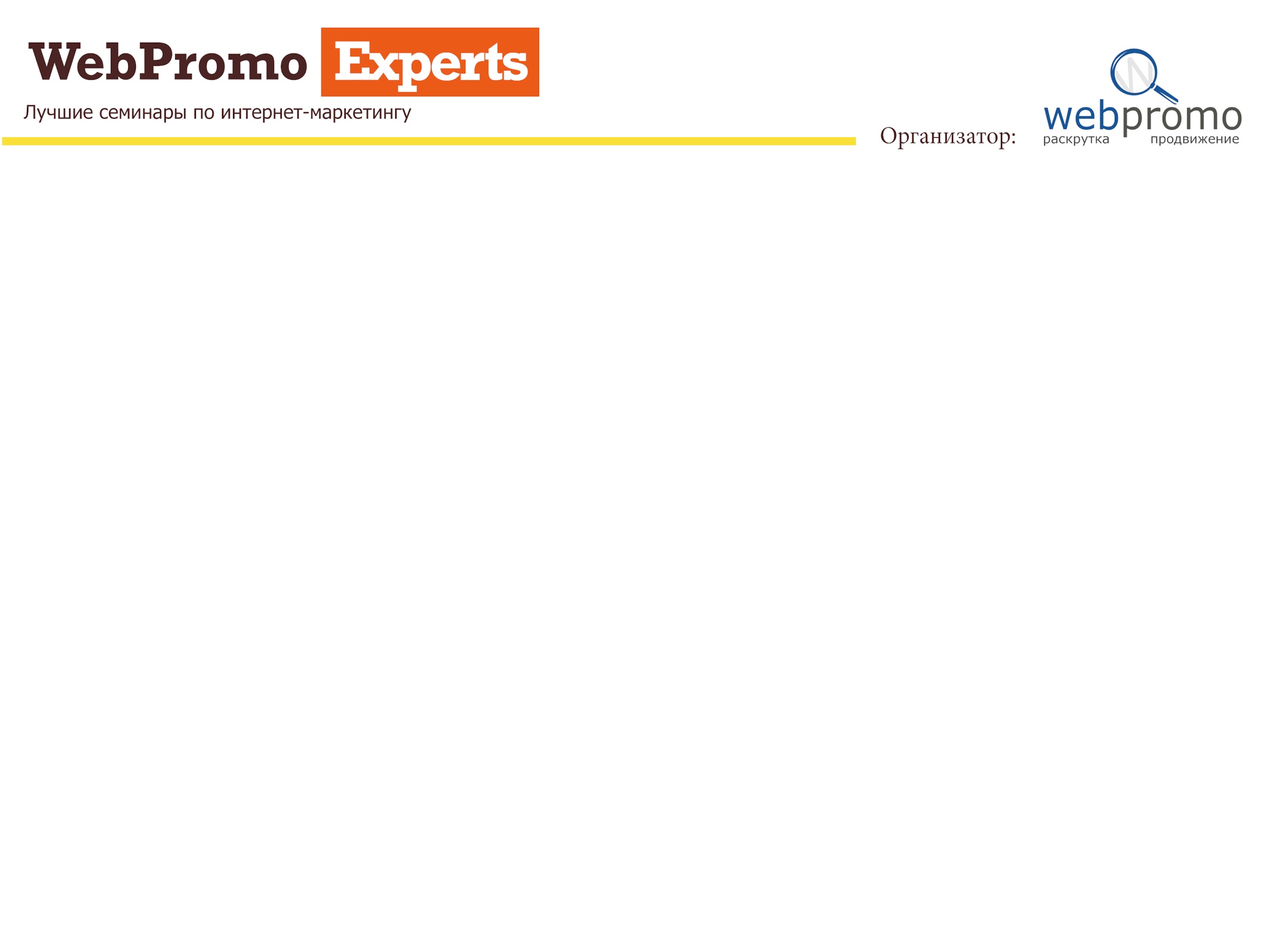 Для них это уже OutReaching
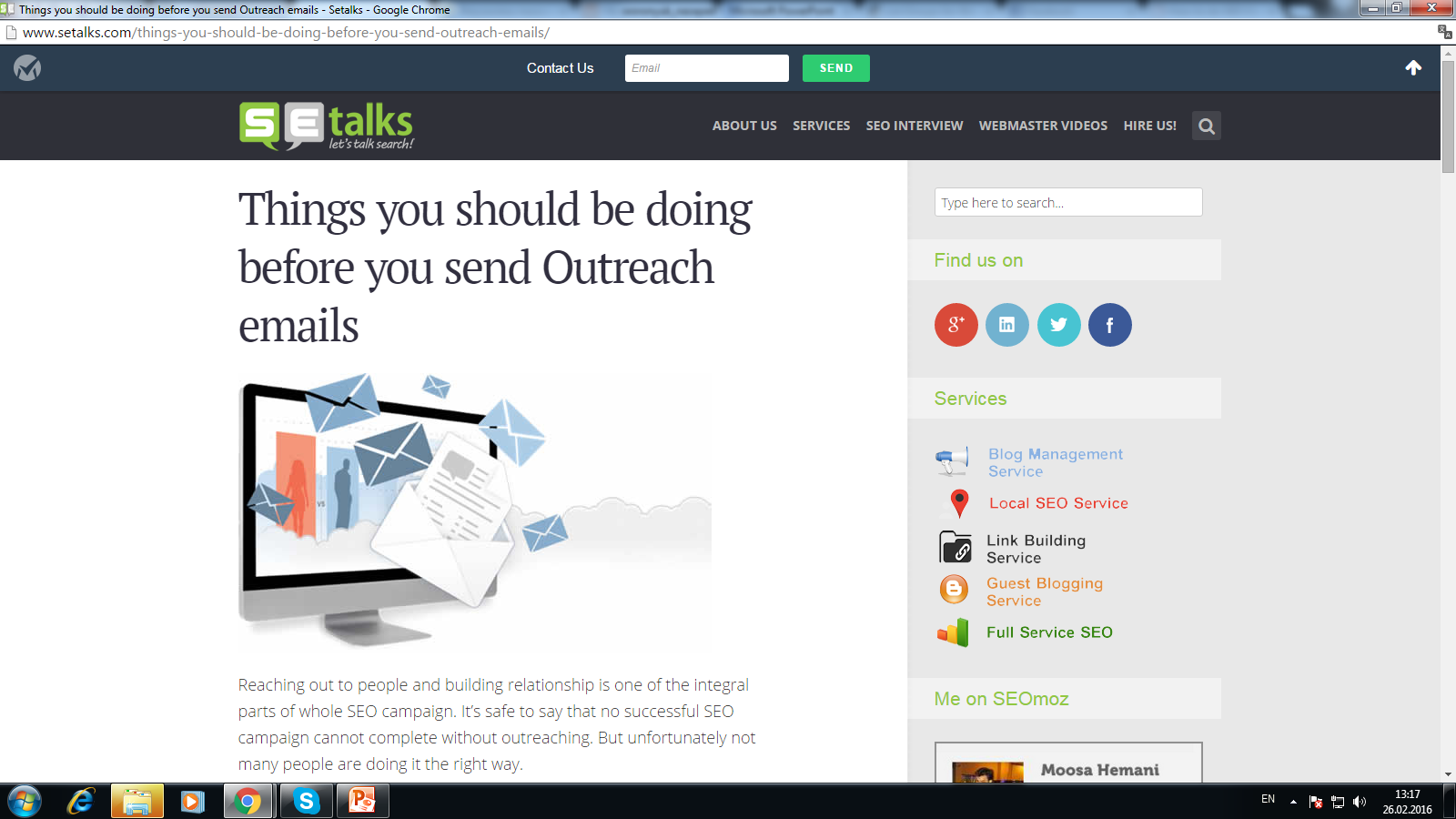 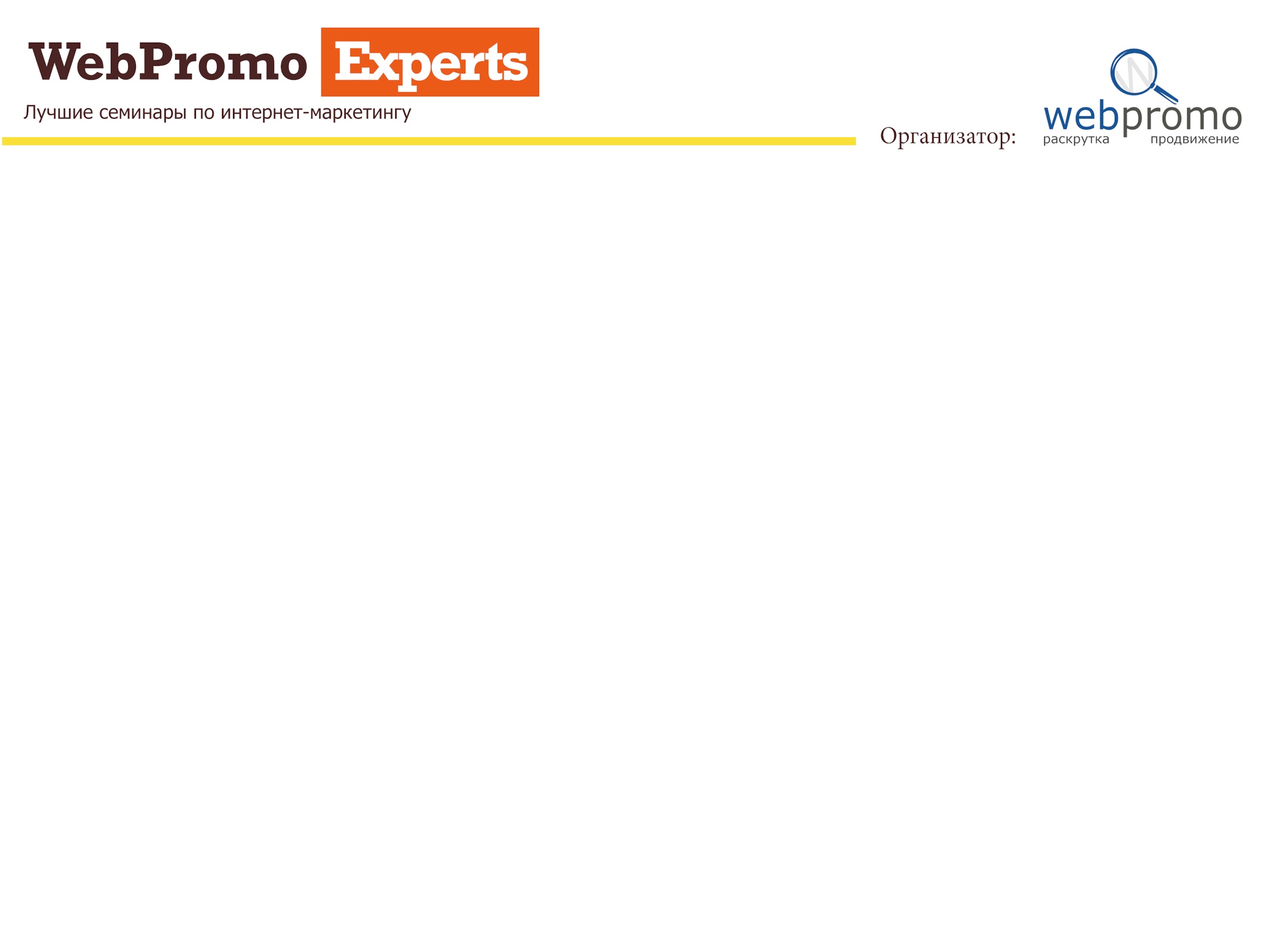 Найти формат!
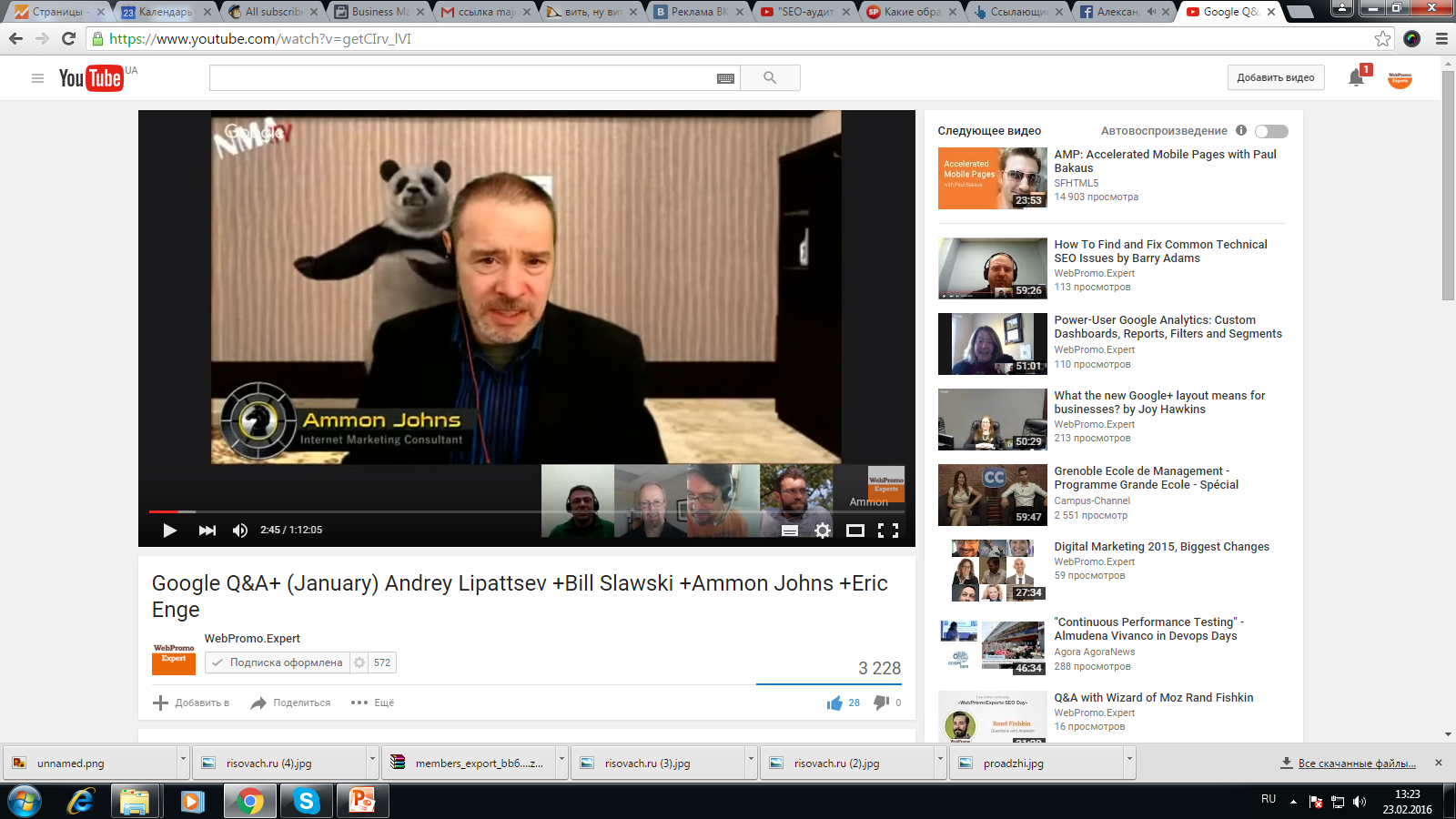 http://webpromo.expert/google-qa-may/
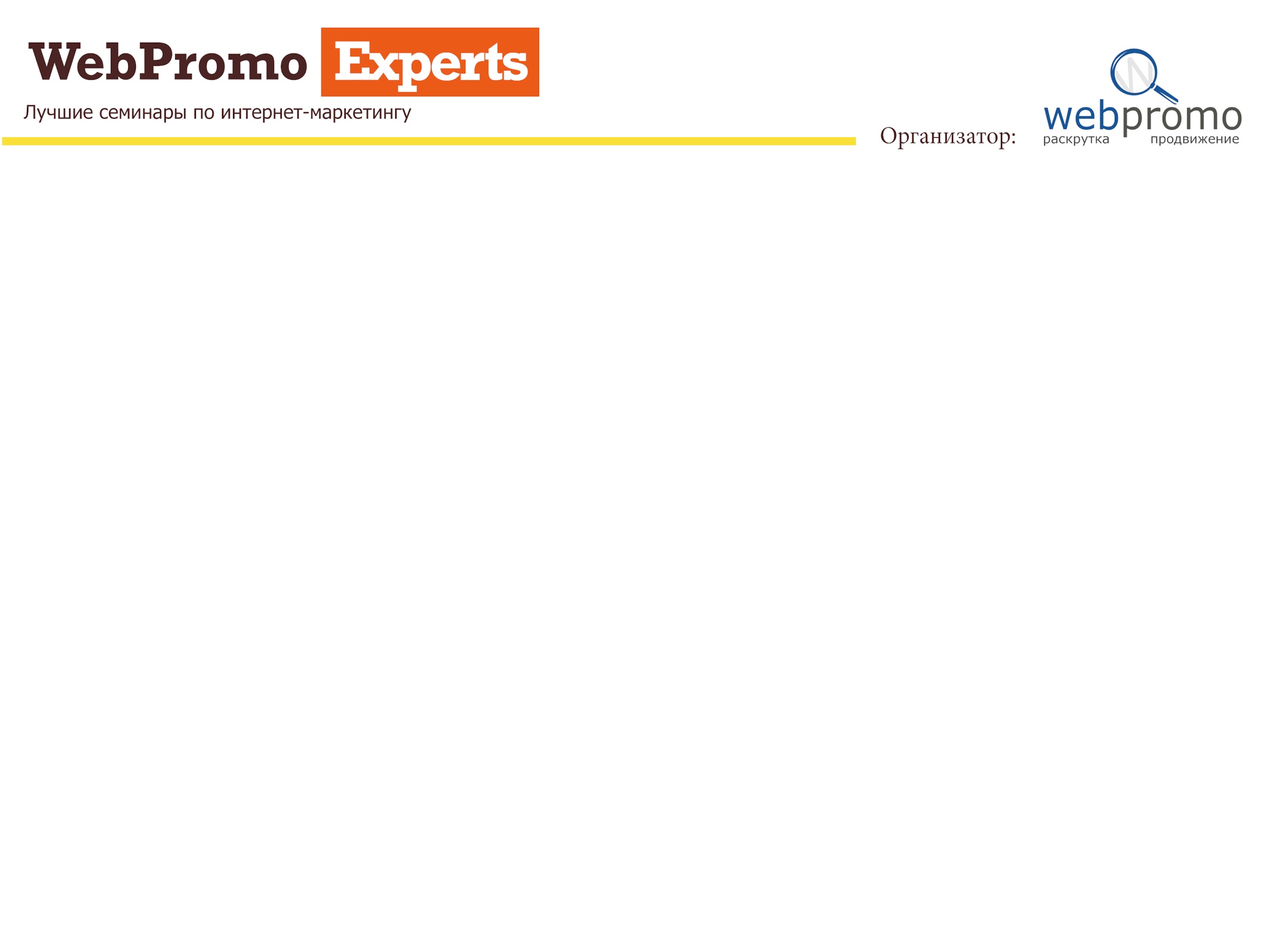 Буржуи ссылки тоже ставят неохотно 
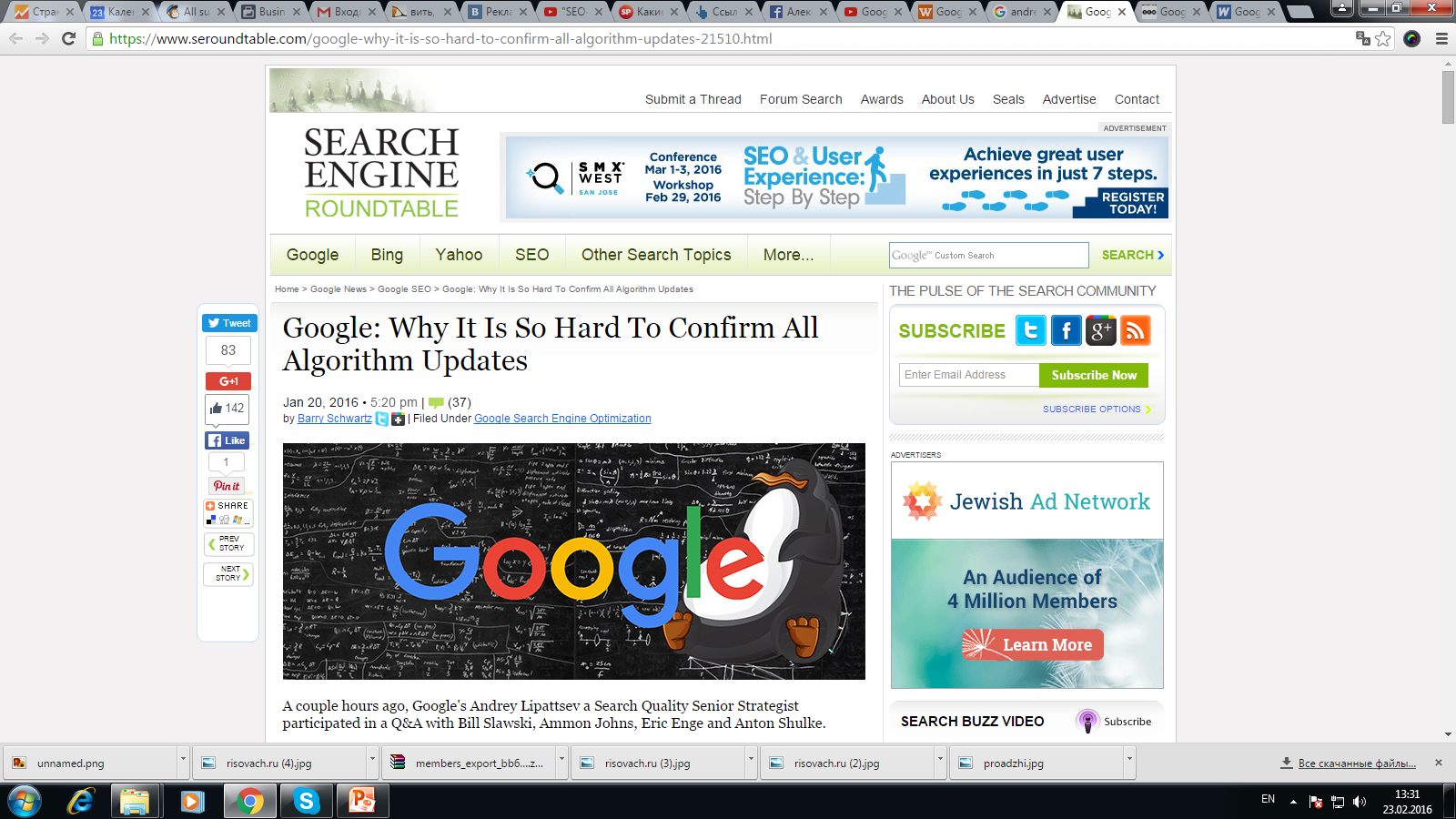 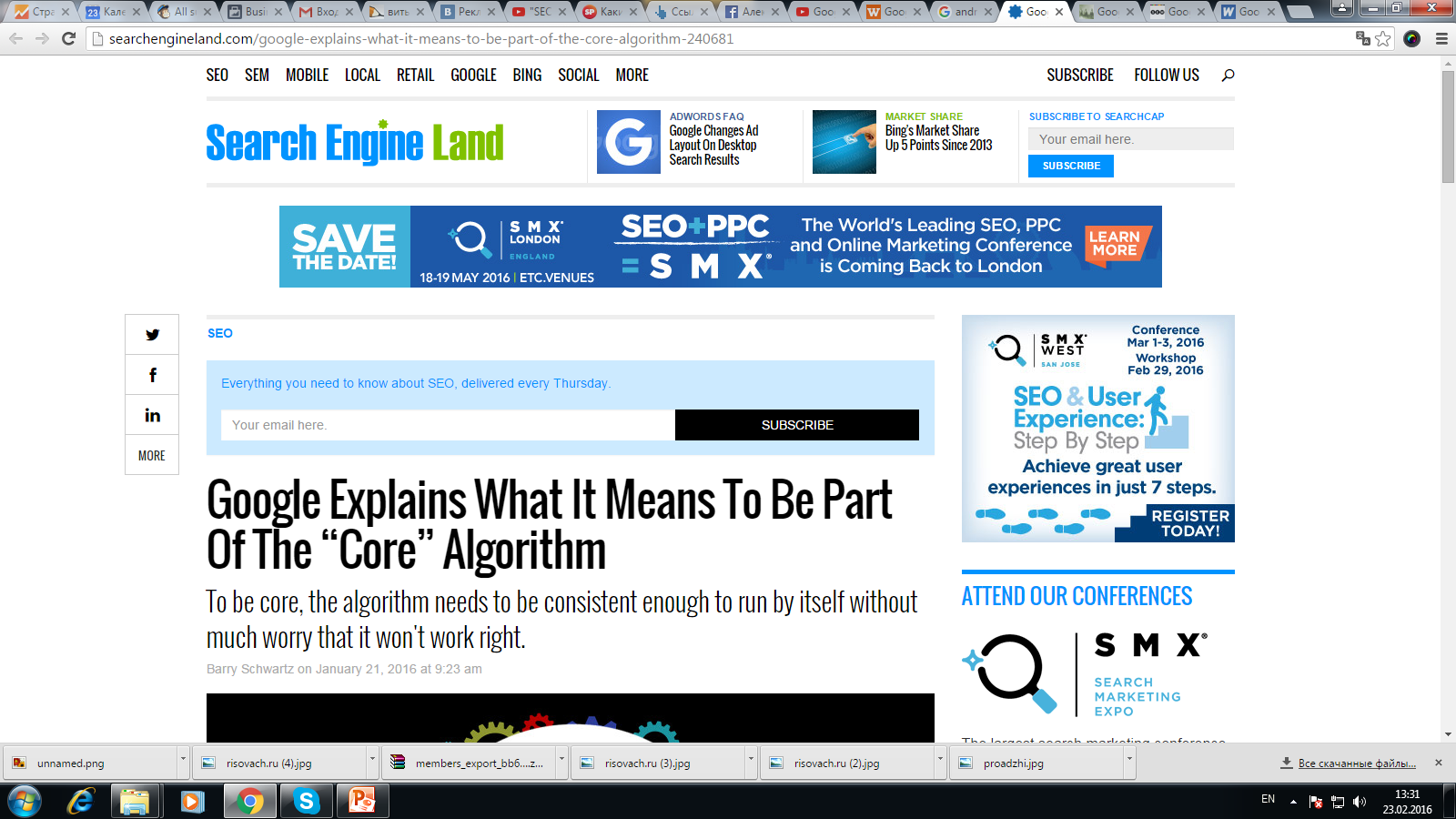 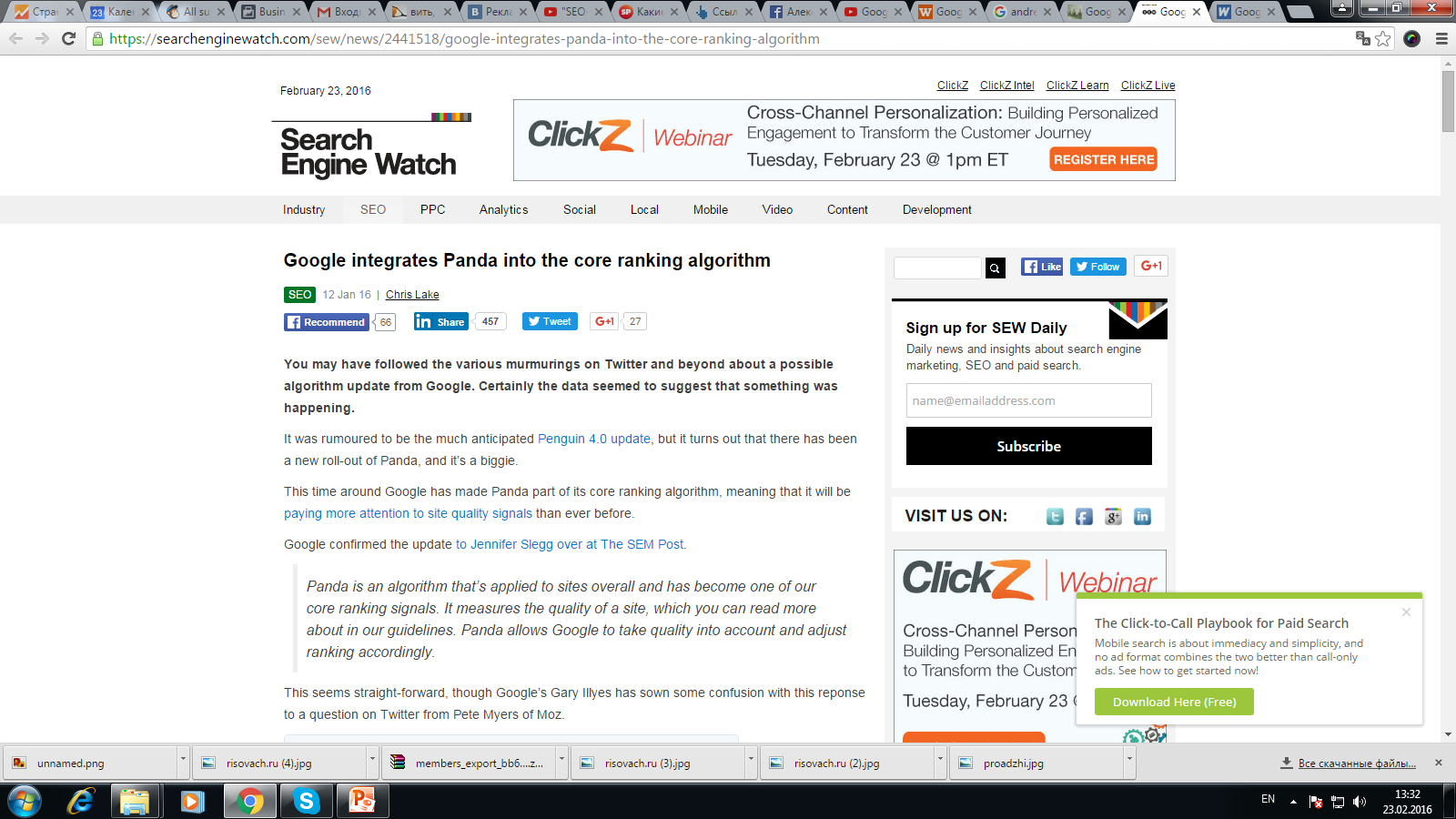 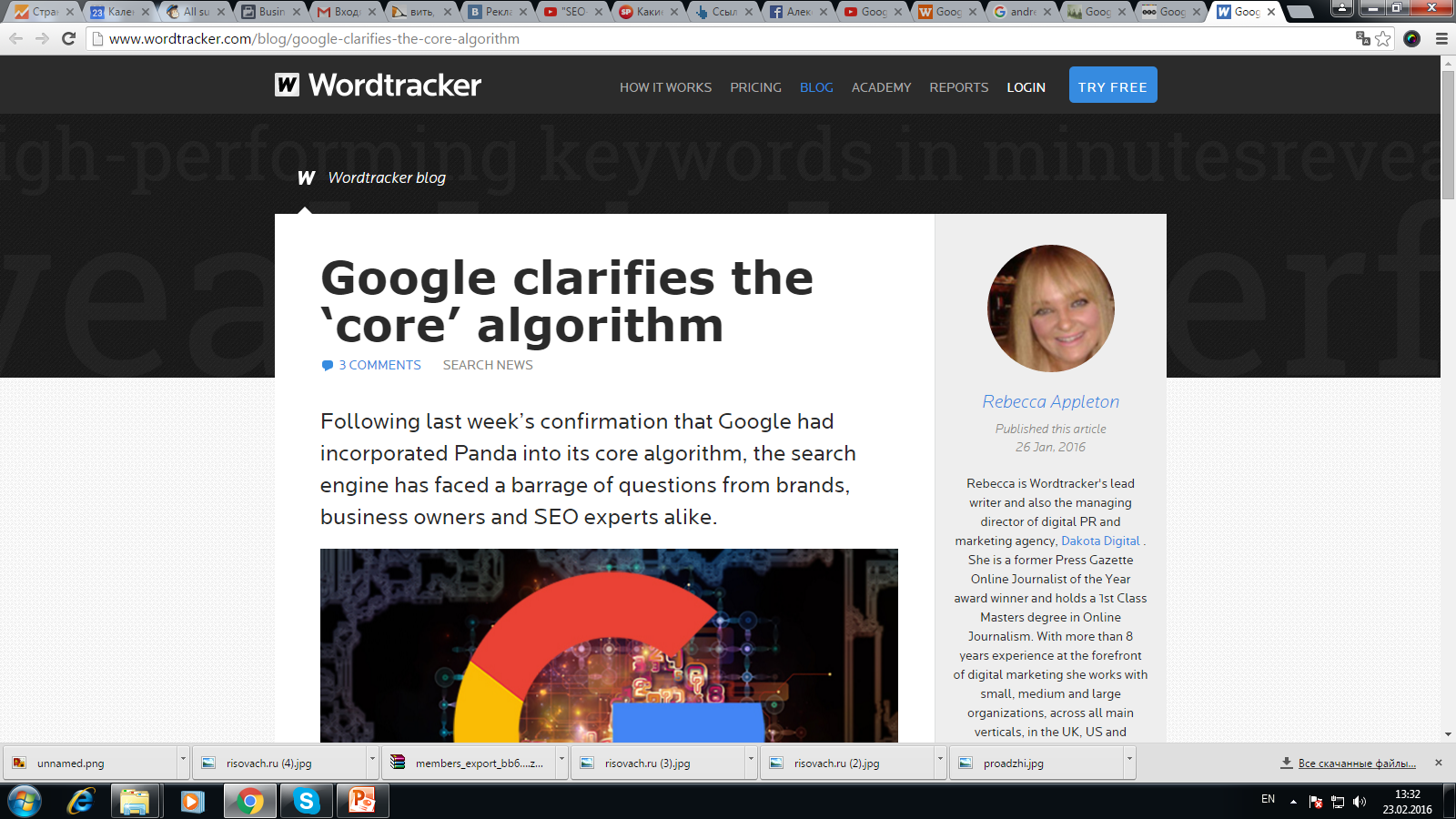 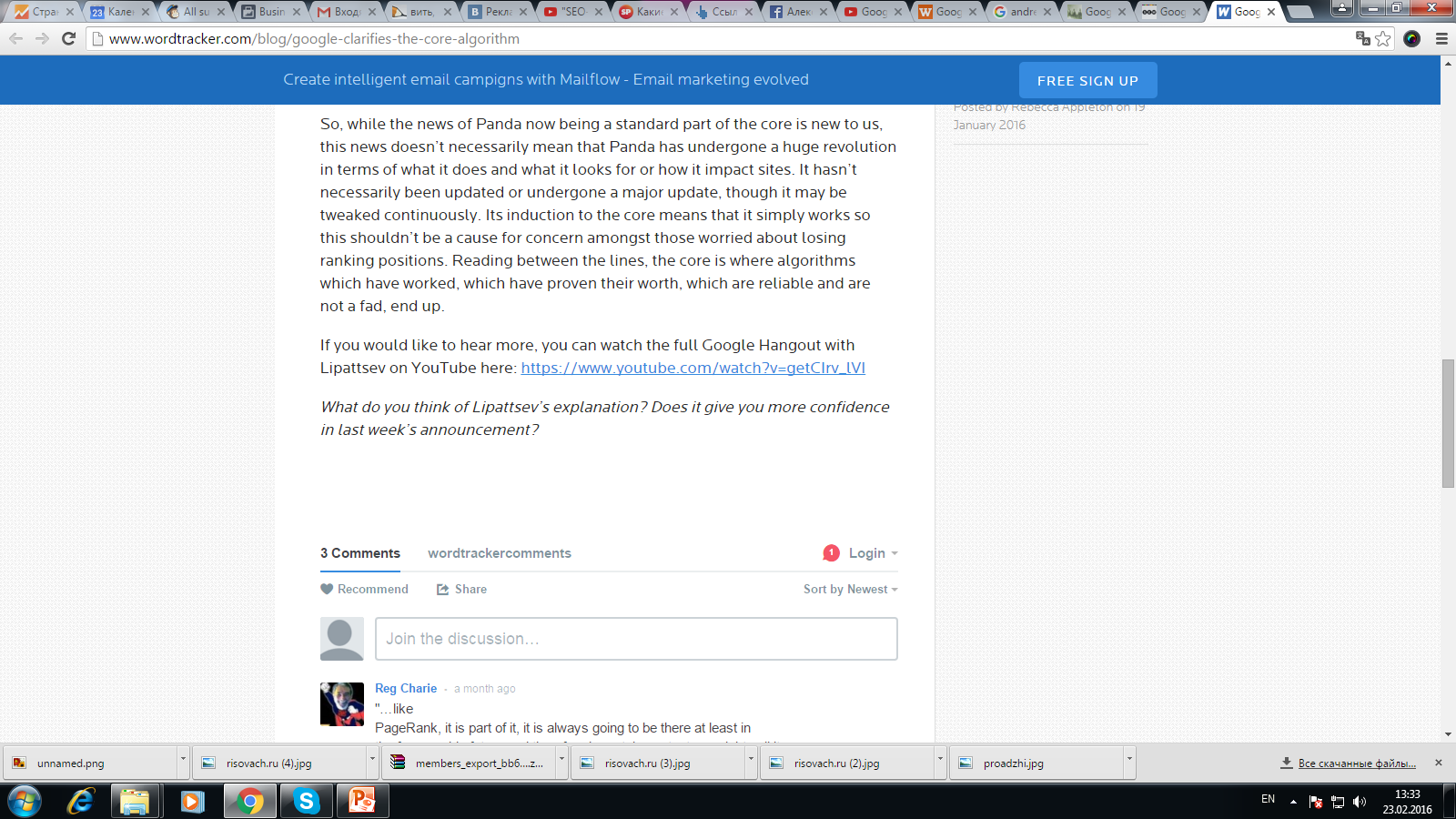 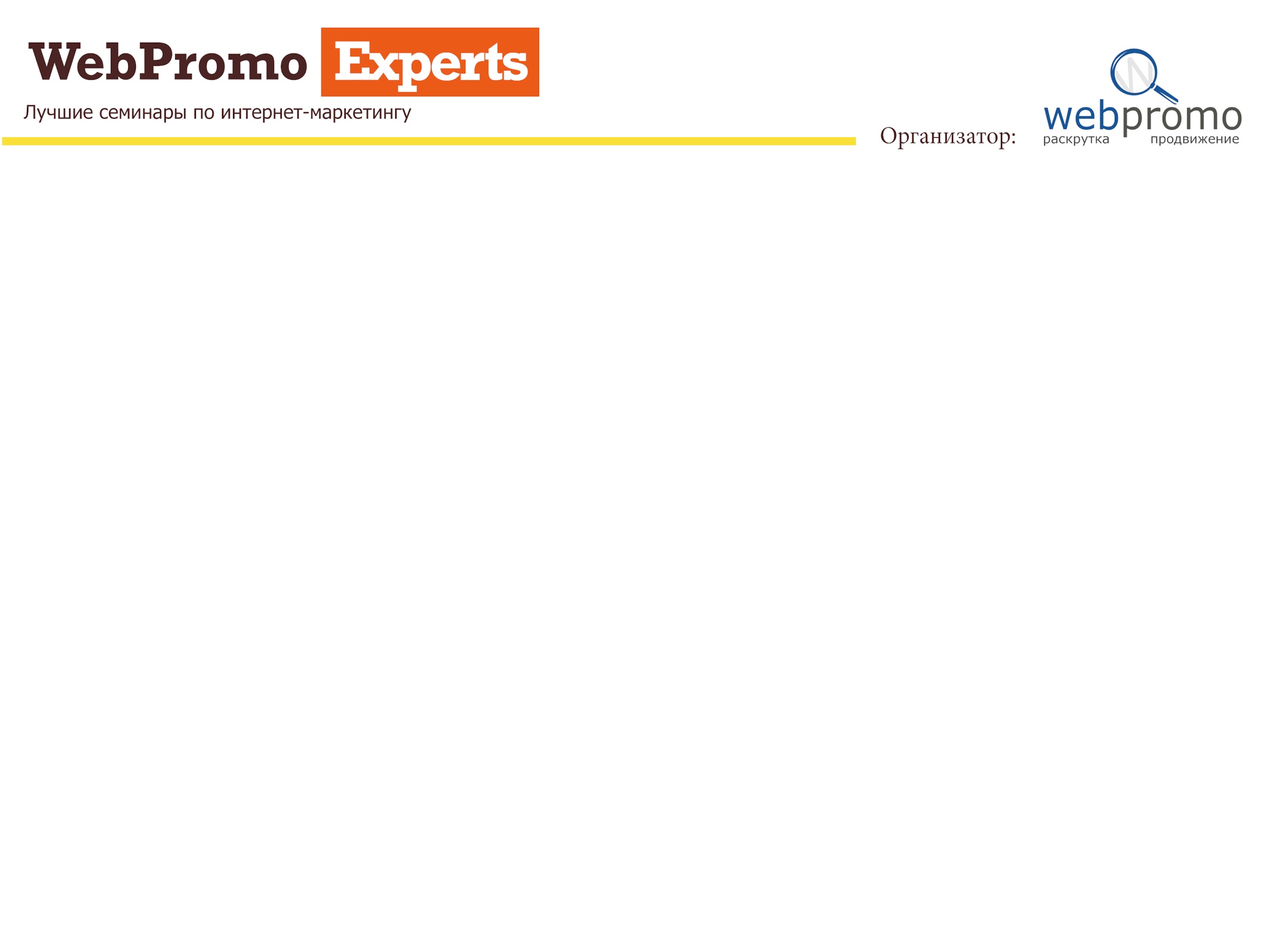 Ну очень крутые ссылки
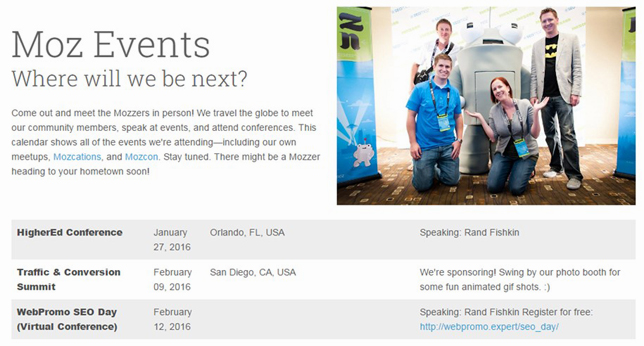 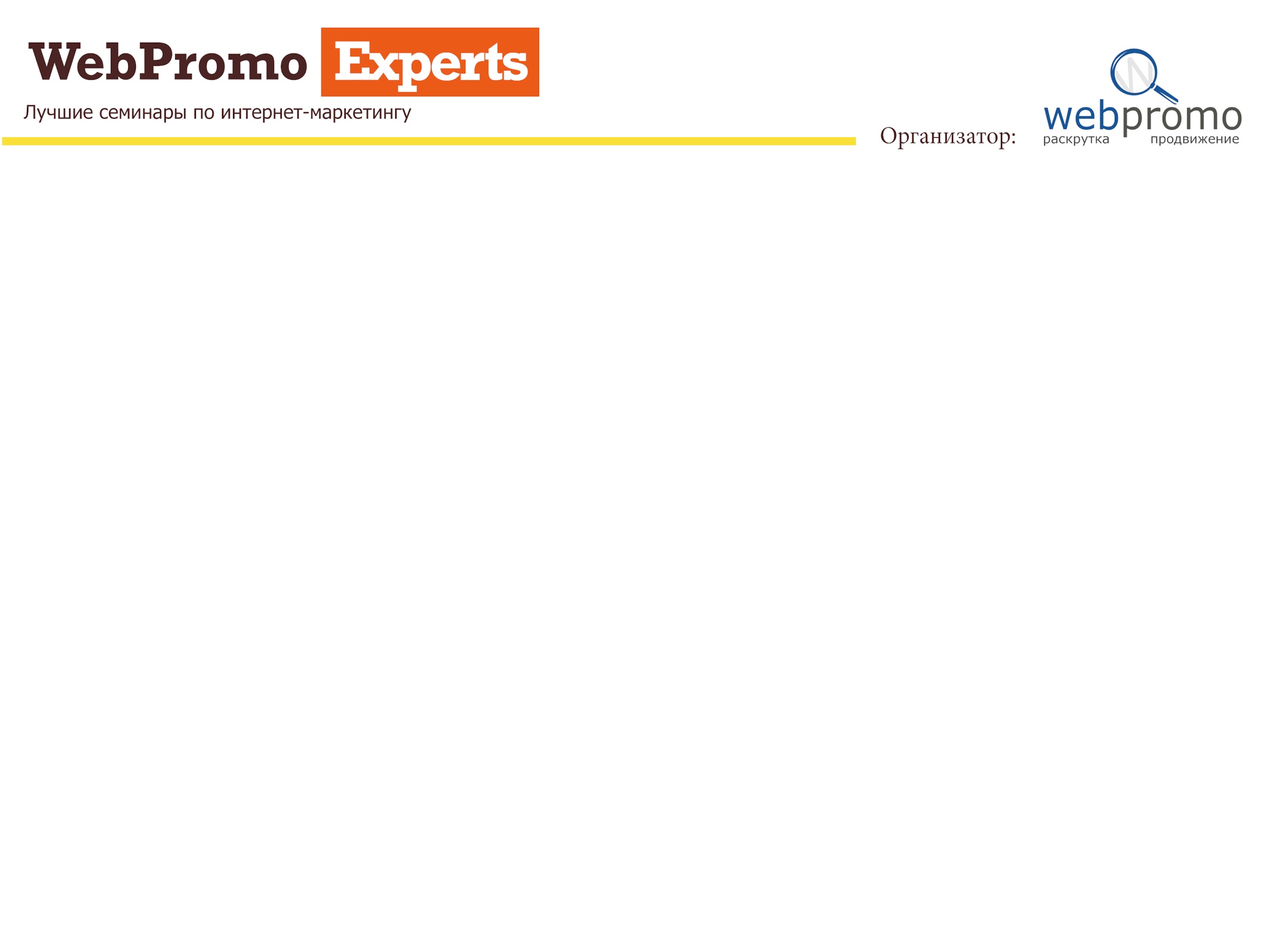 Тот момент, когда твитит Google Webmasters
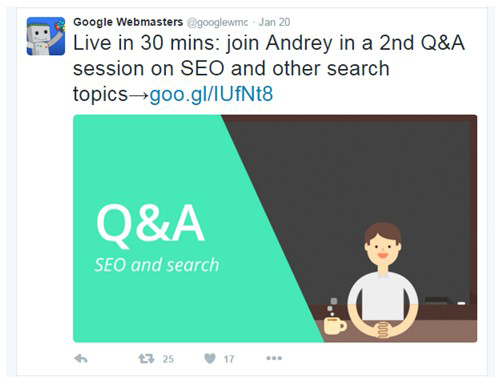 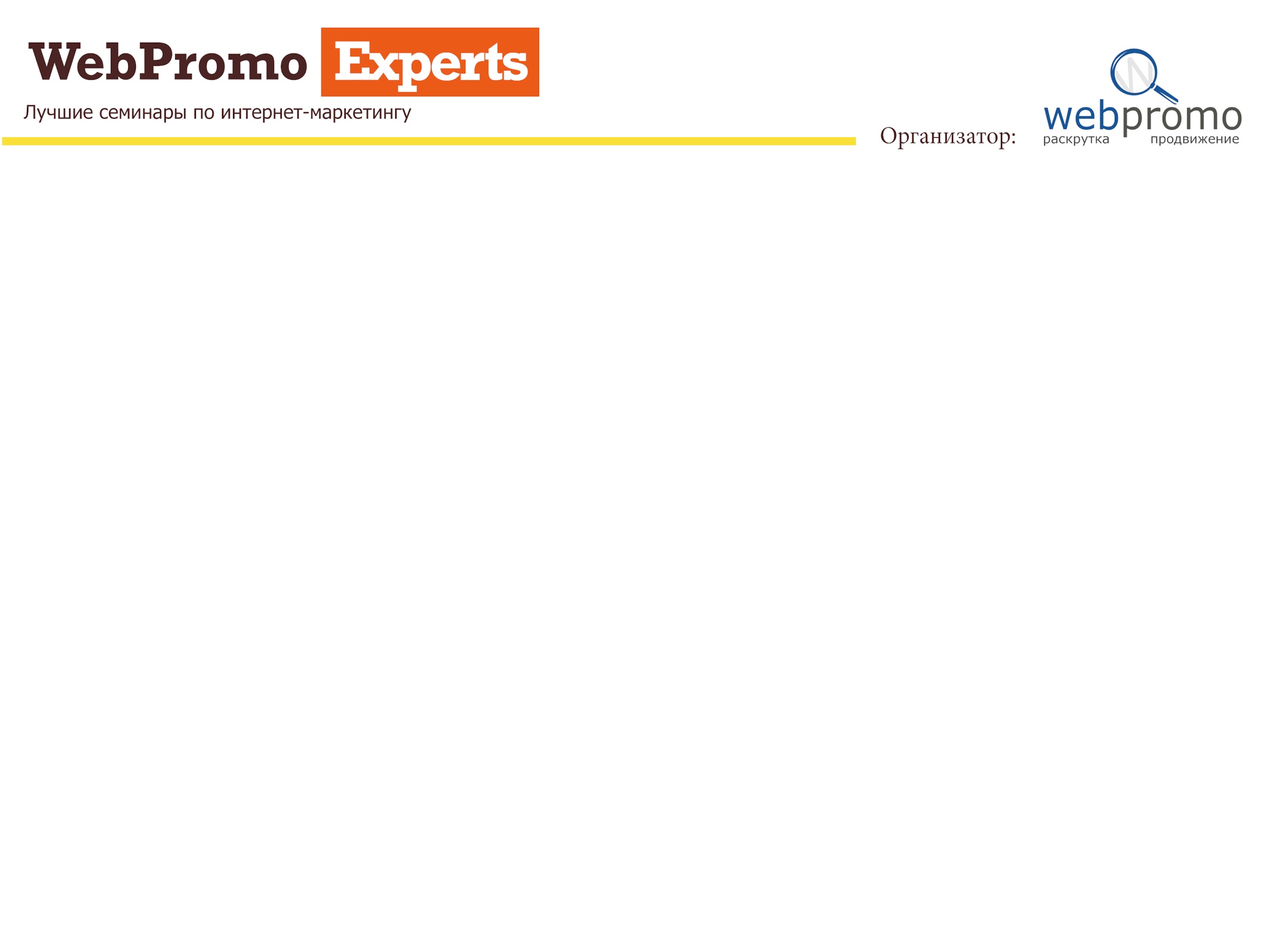 Что получилось?
2500 включений на онлайн-конференции
2700 подписчиков в рассылке
3000 фанов на Facebook
1000 подписчиков на YouTube
50 тыс. просмотров на YouTube
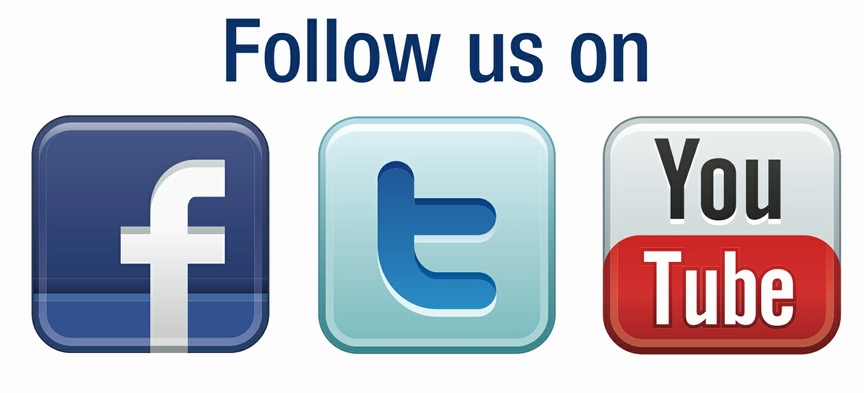 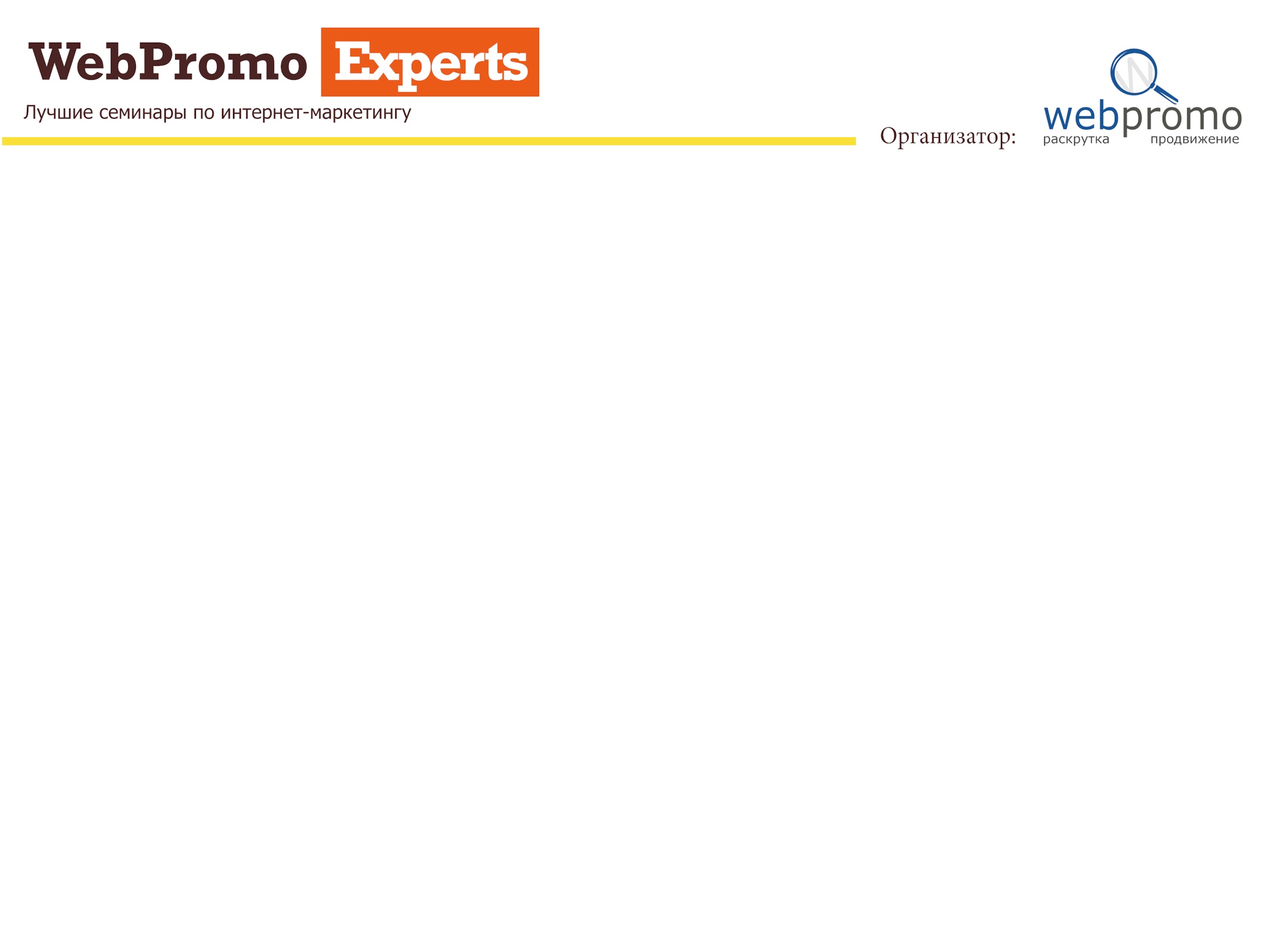 Кейс mamovediya.com.ua
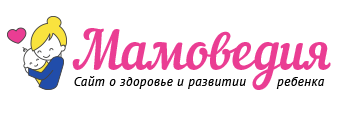 Задачи SEO
Правильная склейка старого и нового контента
Восстановление проекта в поисковой выдаче
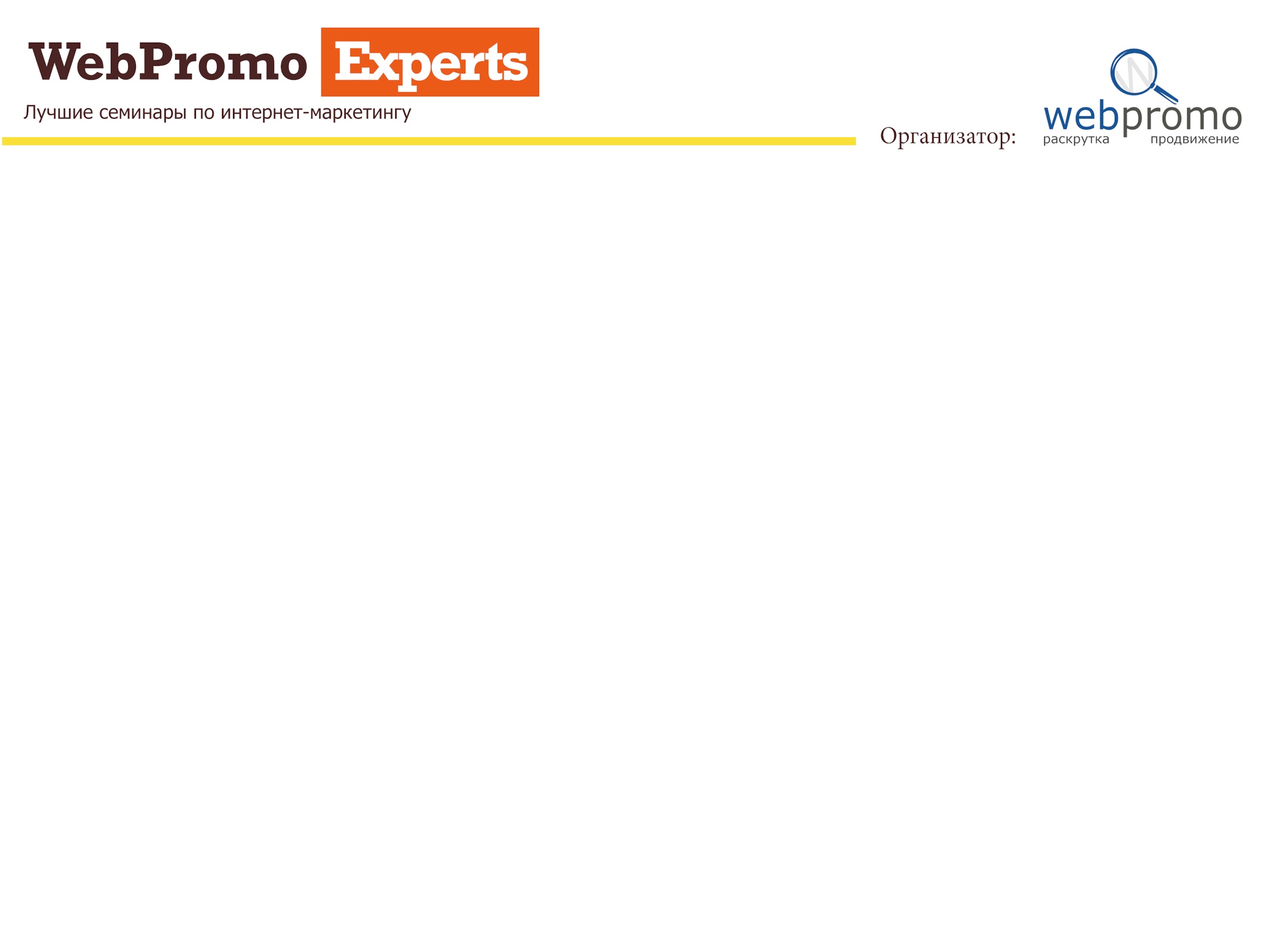 Что делаем
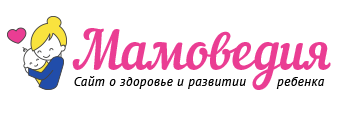 Проблема кроется в банальностях
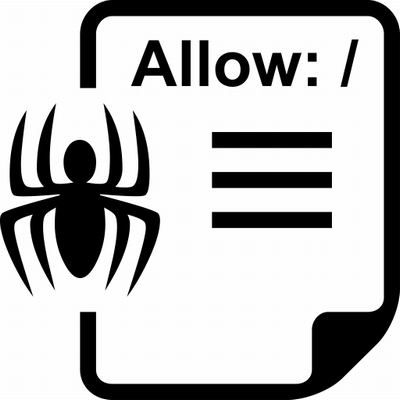 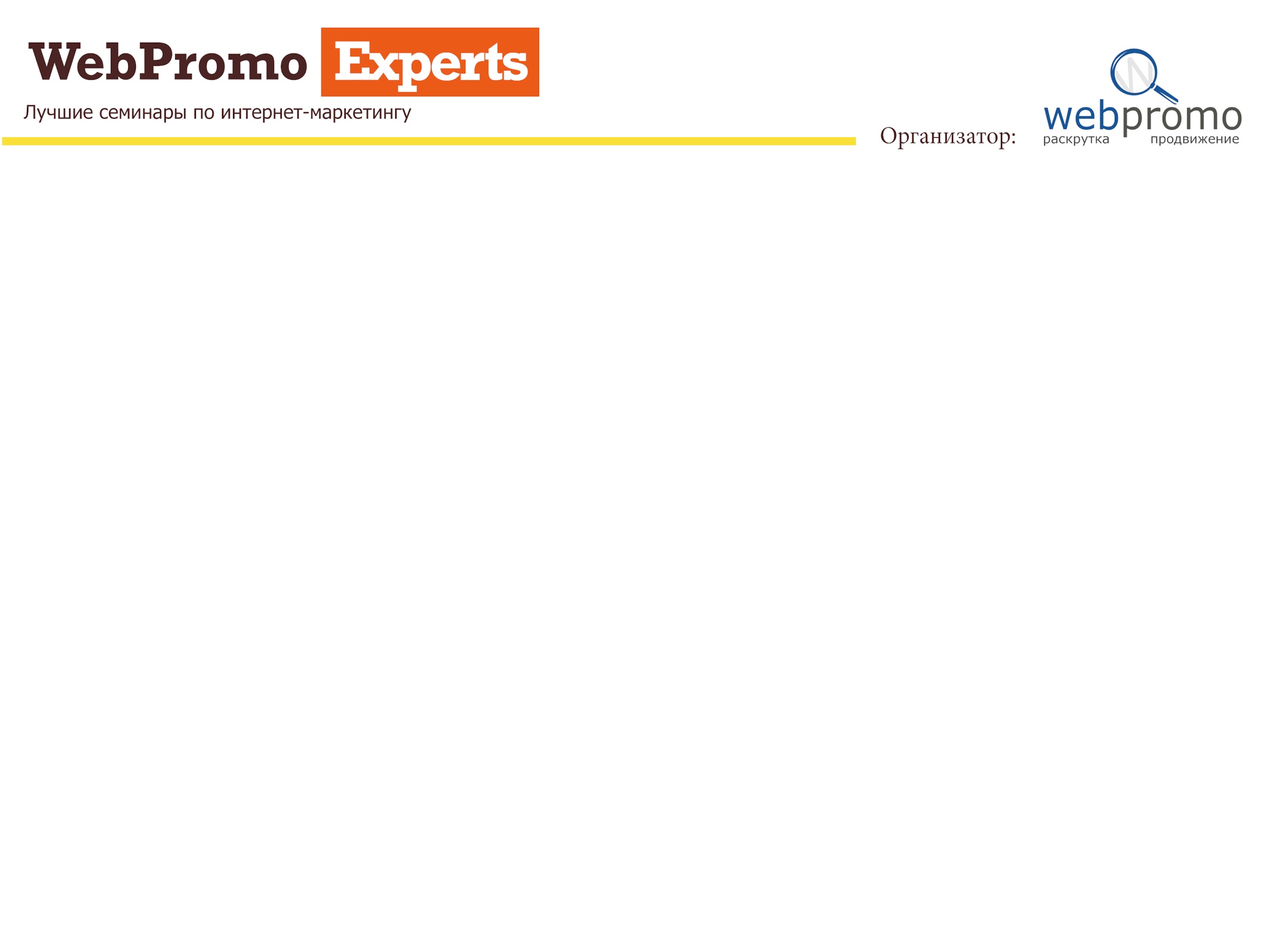 Что получаем
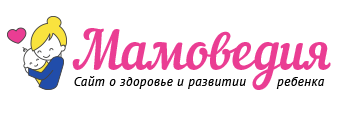 Восстановление в трафике
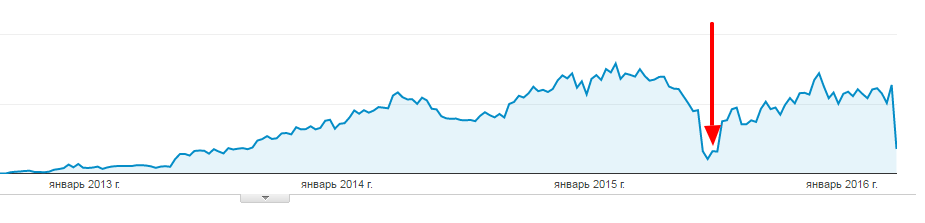 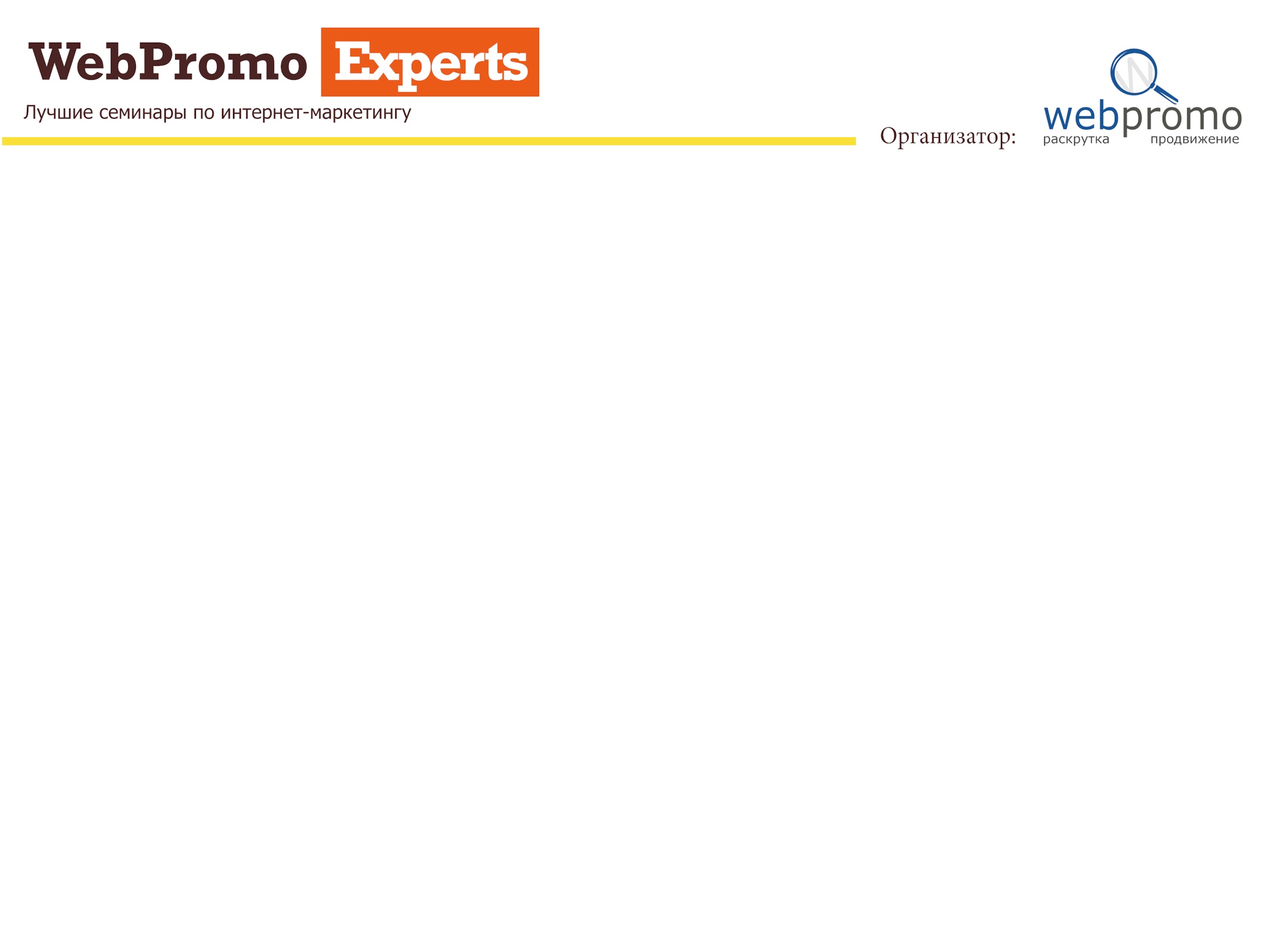 Что на самом деле происходит?
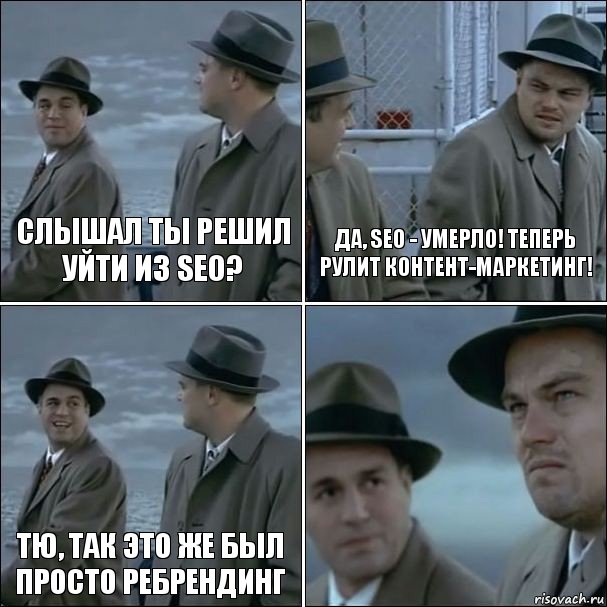 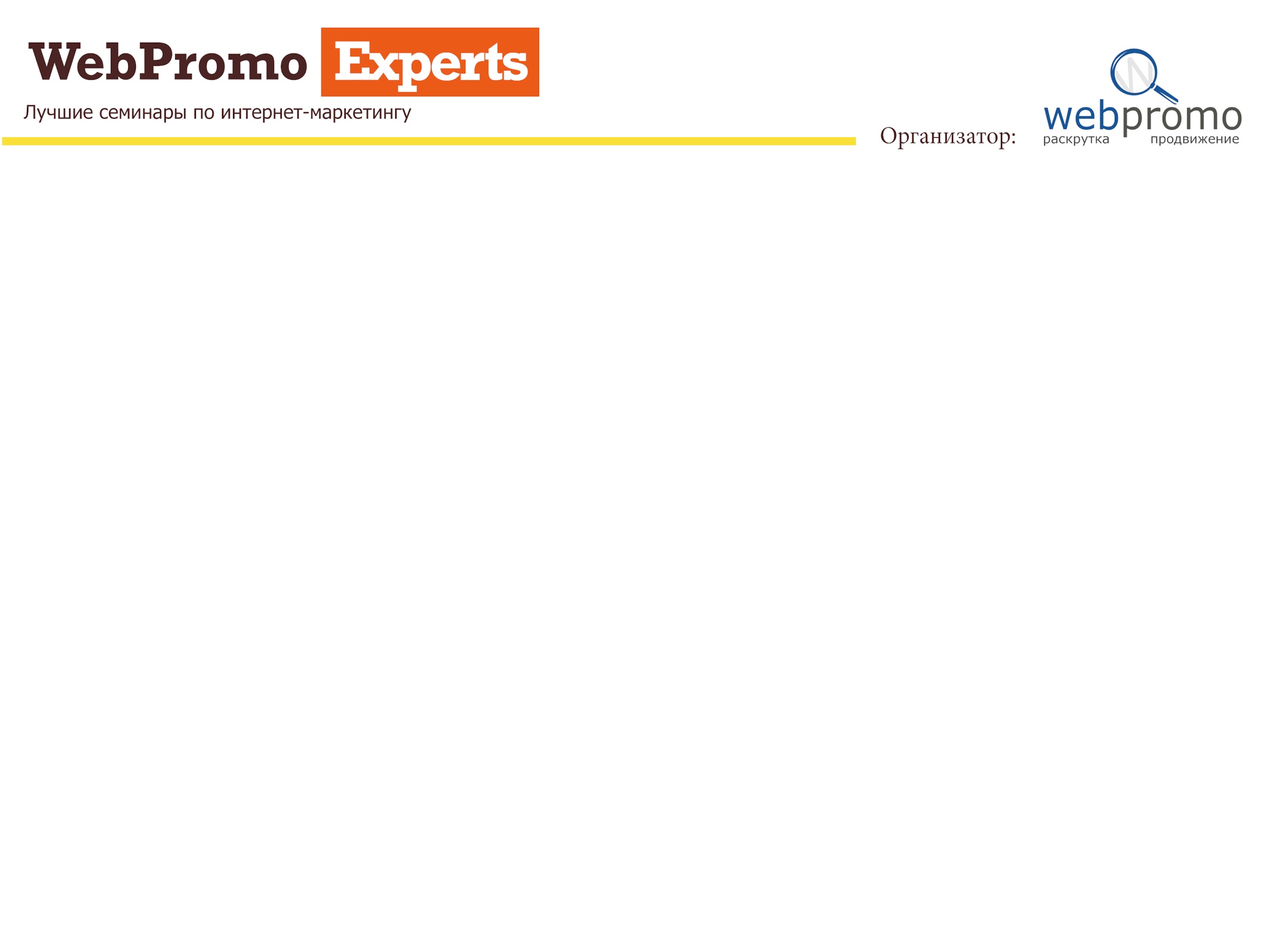 Спасибо и удачи!
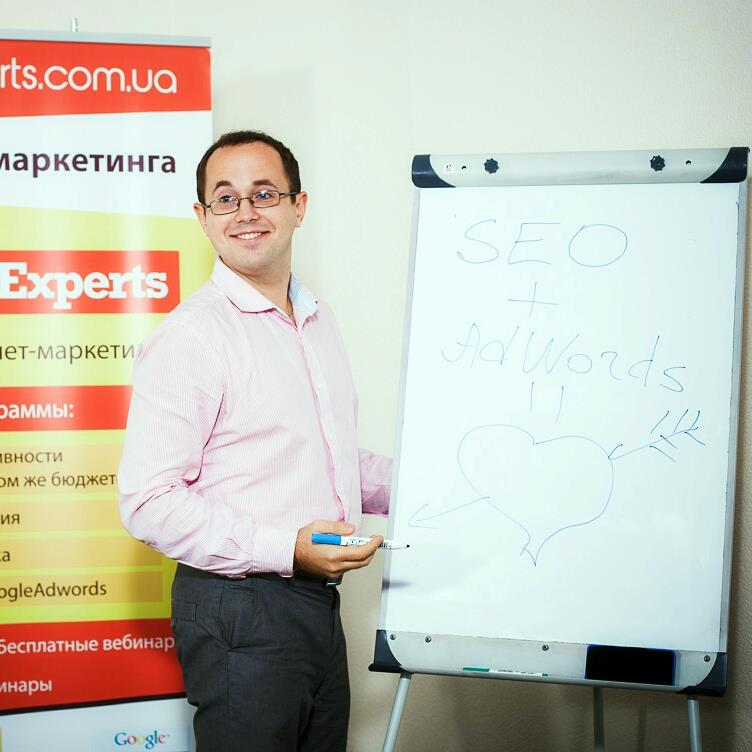 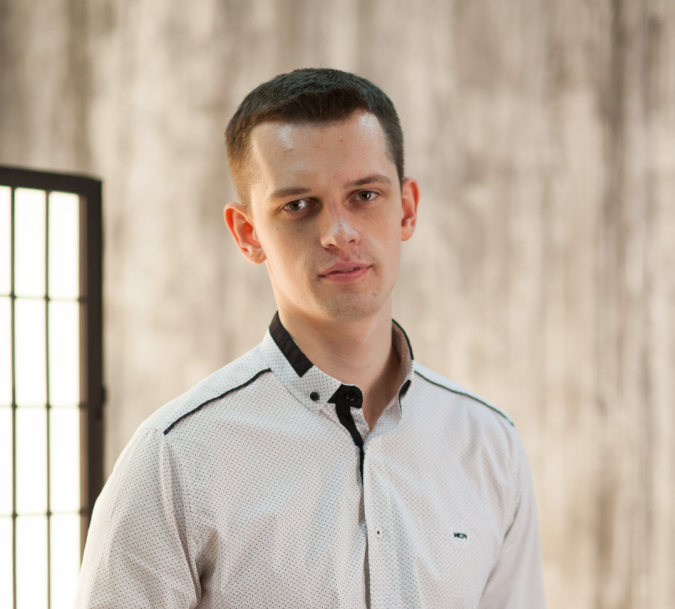 50% скидки по коду iforum
*на все курсы академии 
WebPromoExperts 
при оплате в апреле